WE
CAN
READ
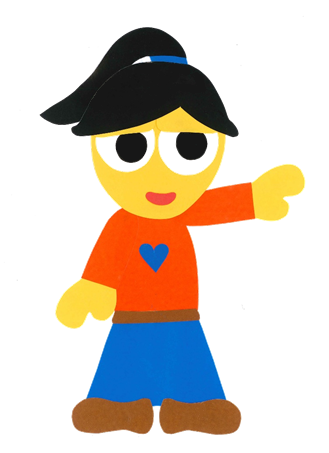 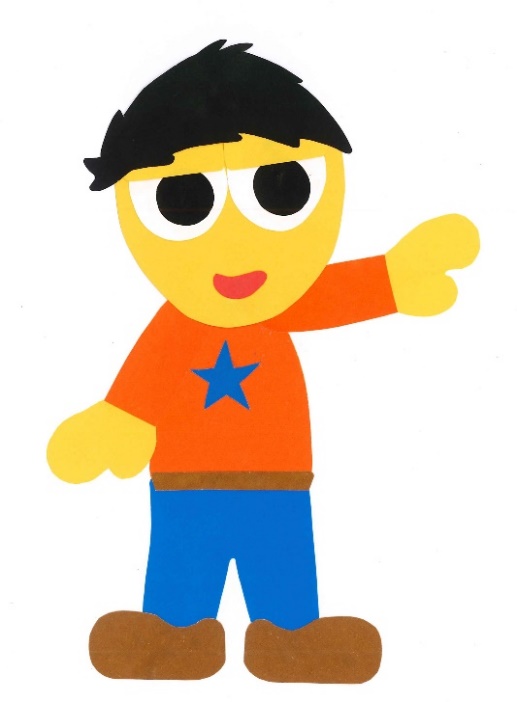 Donald Joyce
What Is It?
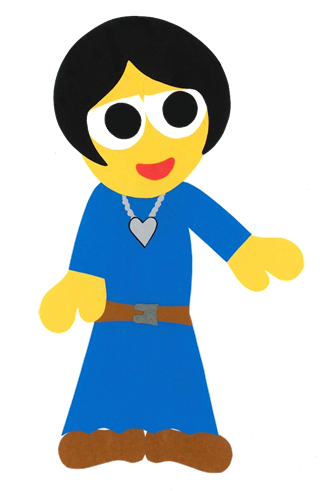 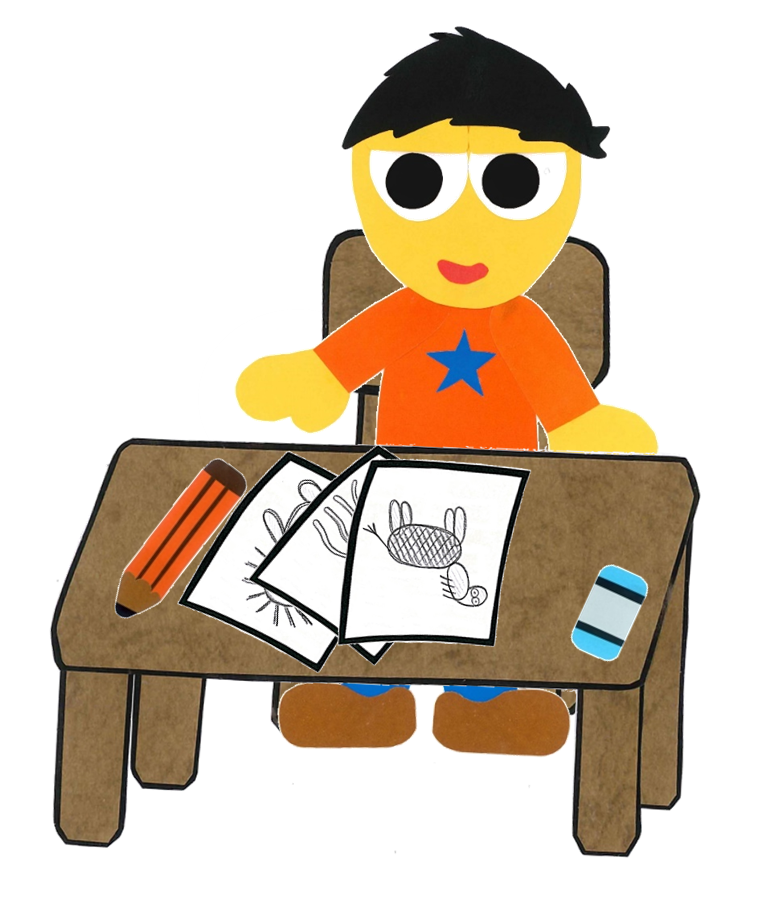 By:
Donald Joyce
WE CAN READ
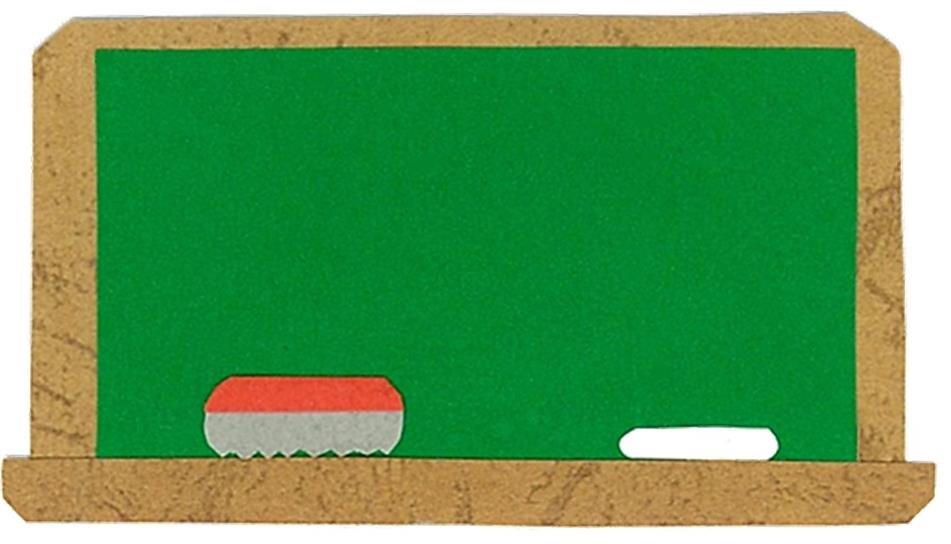 Let’s 
Talk!
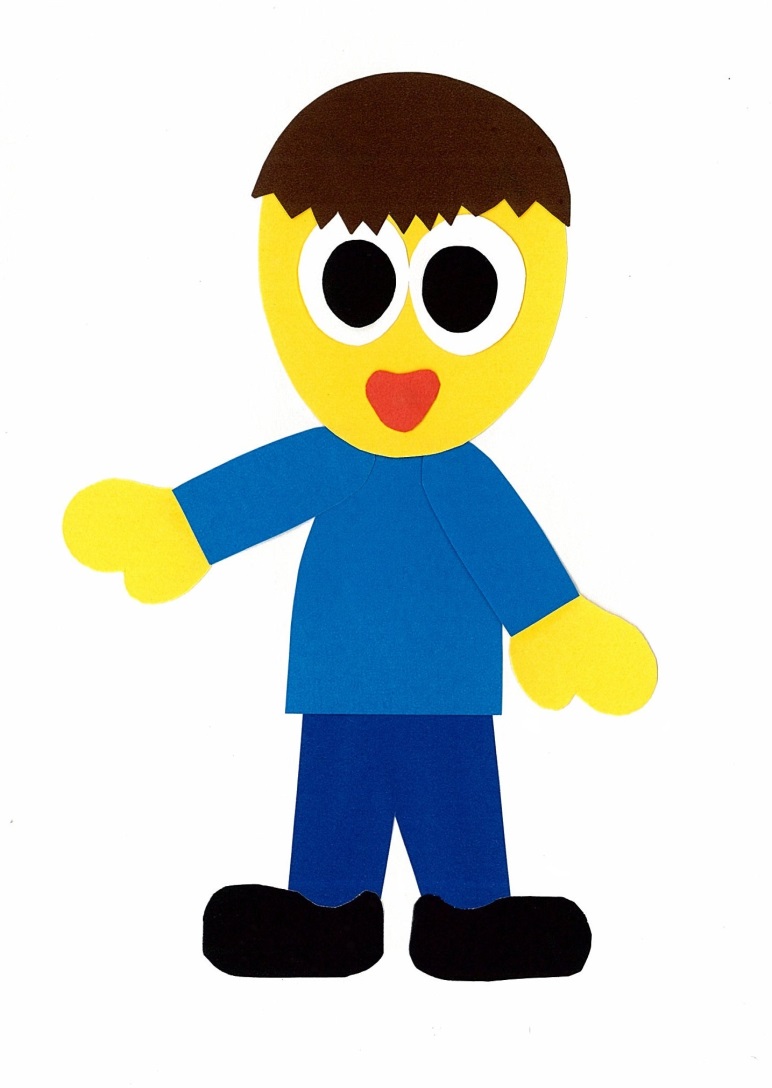 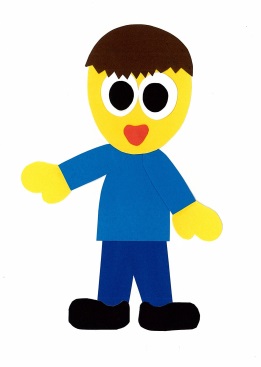 Do you like to draw?
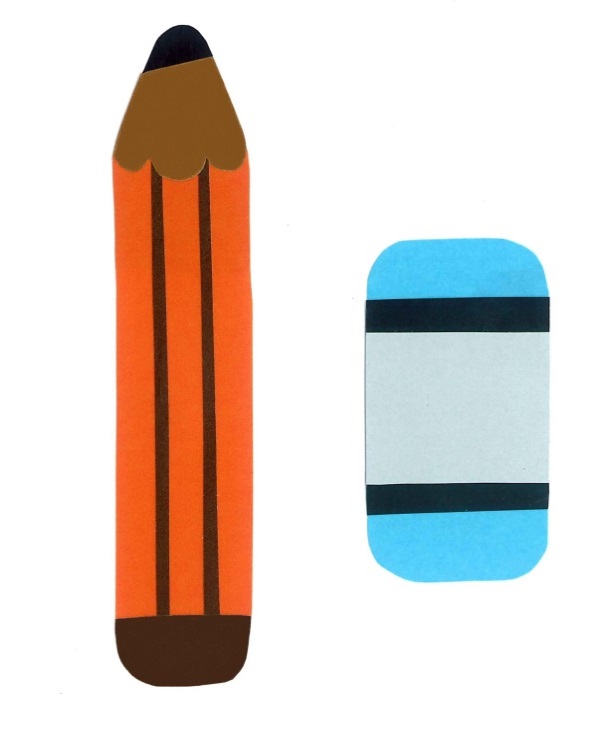 Yes, I do.
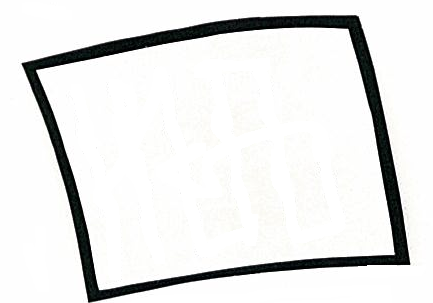 No, I don’t.
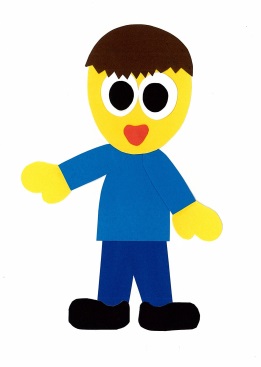 What things do you like to draw?
I like to draw ___.
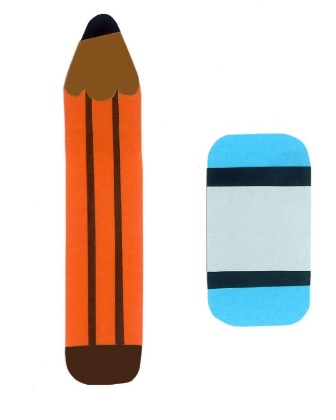 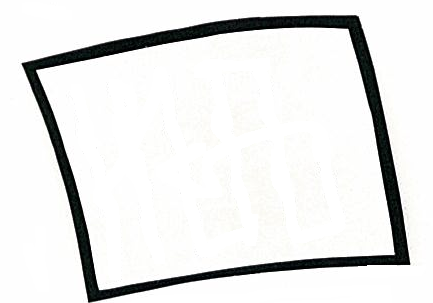 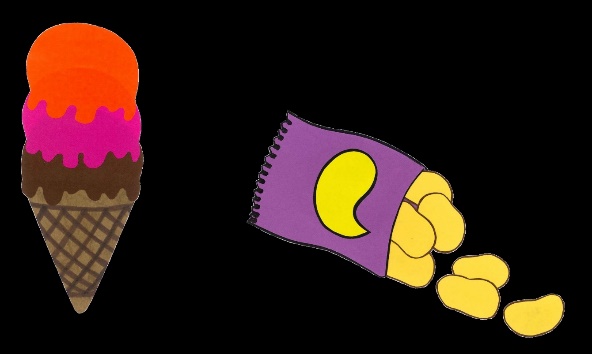 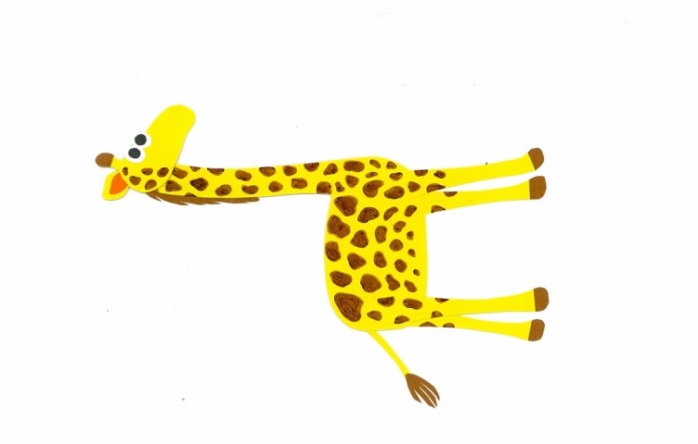 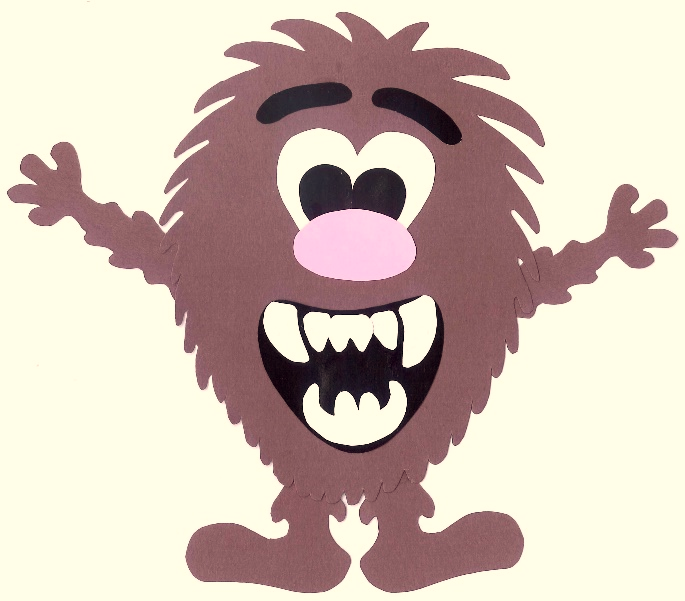 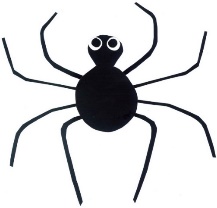 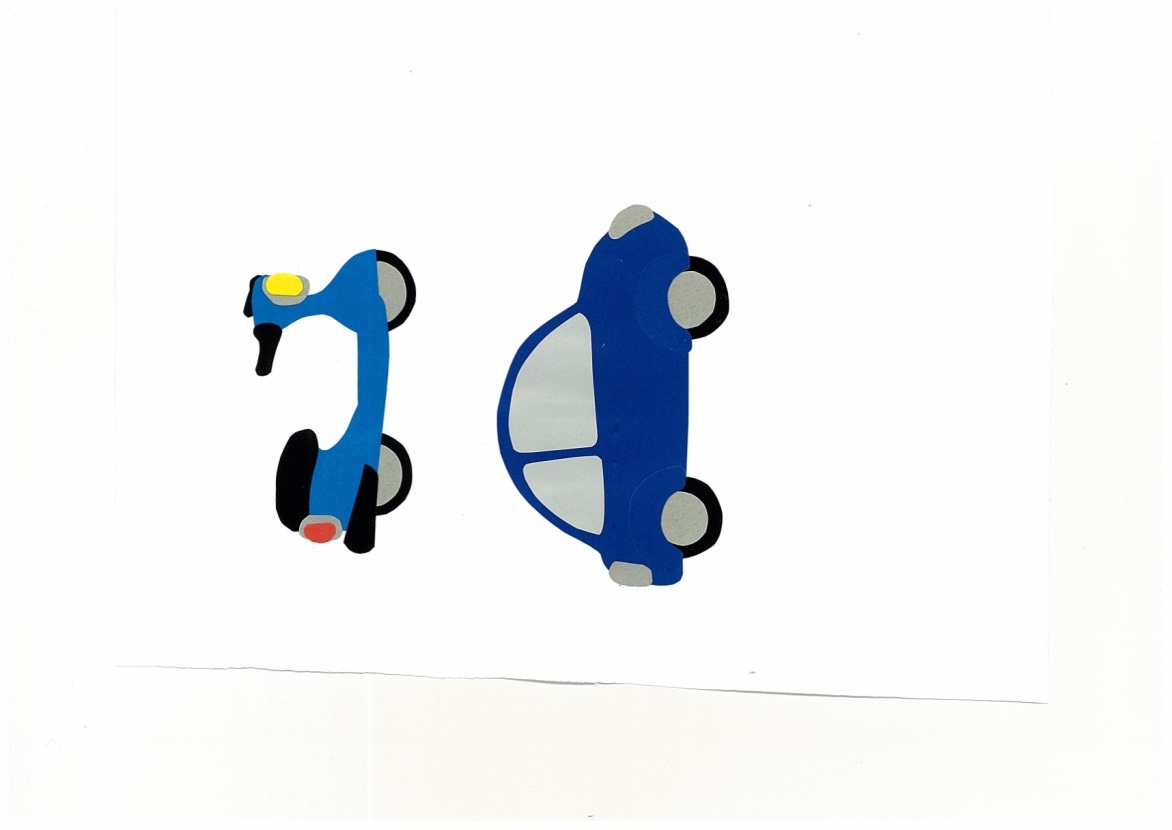 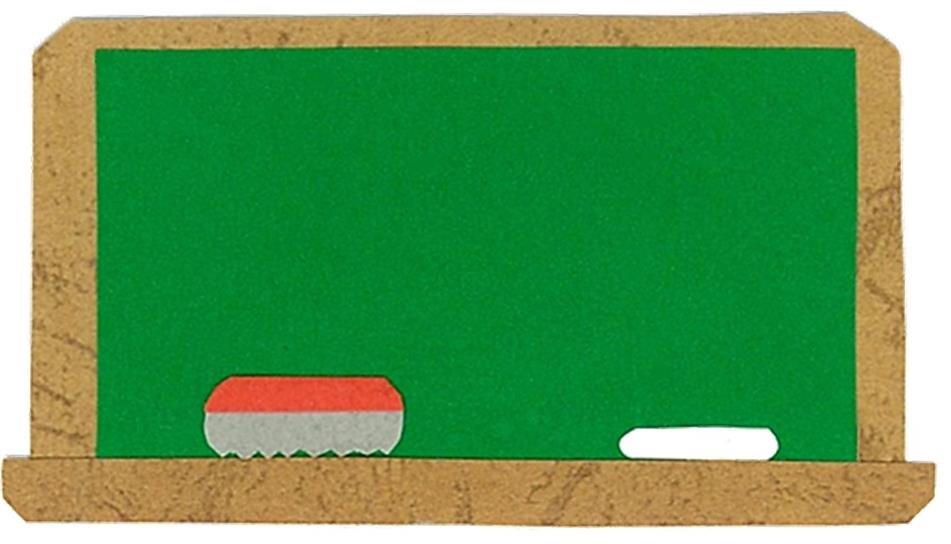 Let’s 
Learn!
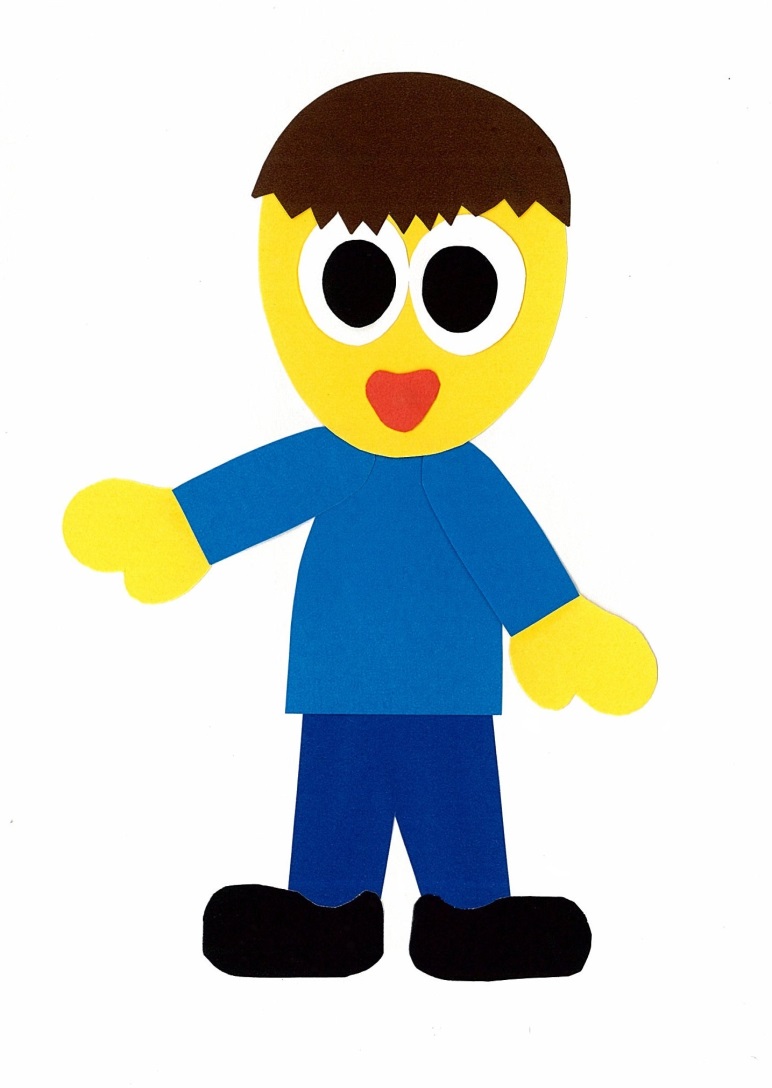 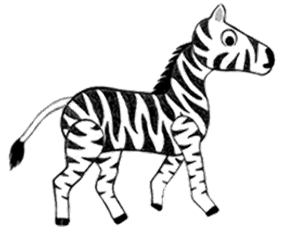 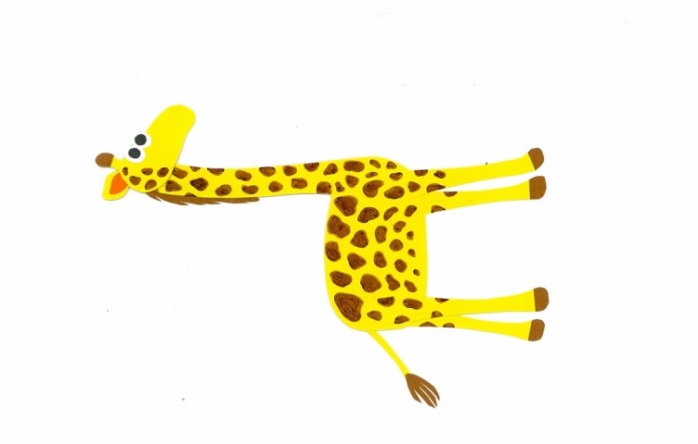 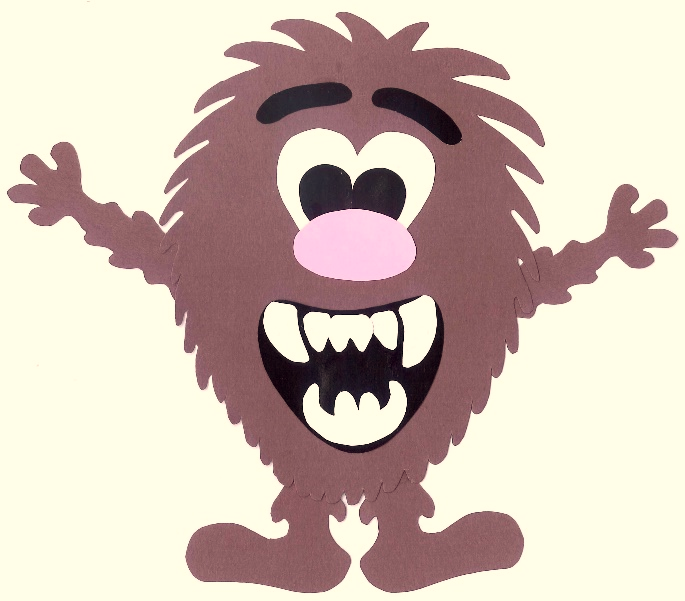 a giraffe
a zebra
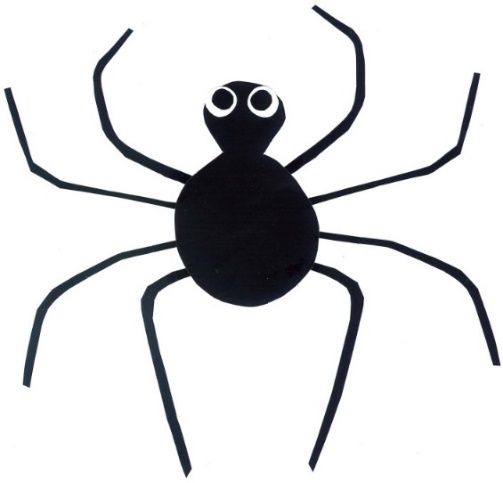 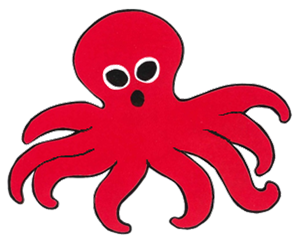 a monster
an octopus
a spider
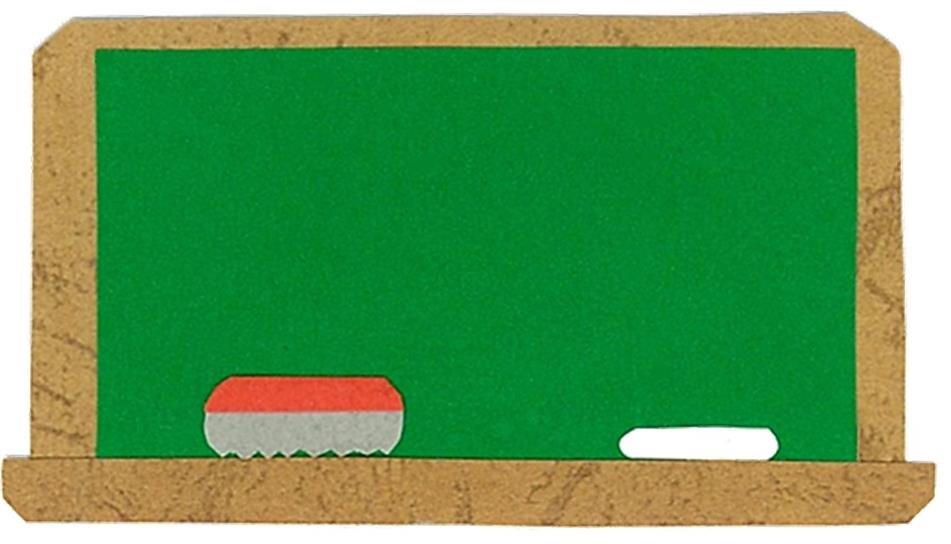 Let’s 
Play!
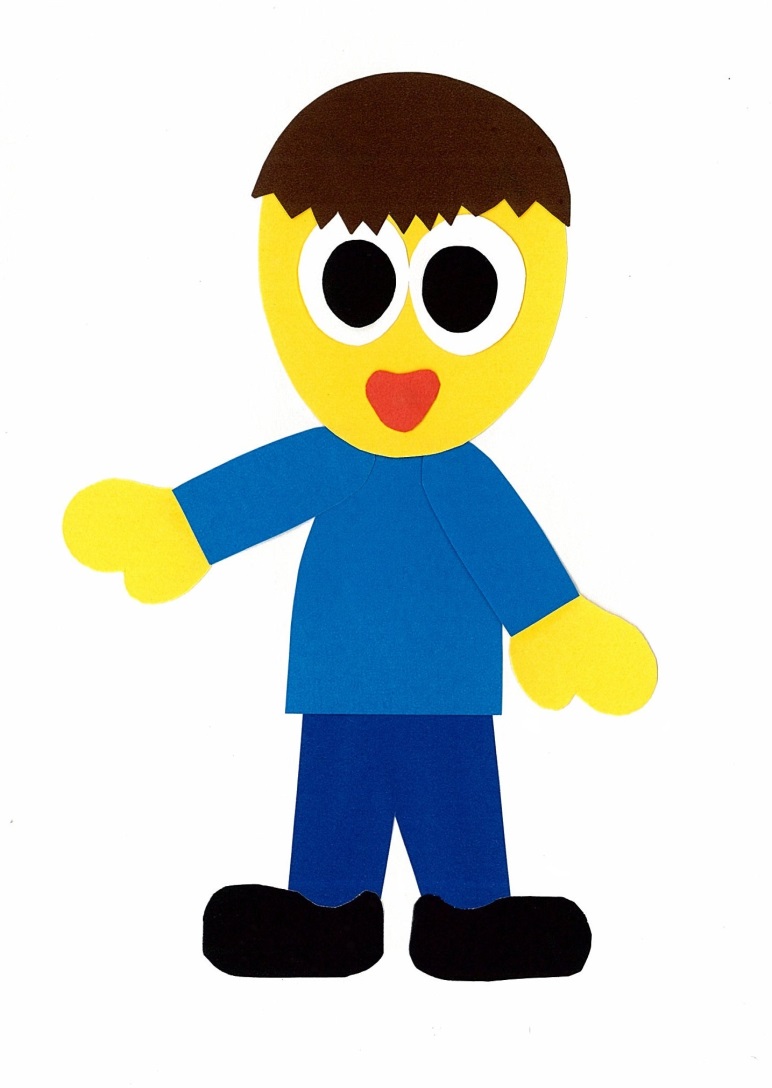 What is it?
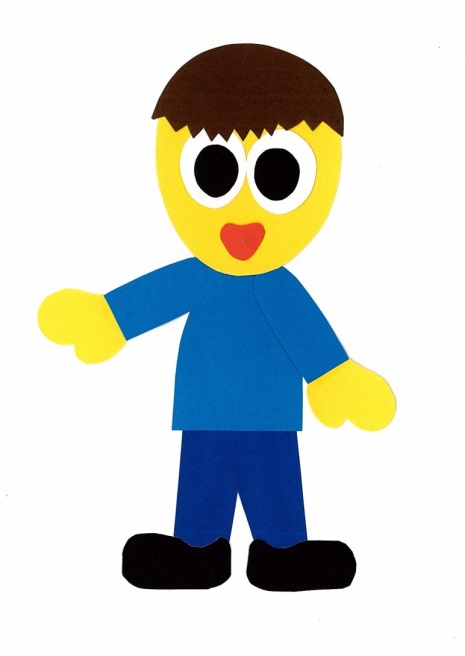 It is _____.
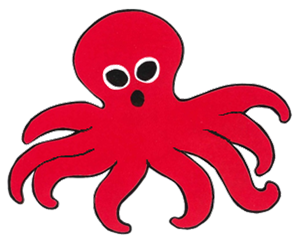 It is an octopus.
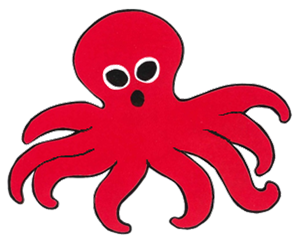 What is it?
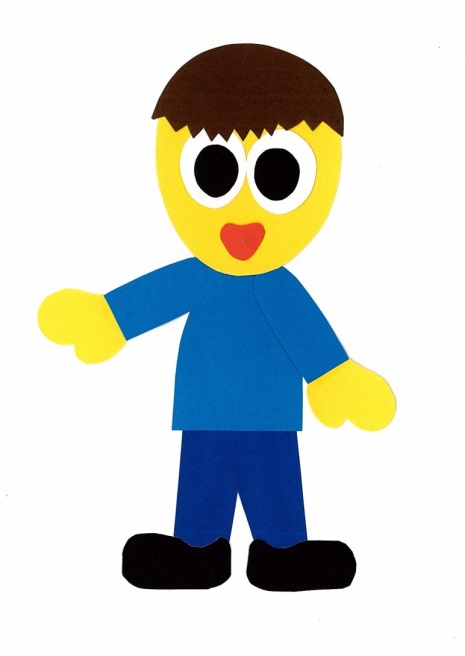 It is _____.
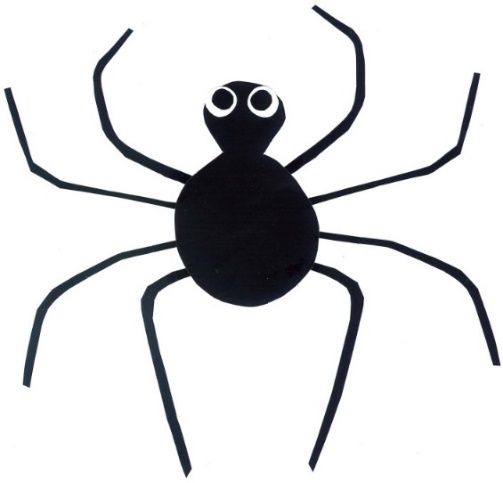 It is a spider.
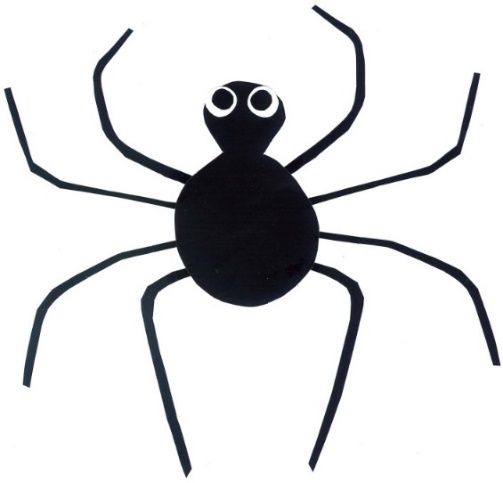 What is it?
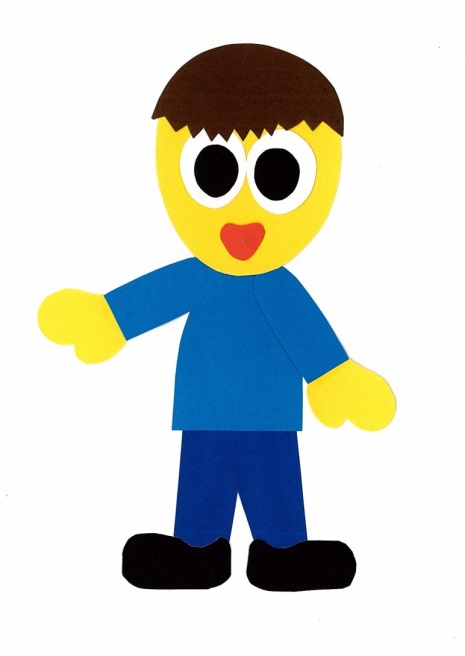 It is _____.
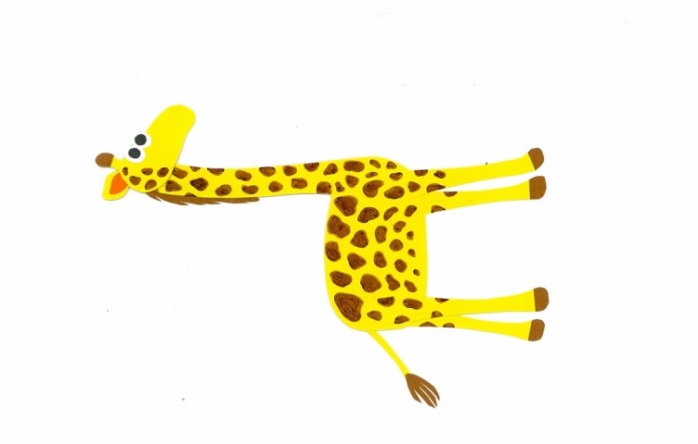 It is a giraffe.
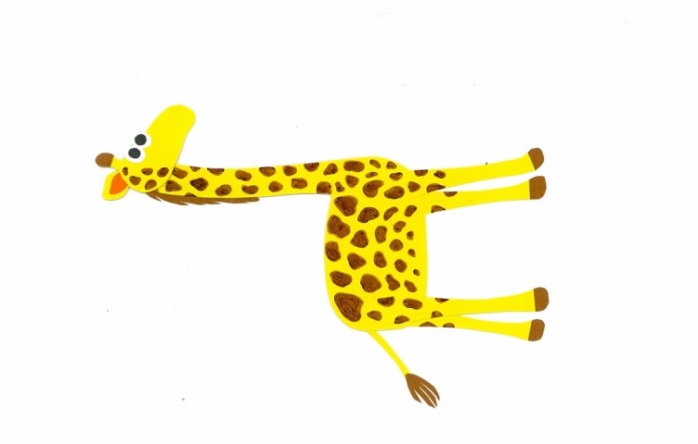 What is it?
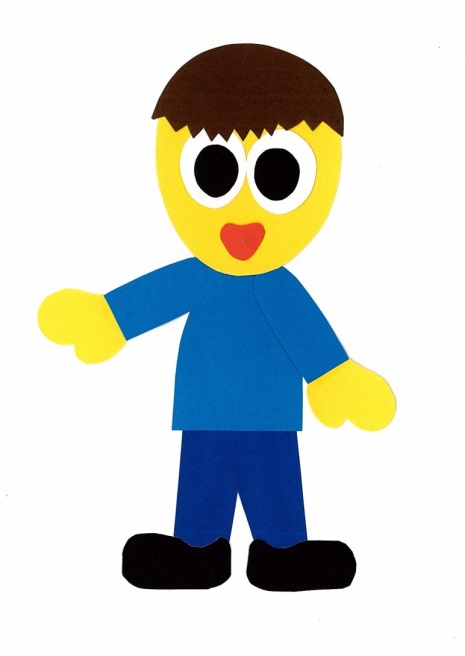 It is _____.
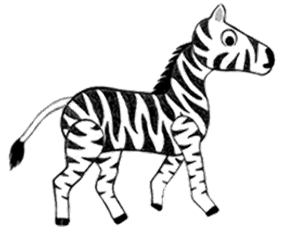 It is a zebra.
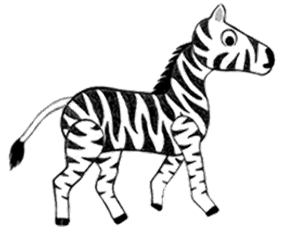 What is it?
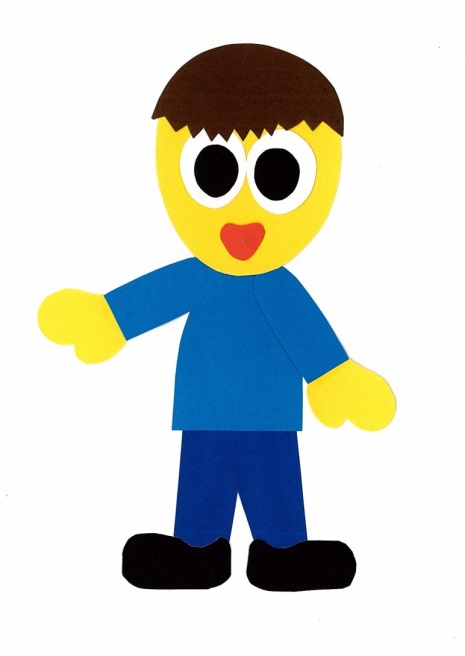 It is _____.
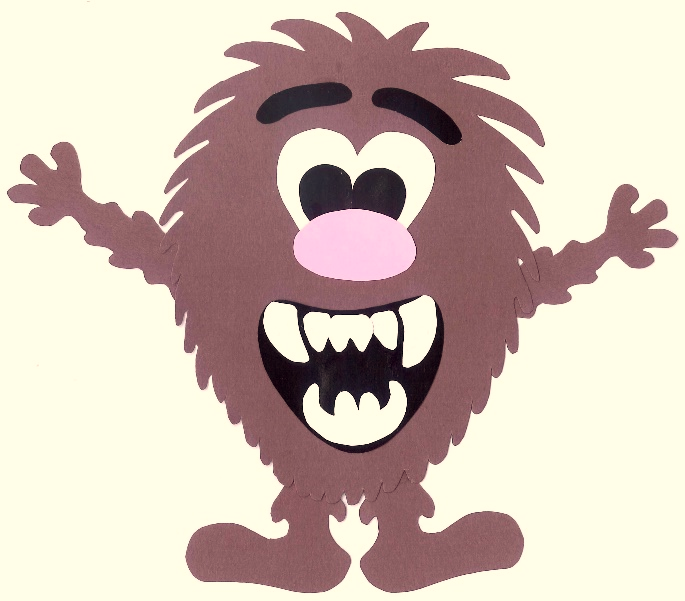 It is a monster.
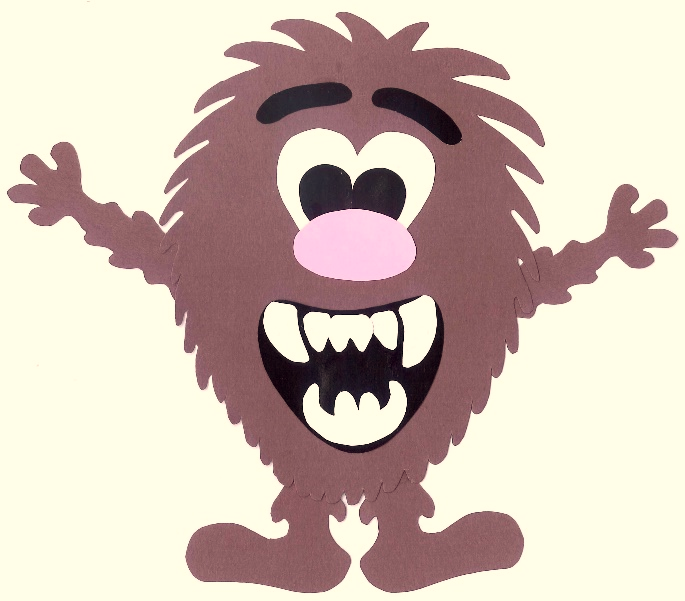 Good Job!
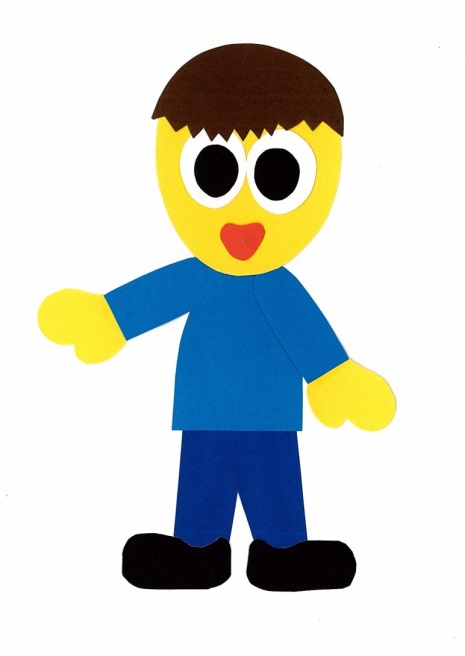 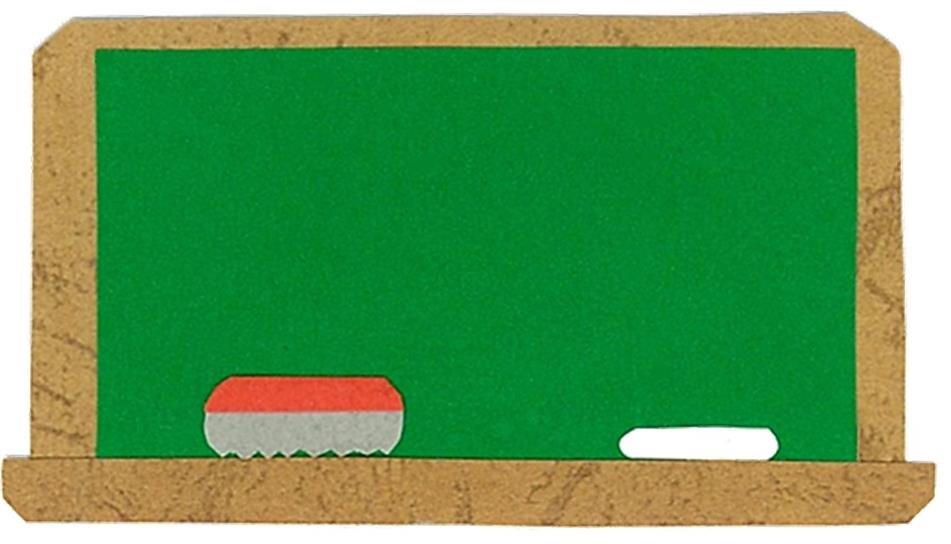 Let’s
Read!
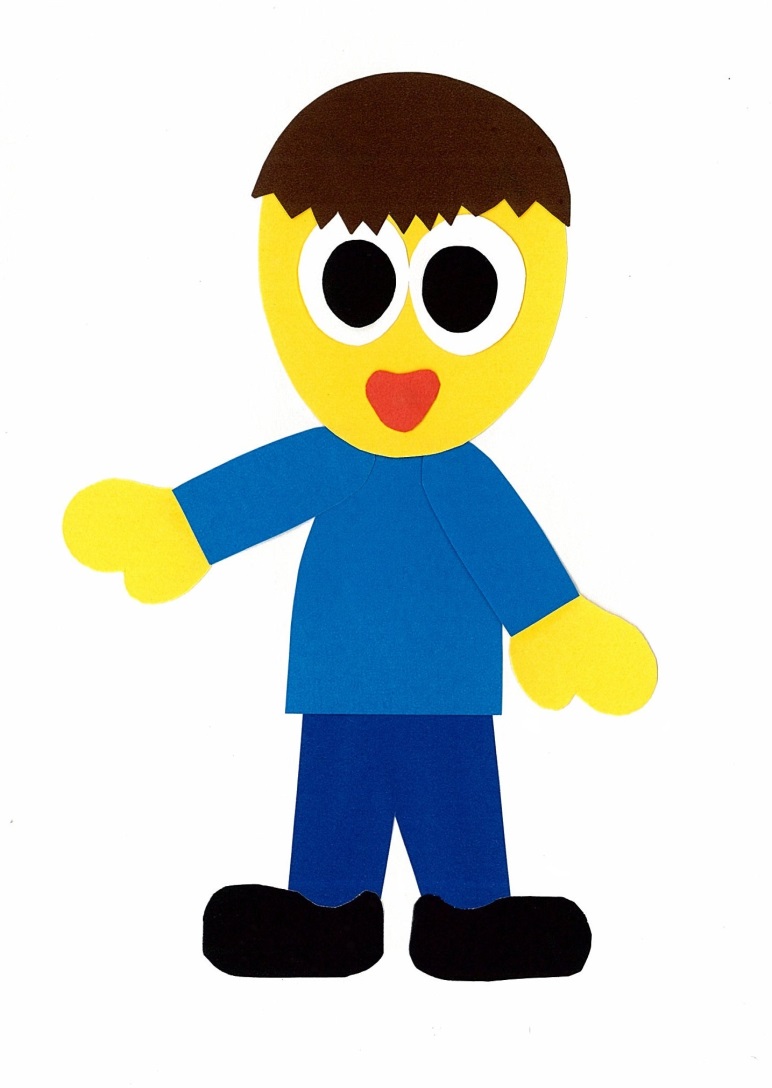 What Is It?
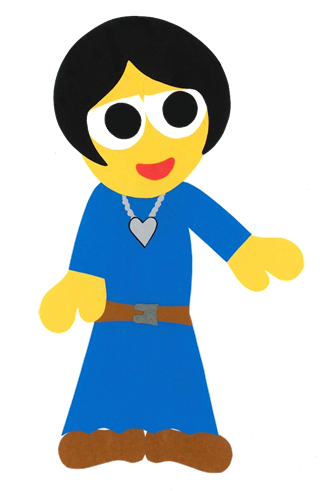 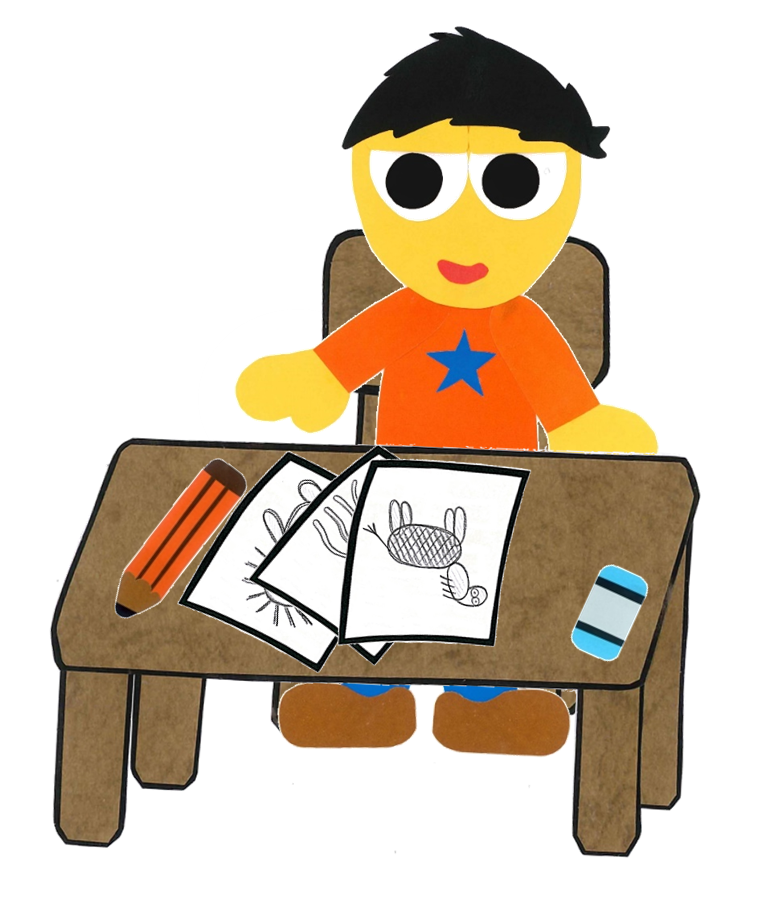 By:
Donald Joyce
WE CAN READ
What are you doing?
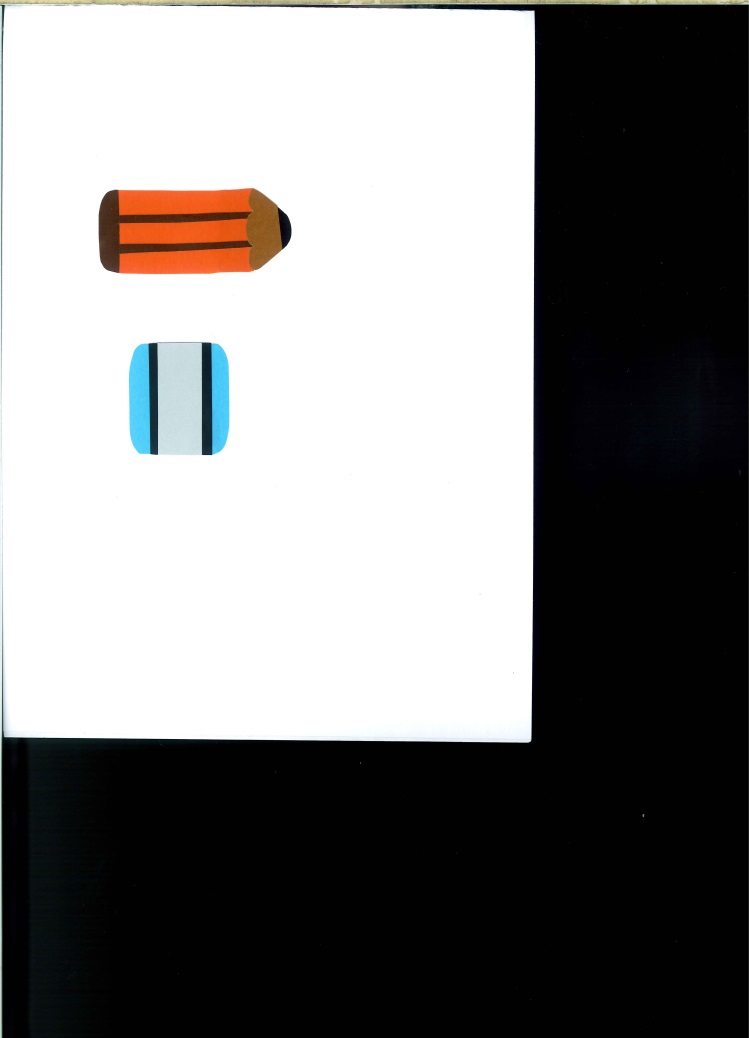 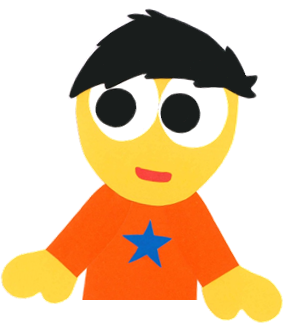 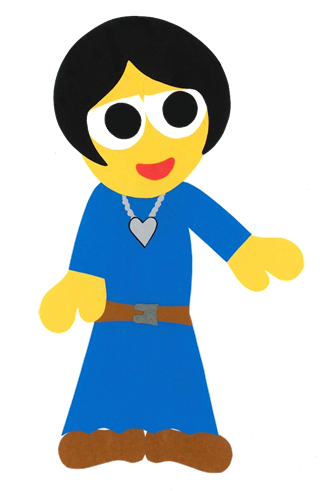 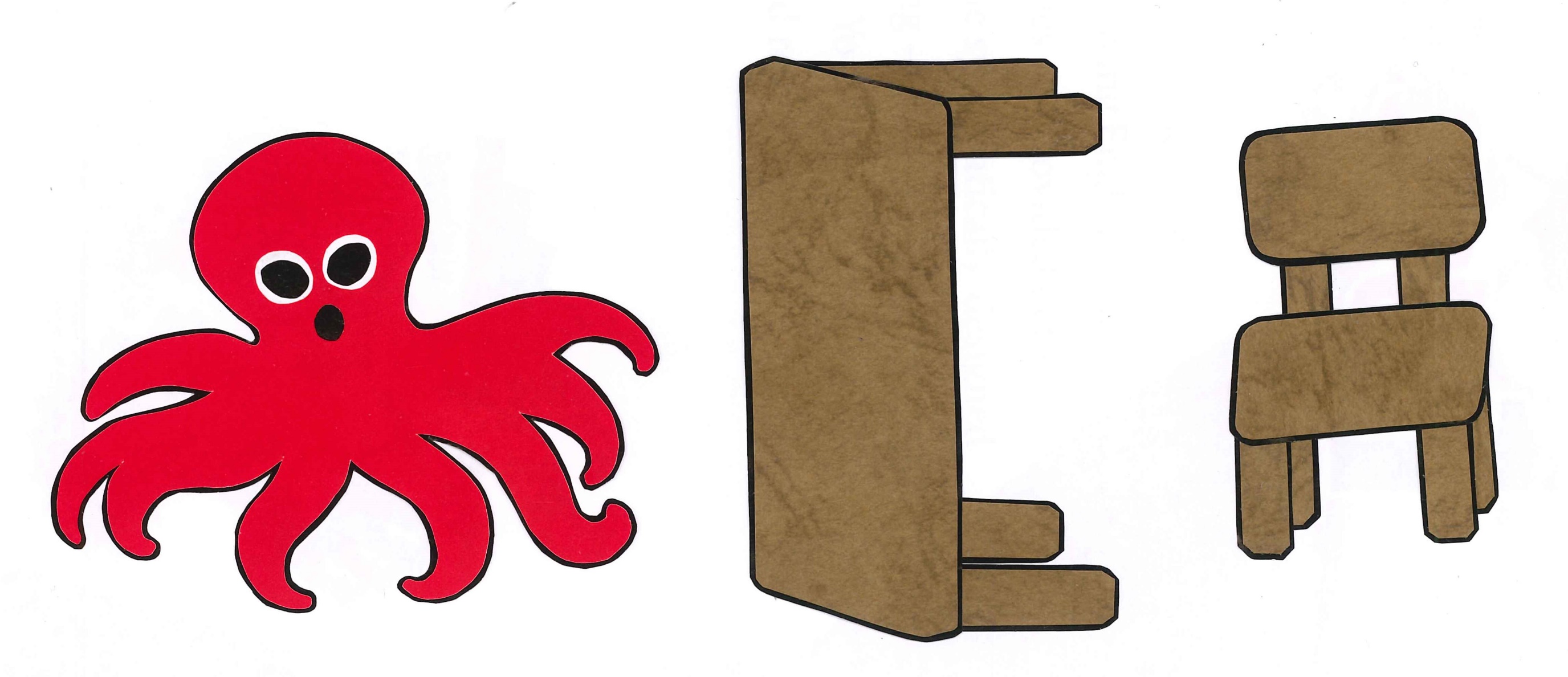 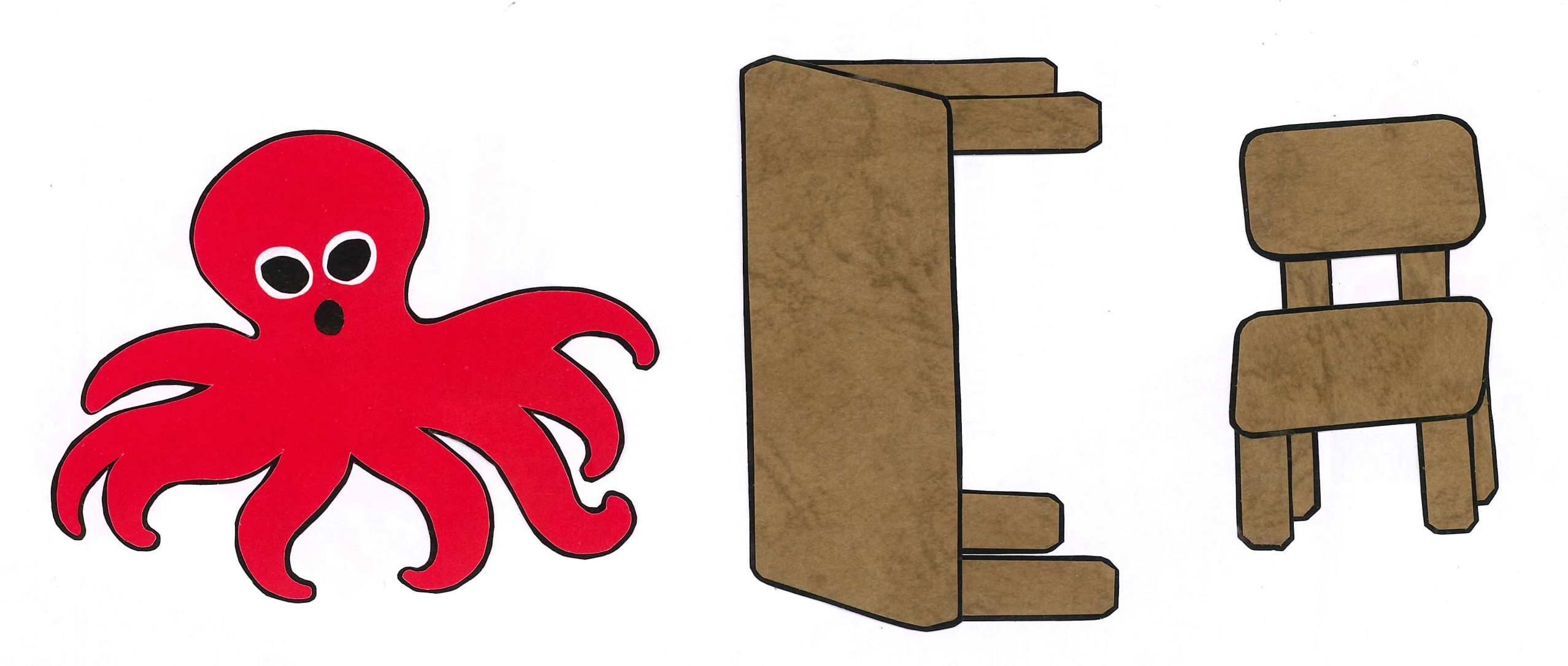 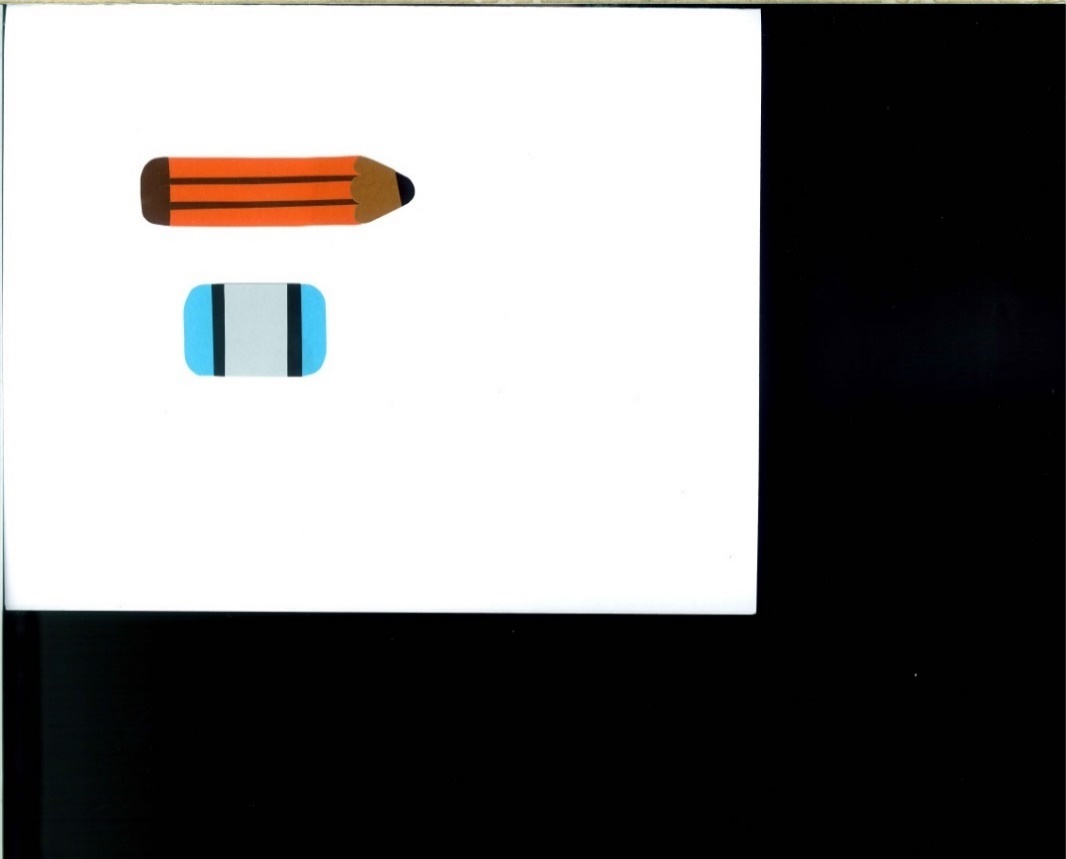 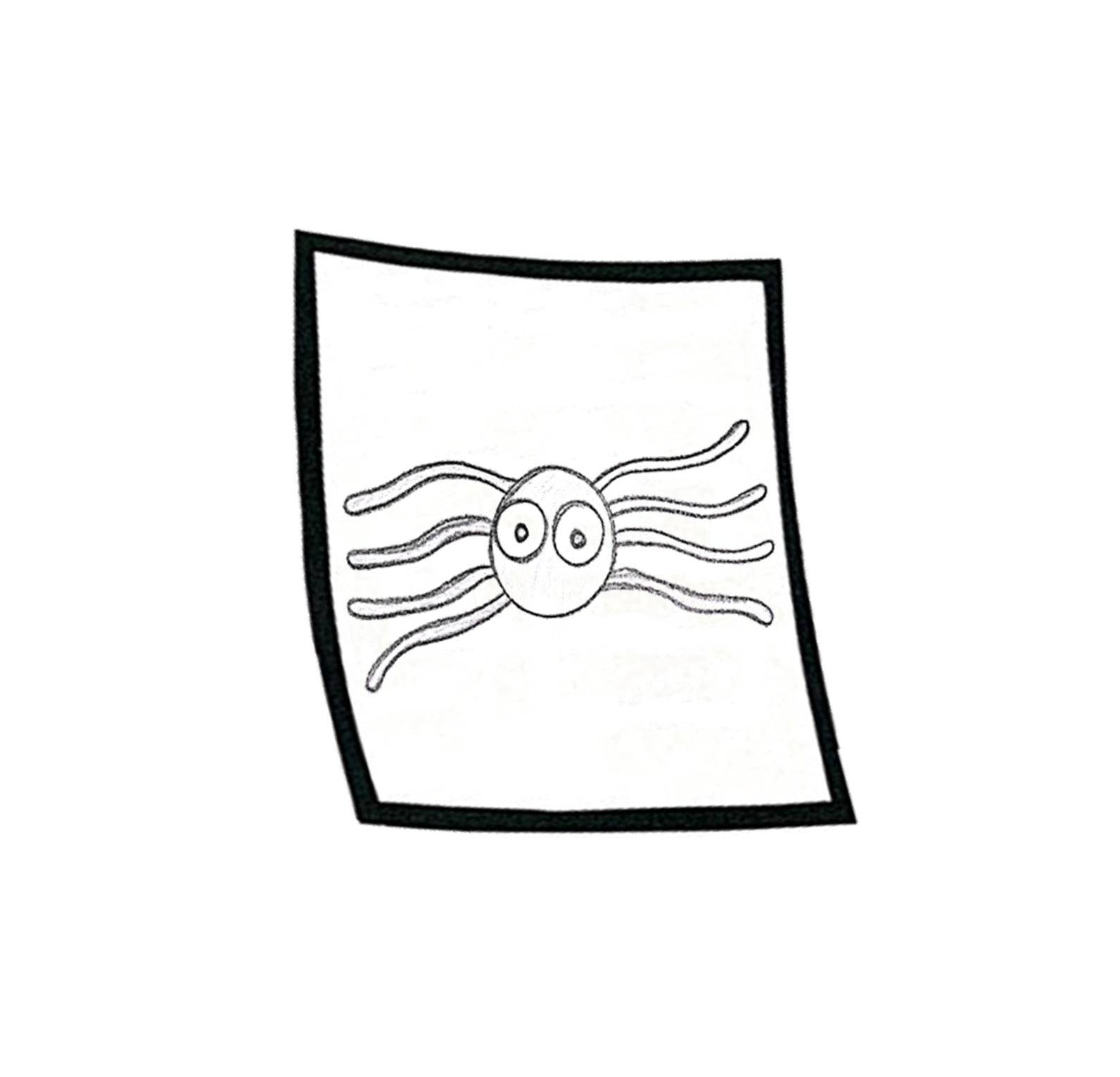 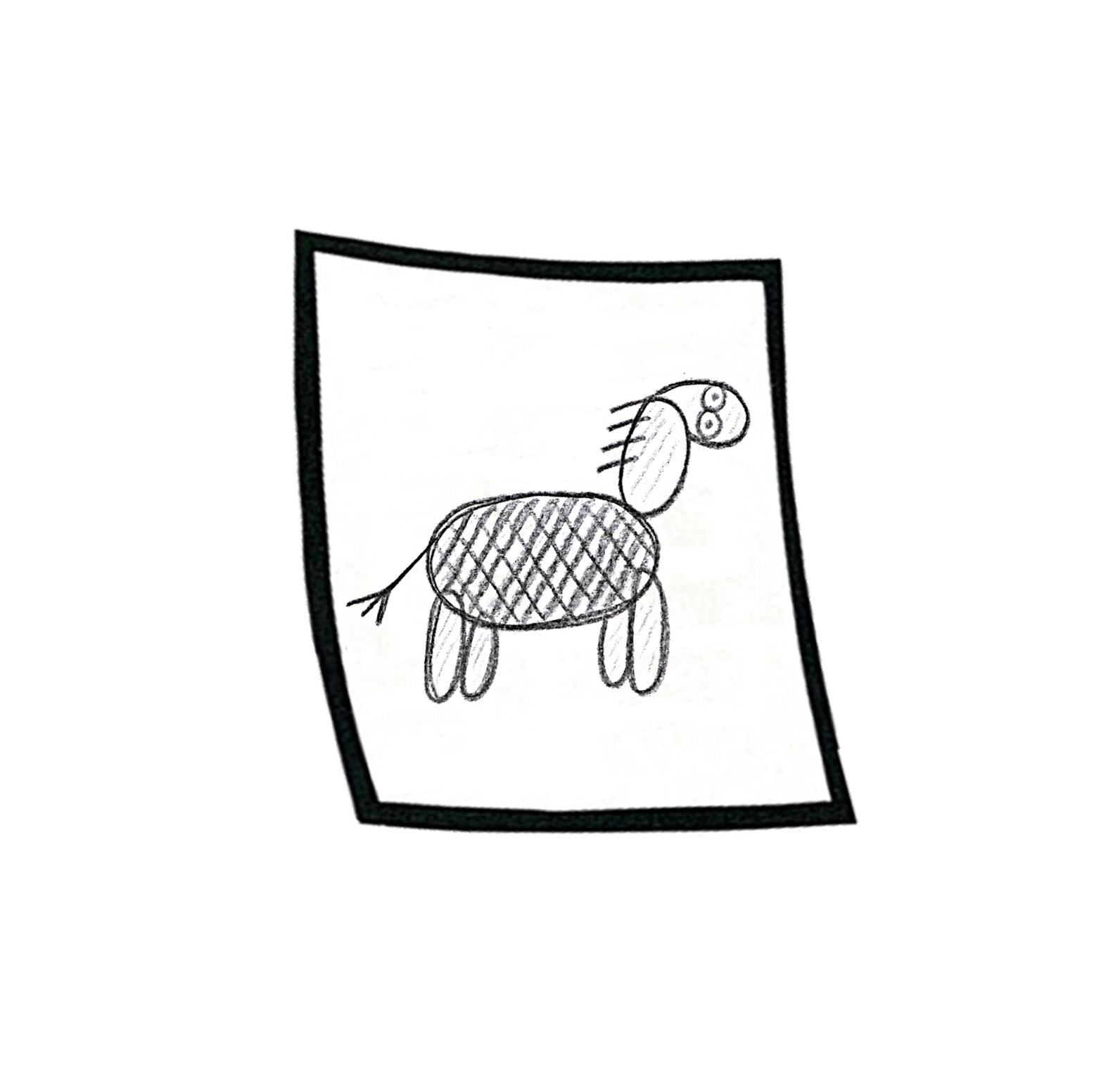 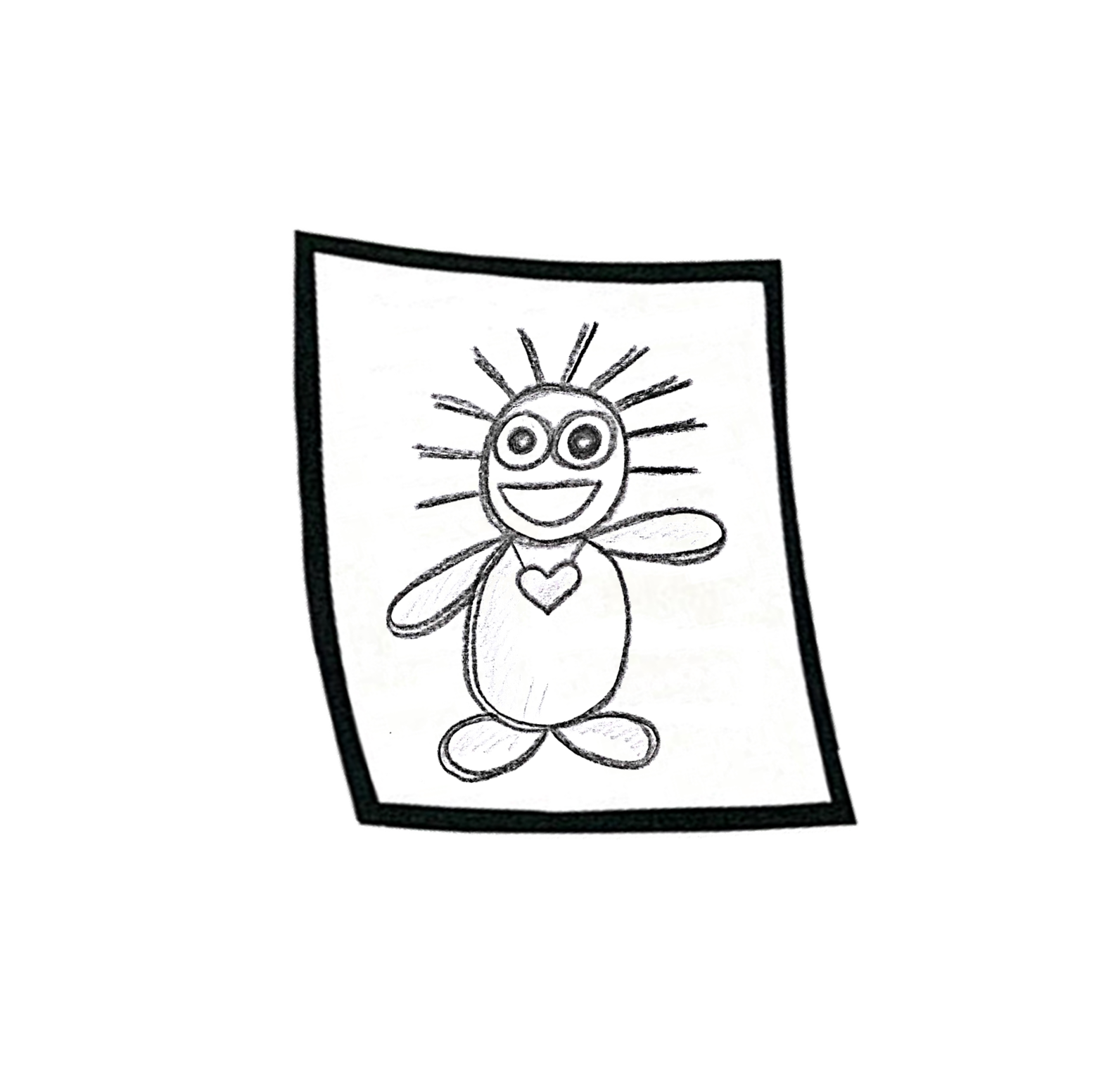 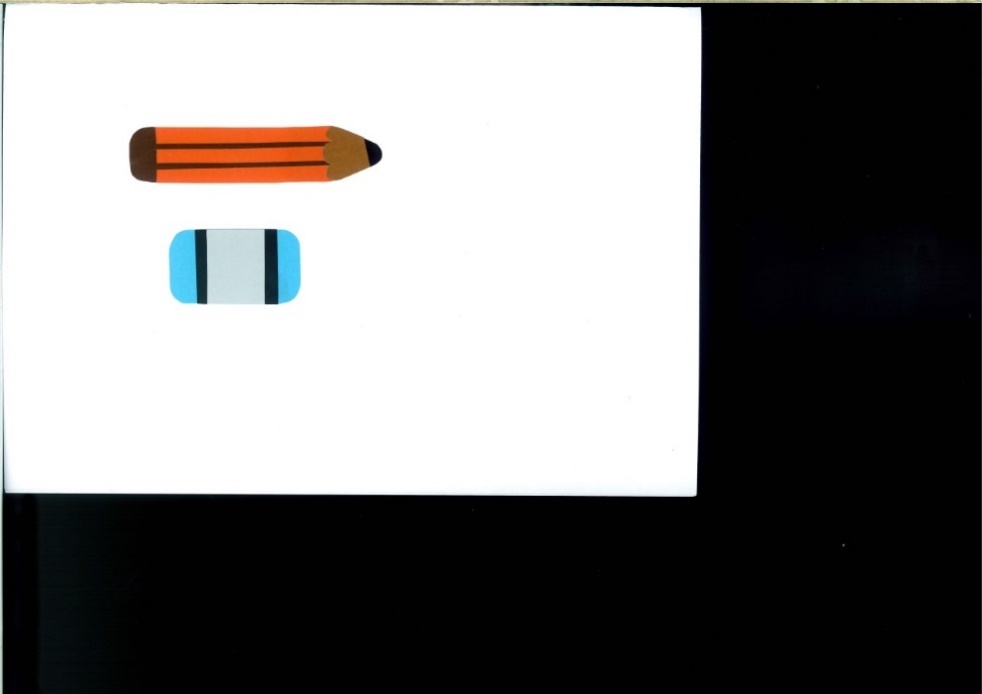 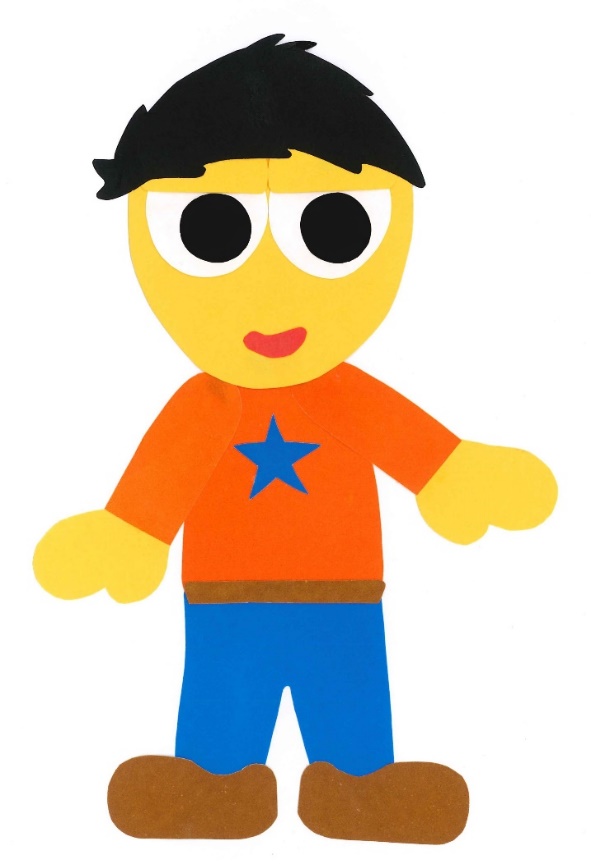 I am drawing.
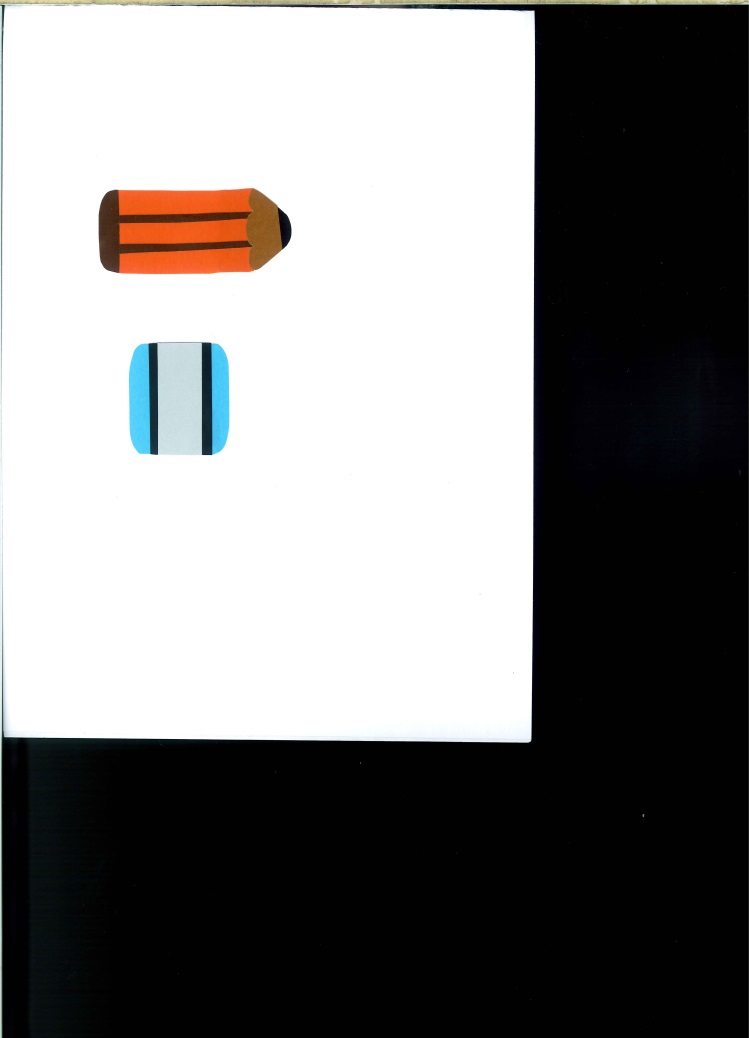 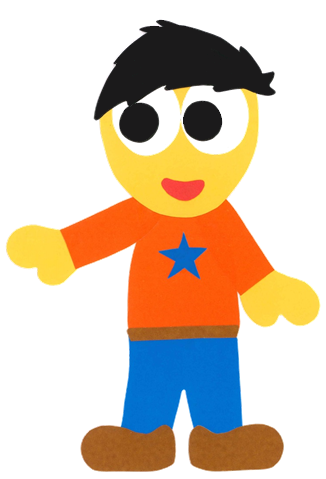 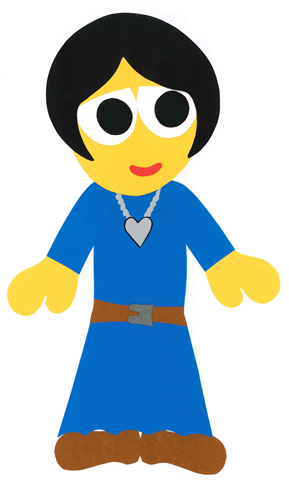 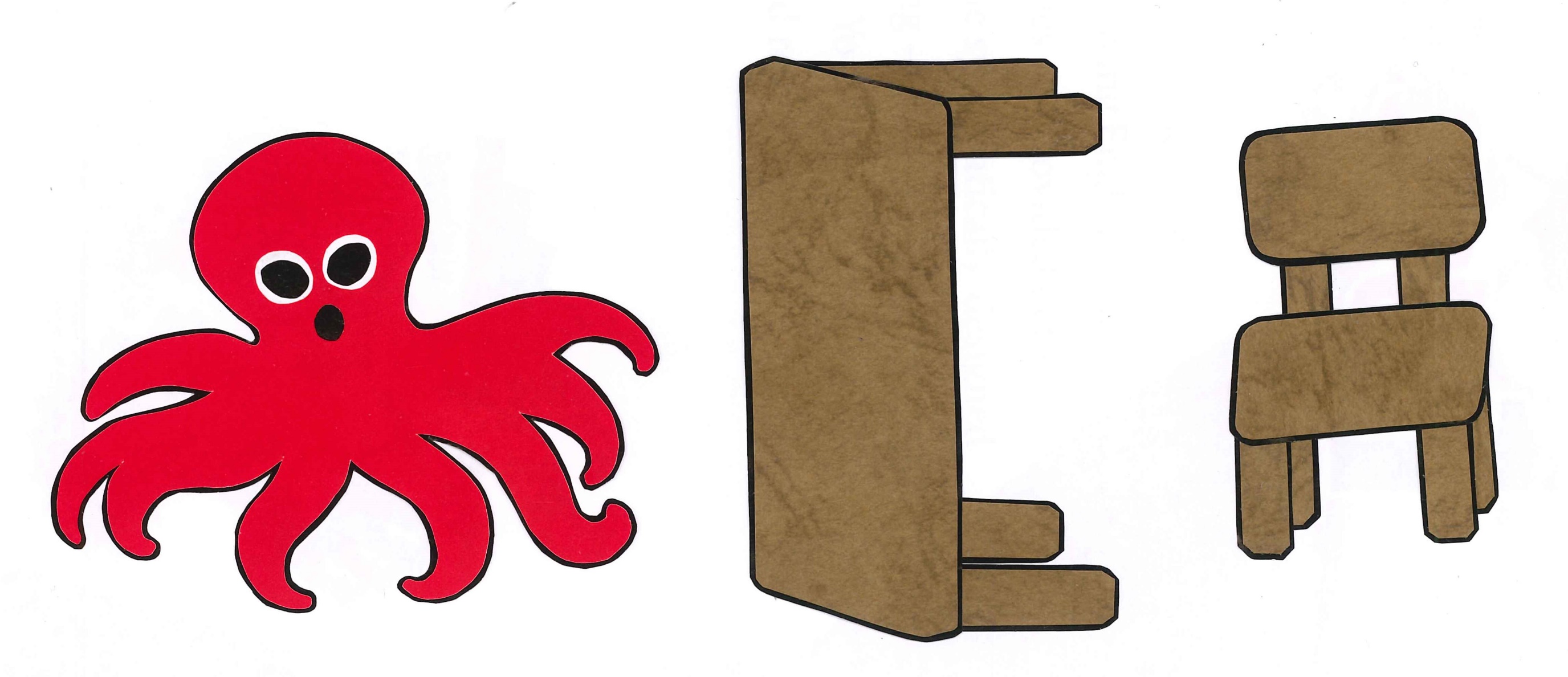 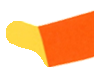 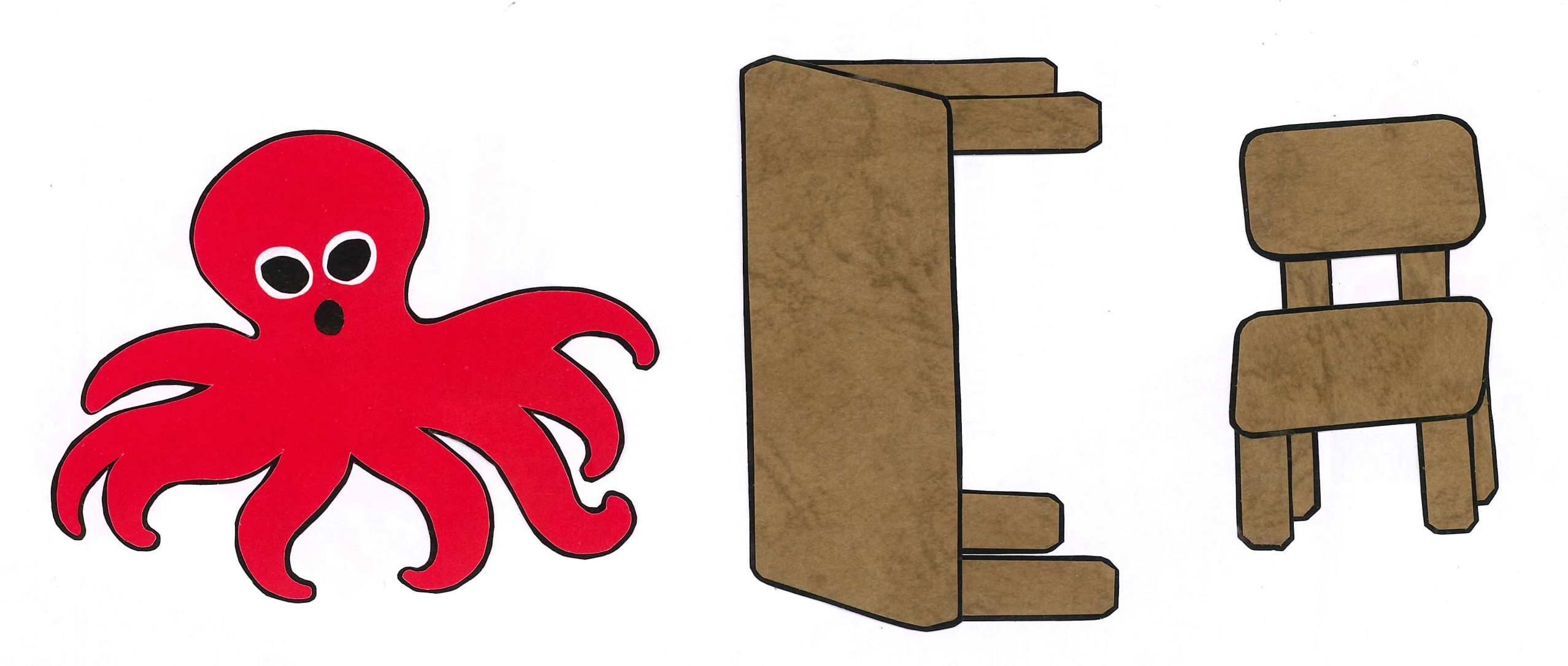 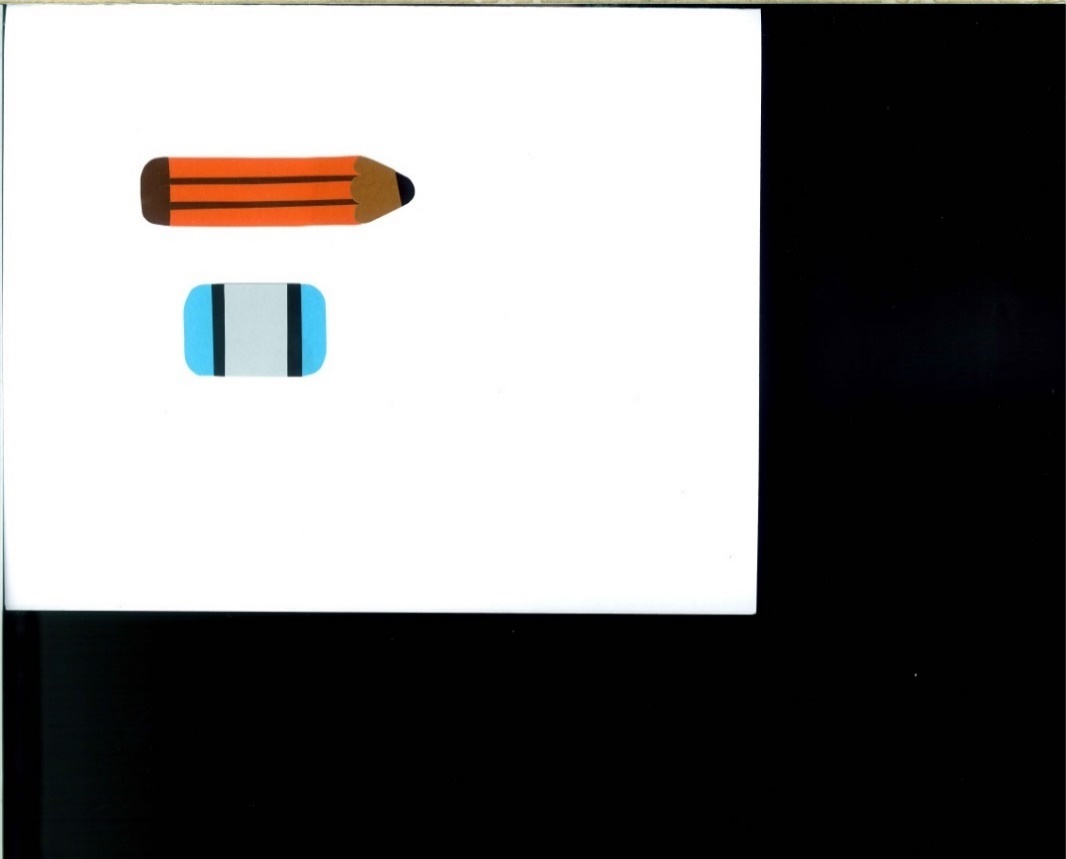 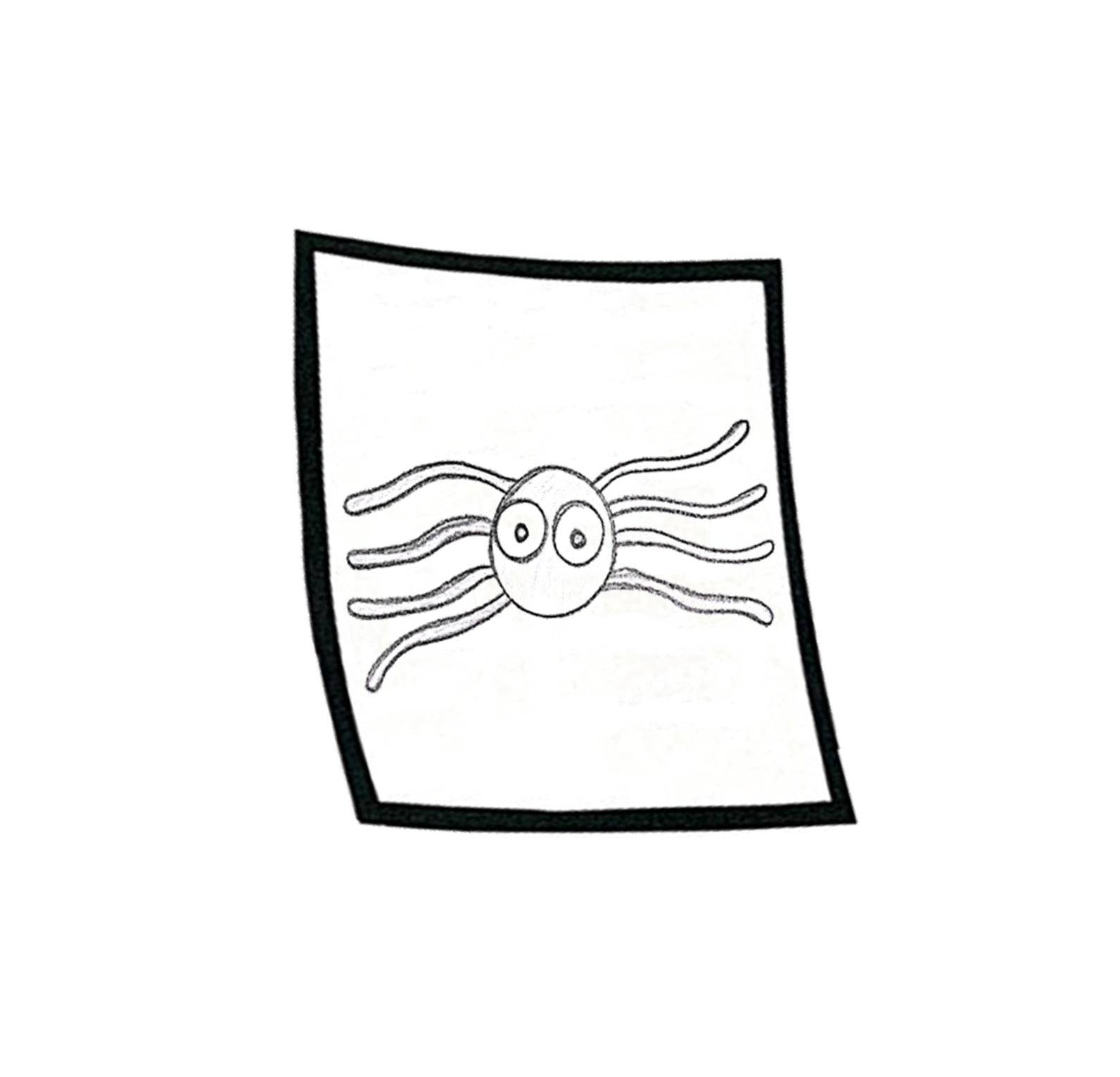 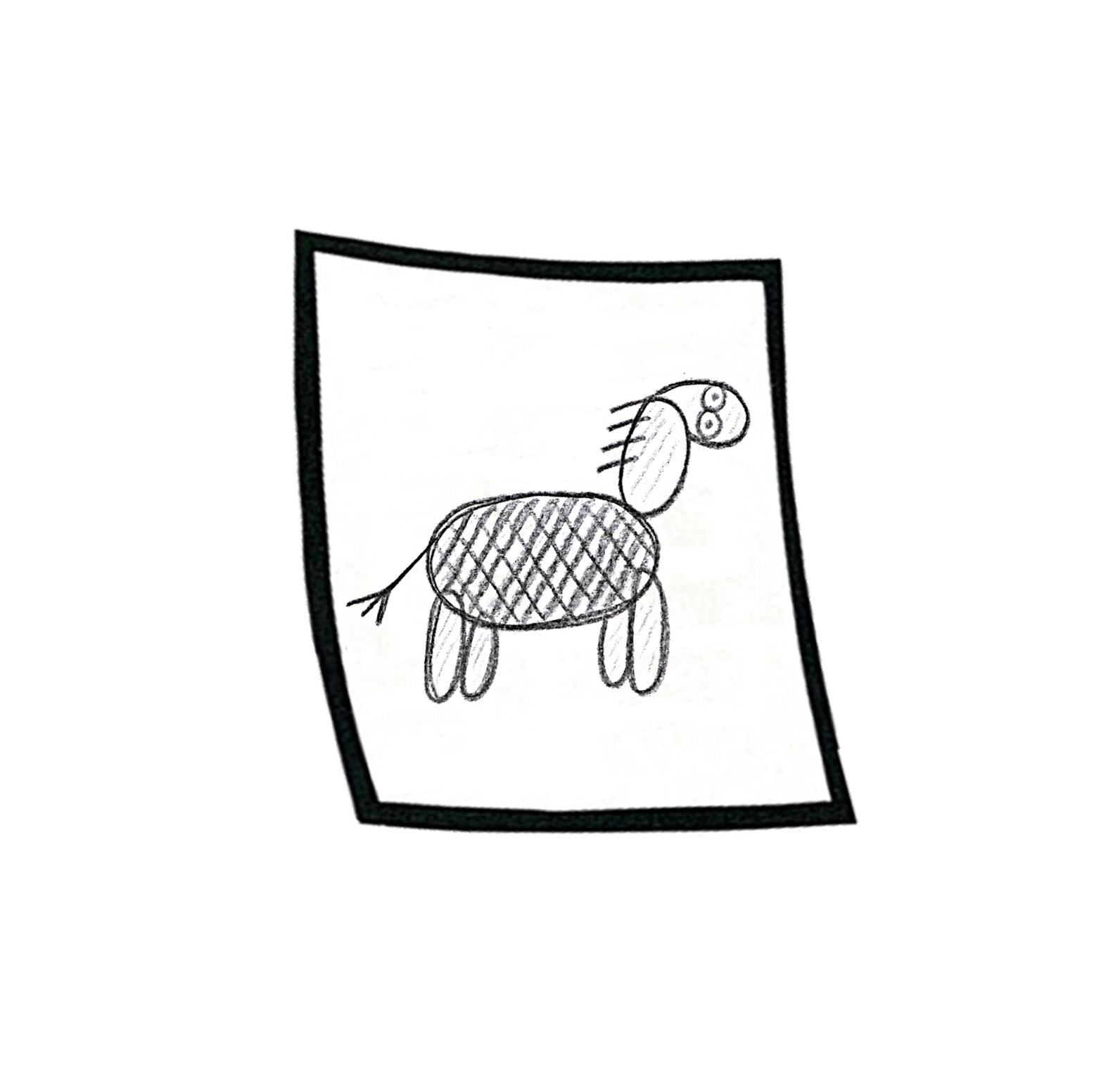 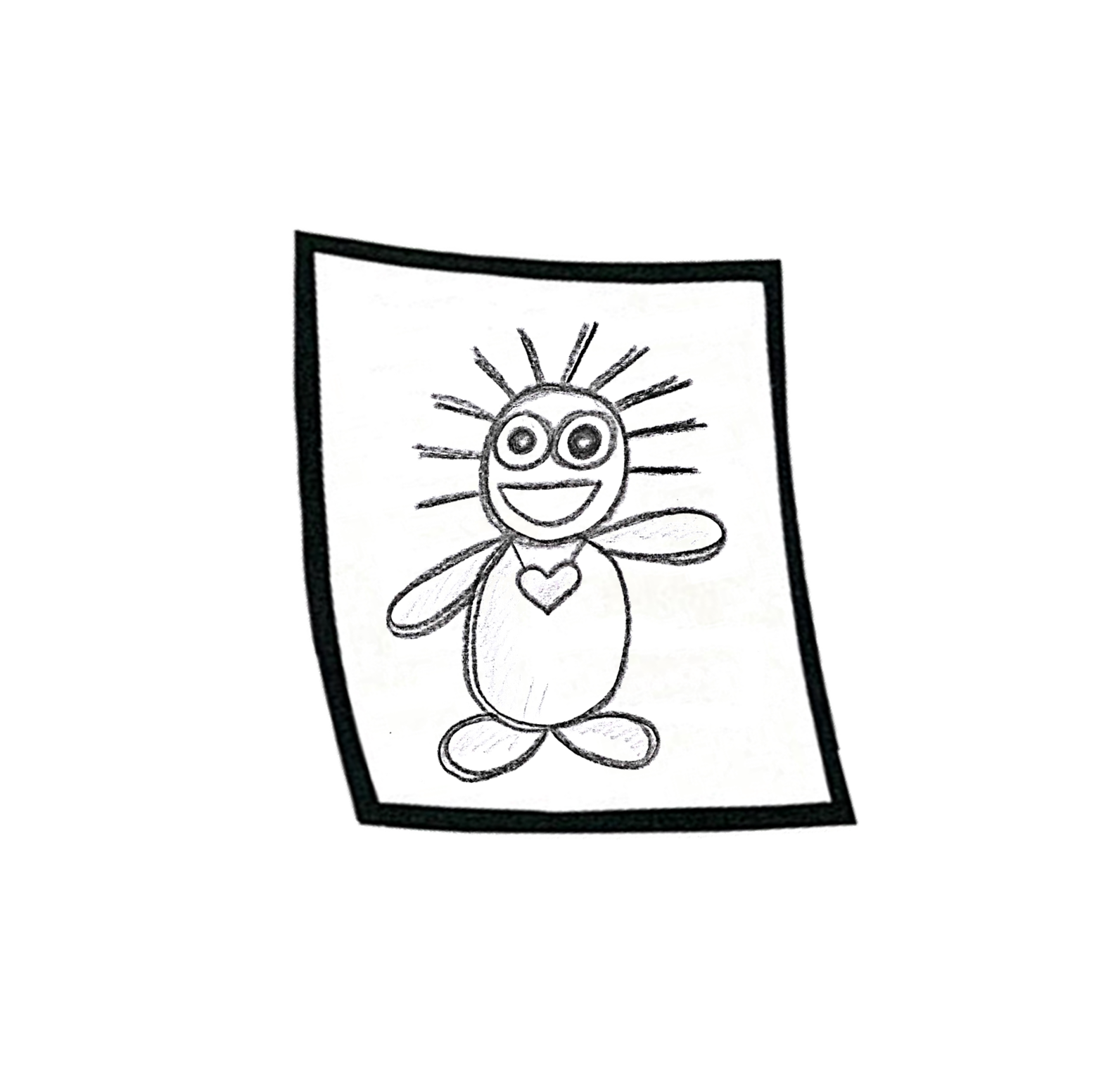 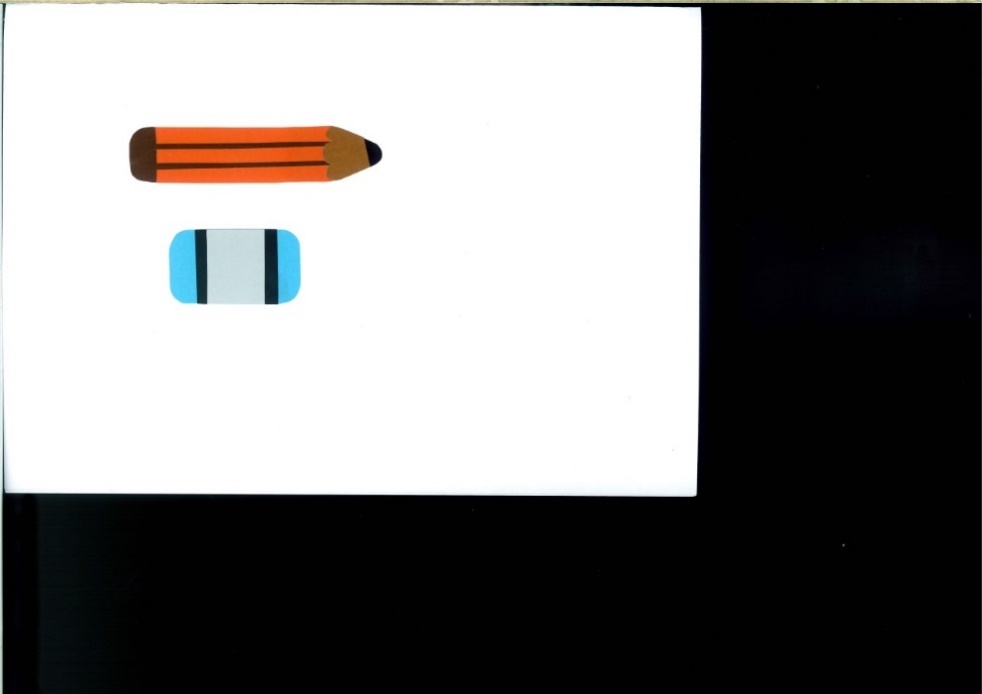 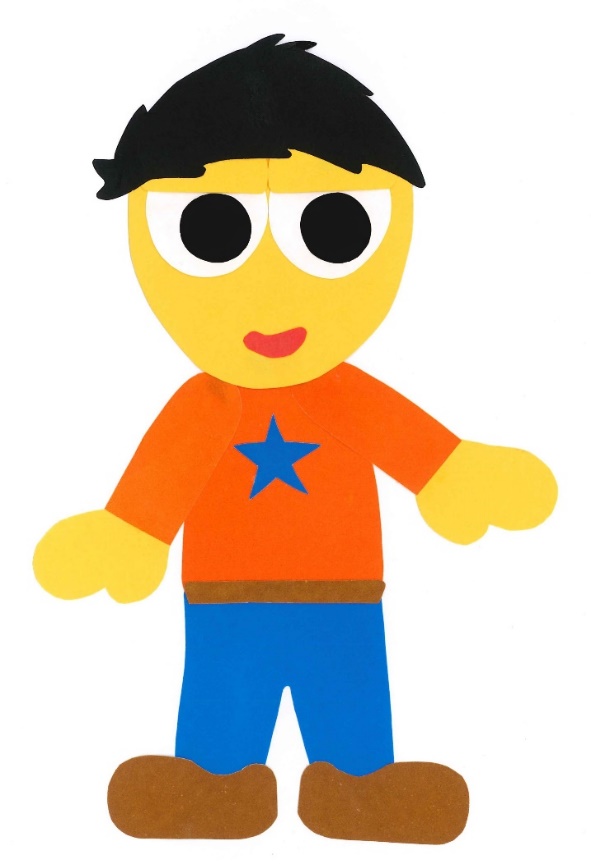 Look at my picture.
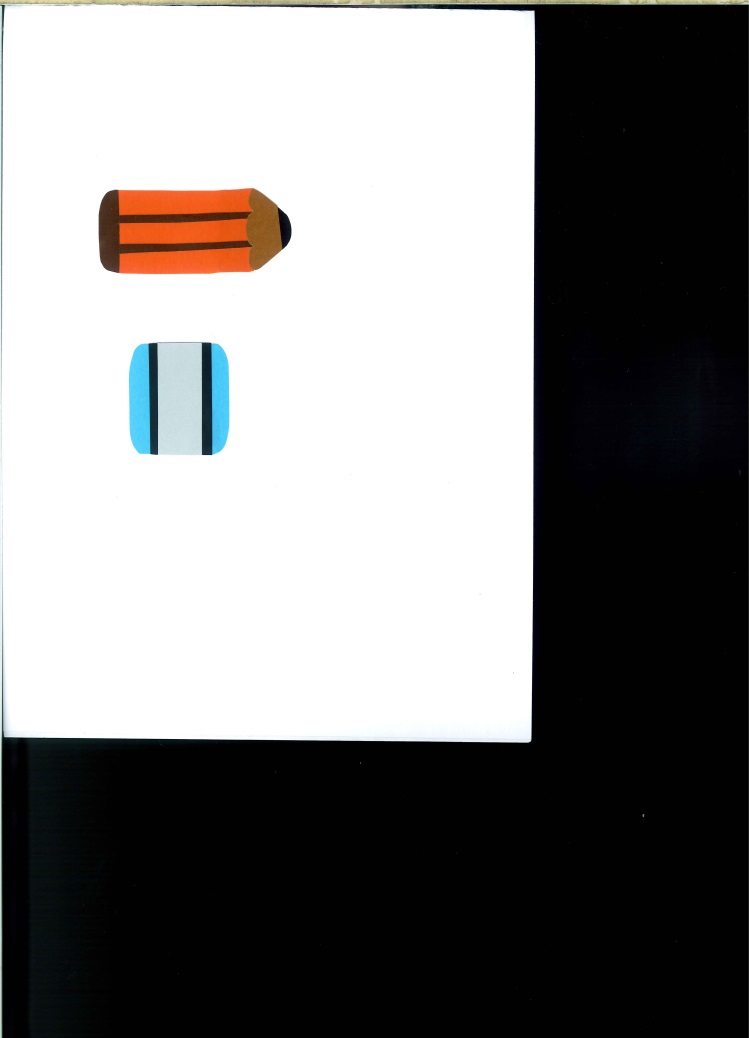 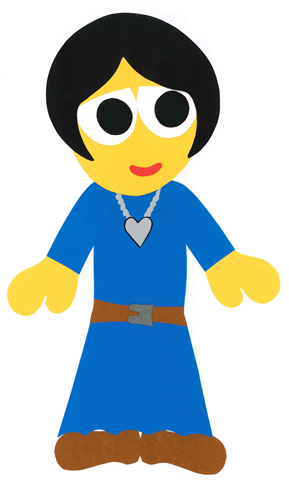 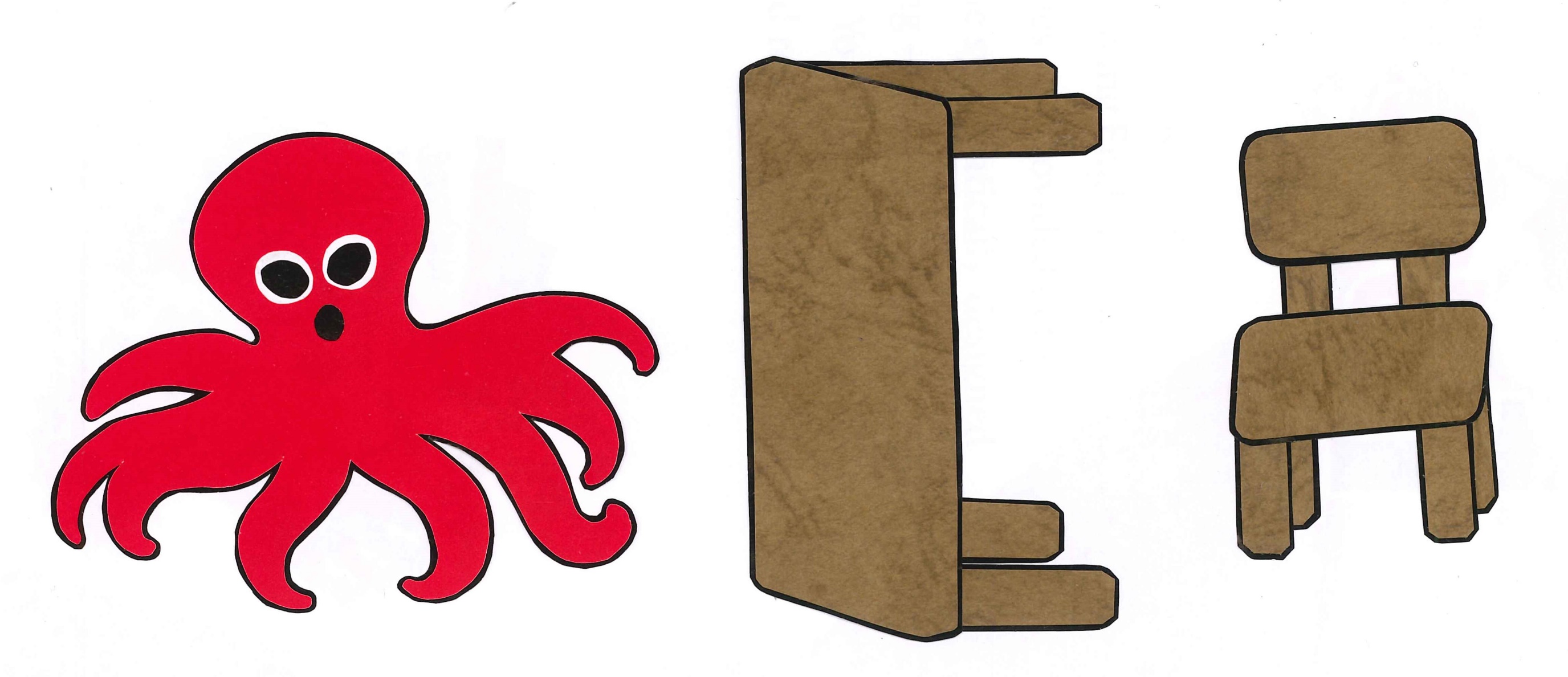 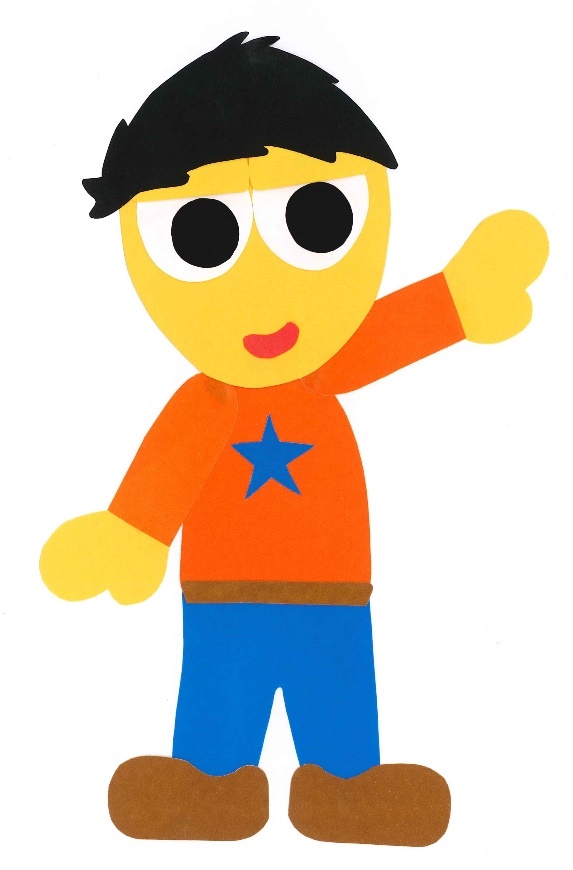 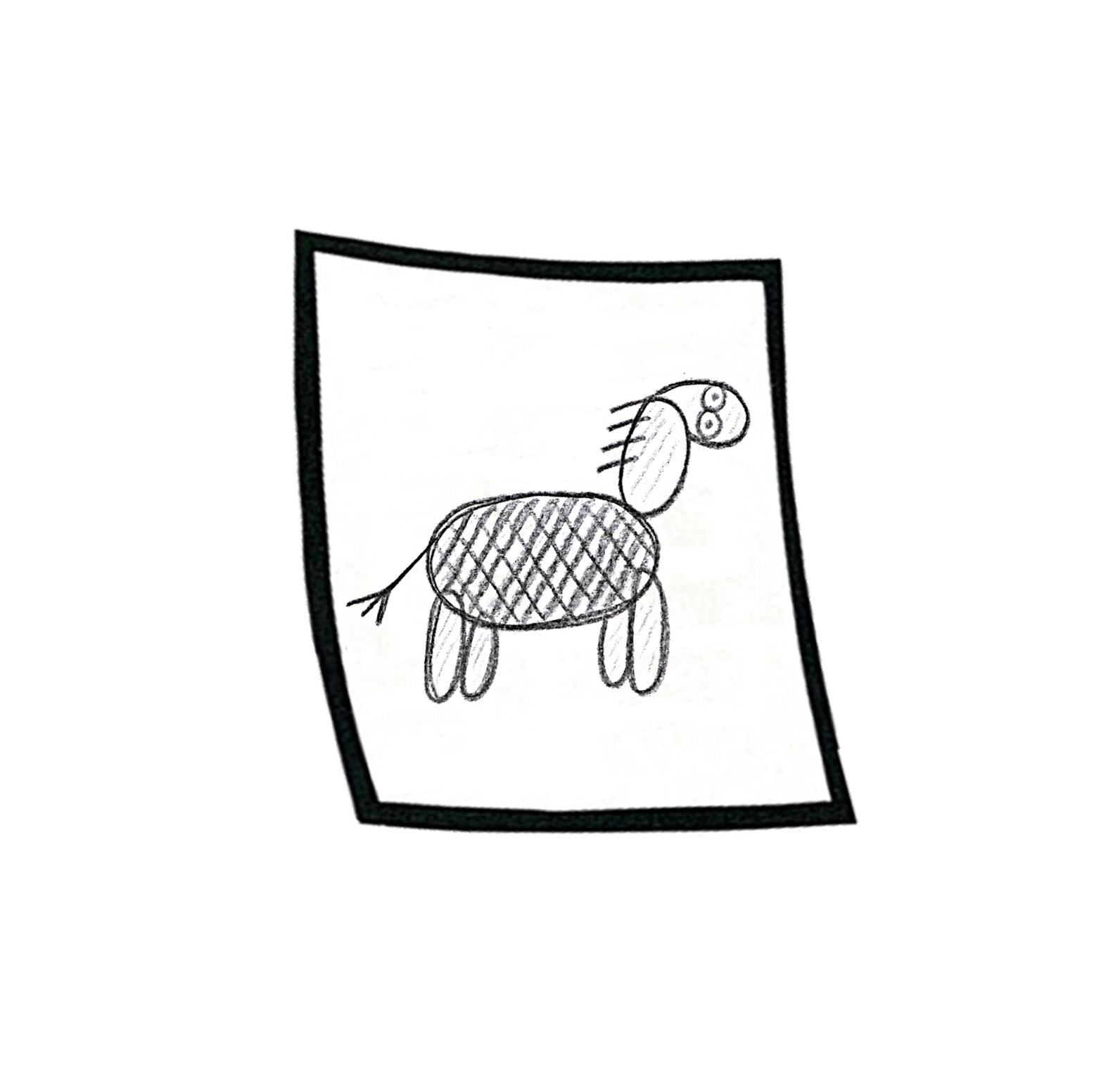 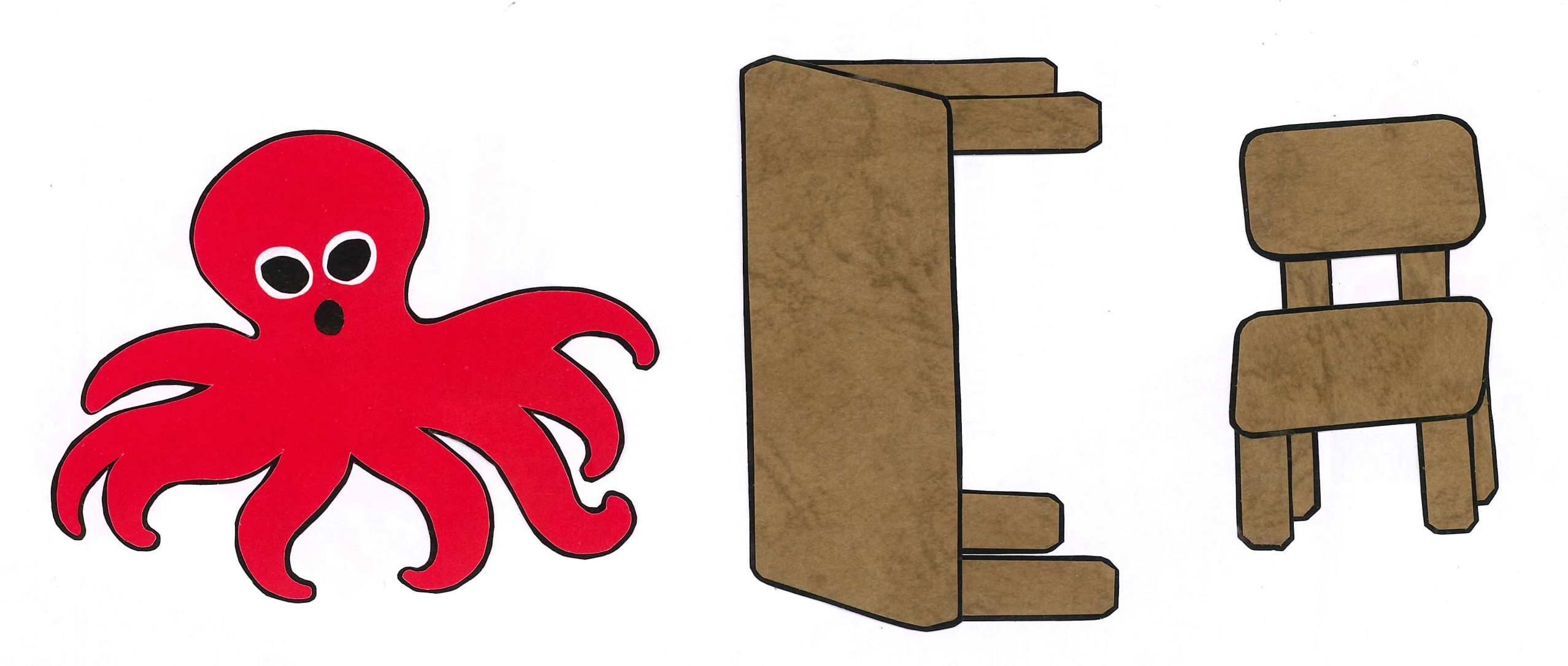 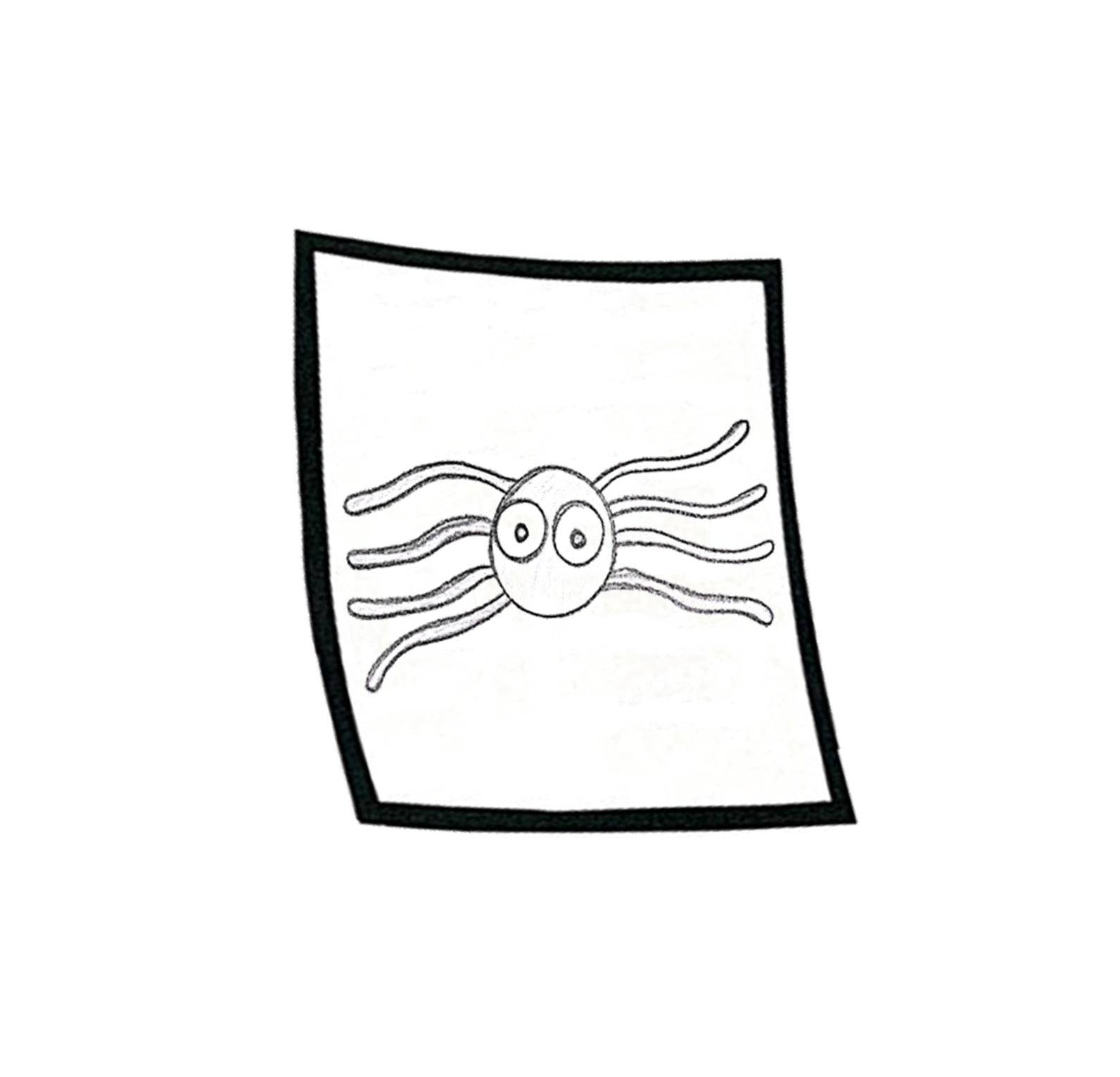 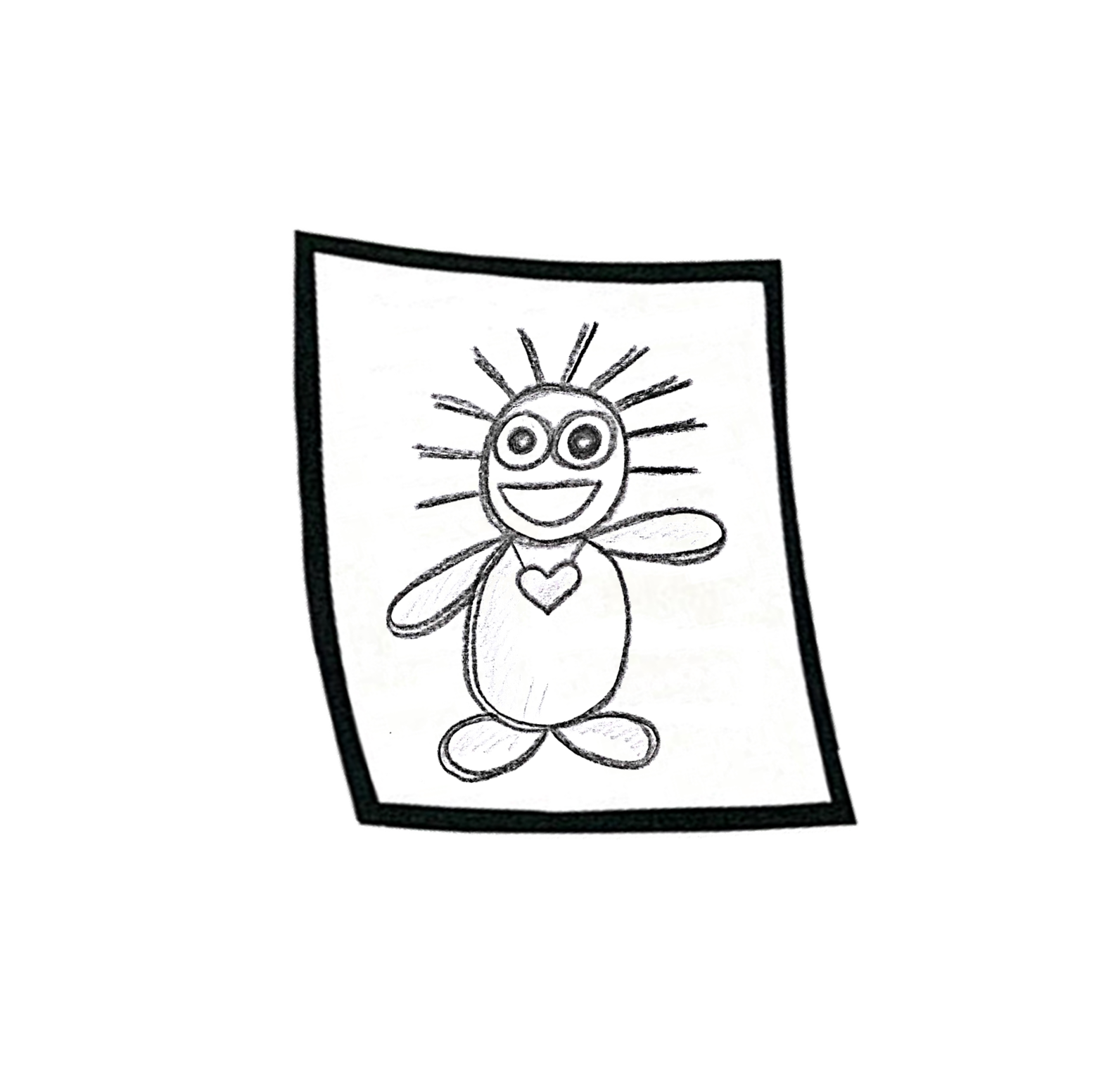 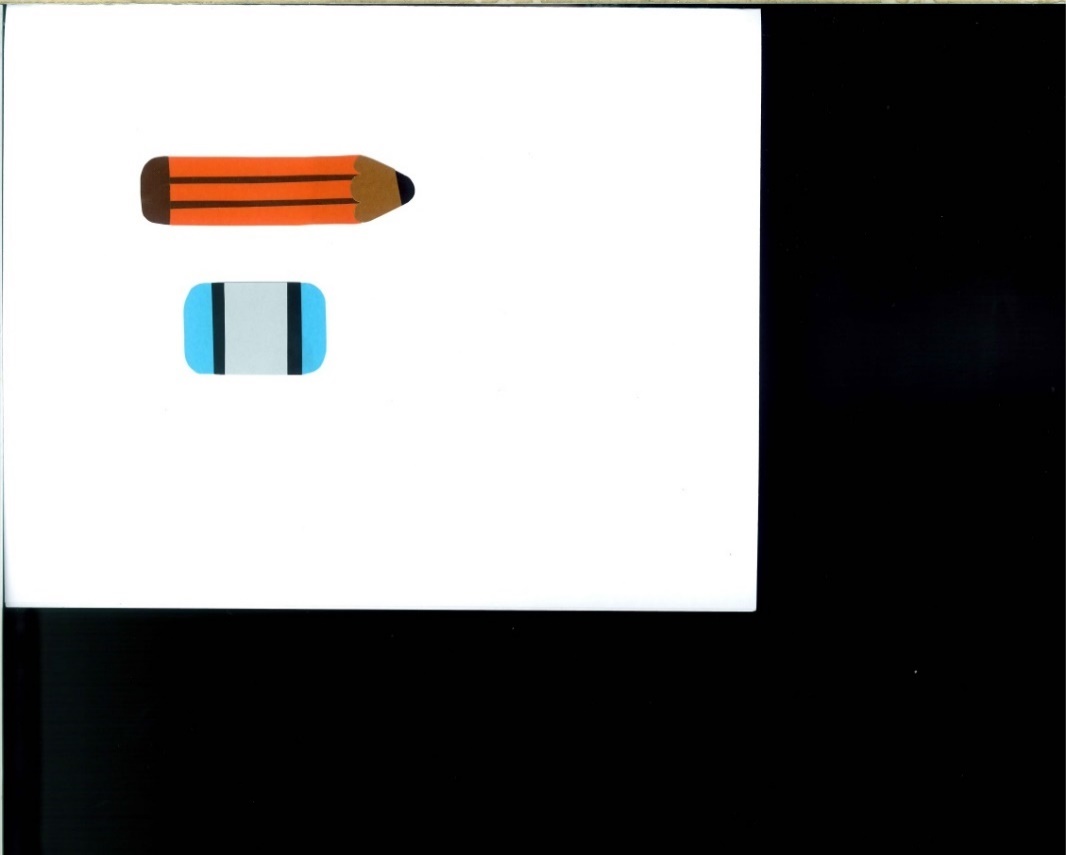 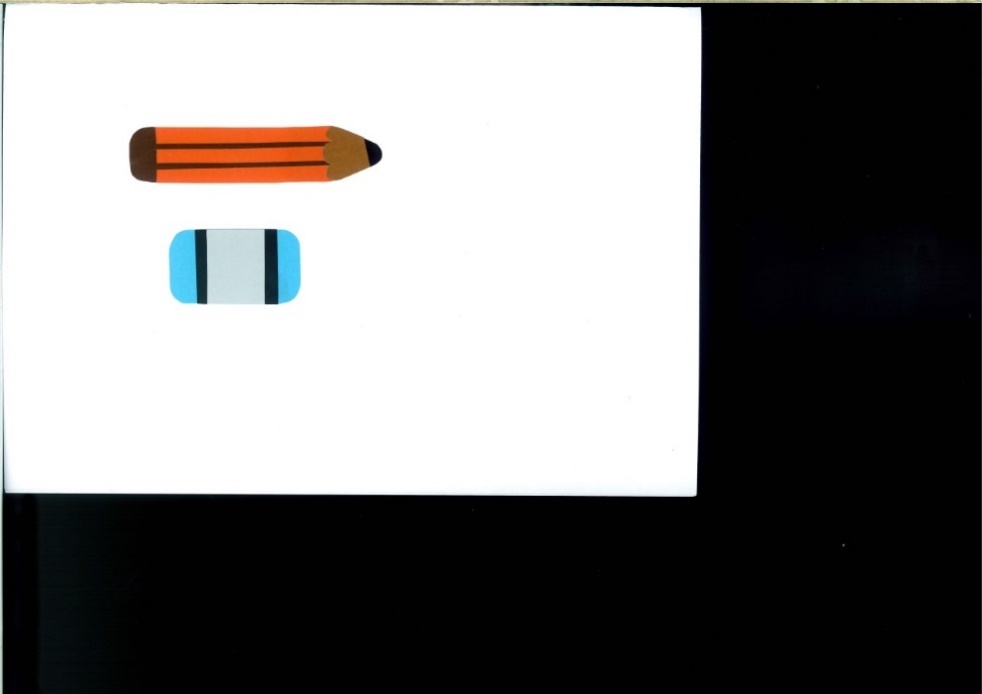 Is it a giraffe?
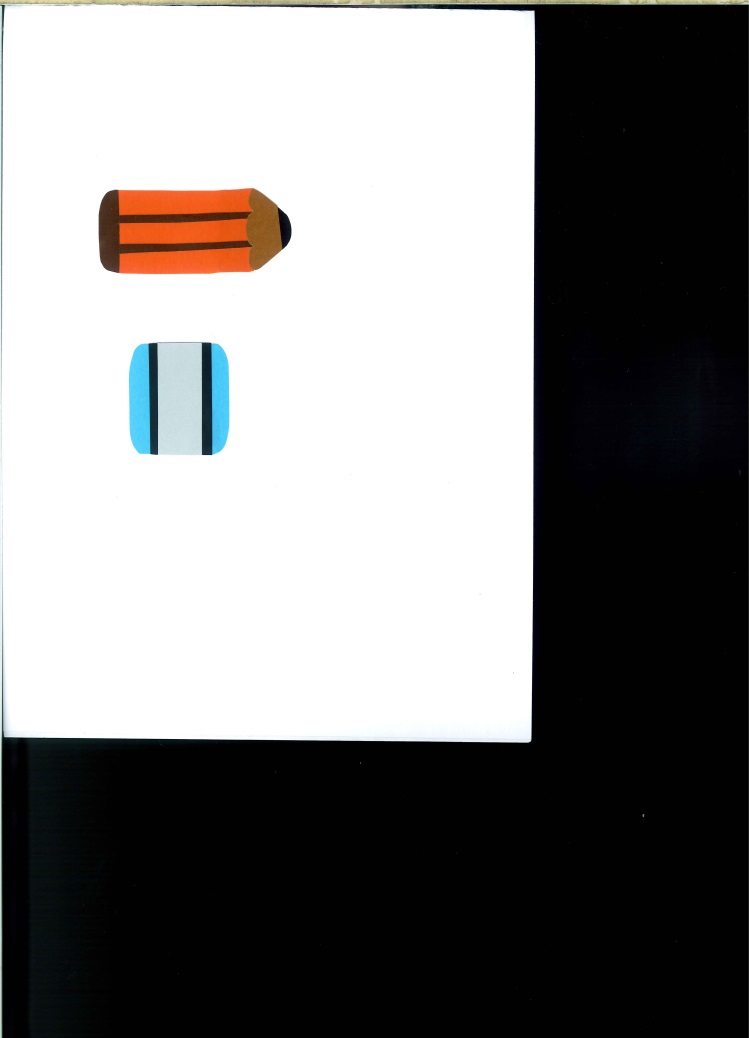 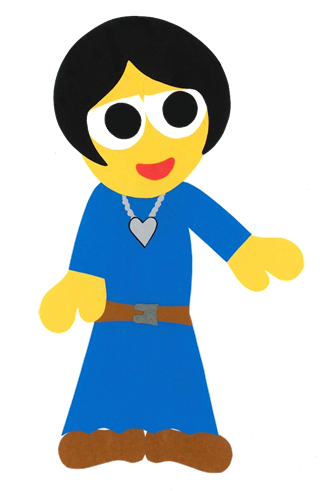 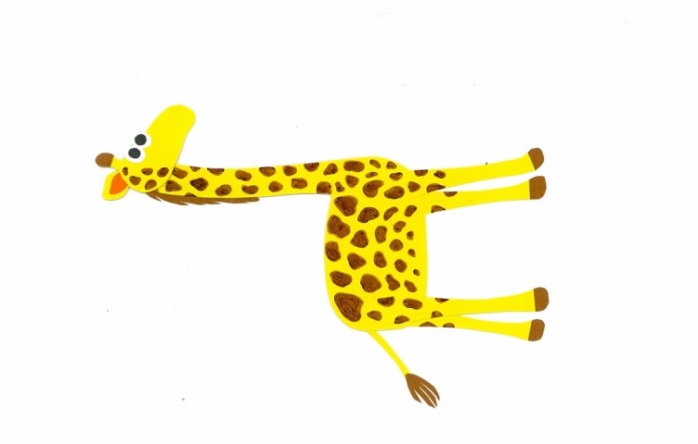 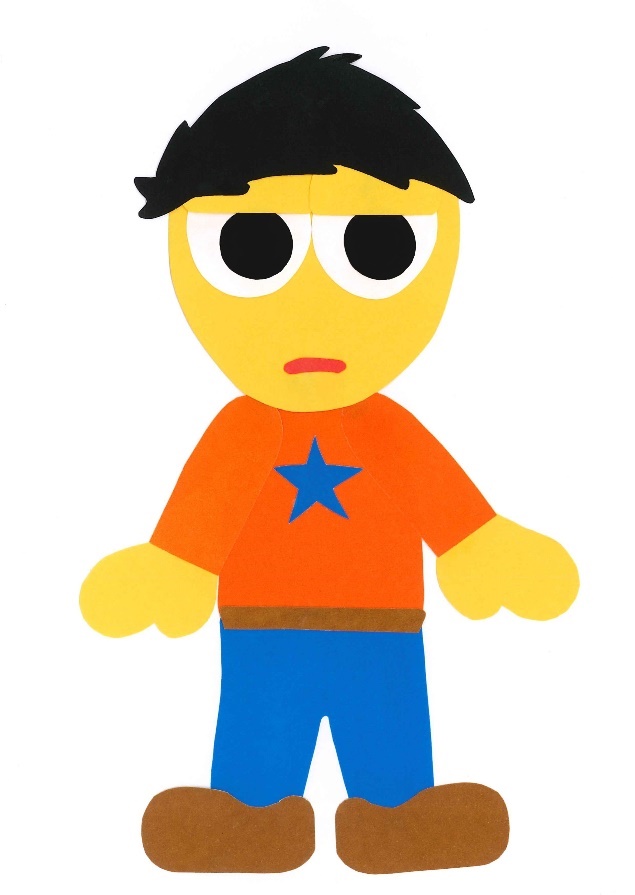 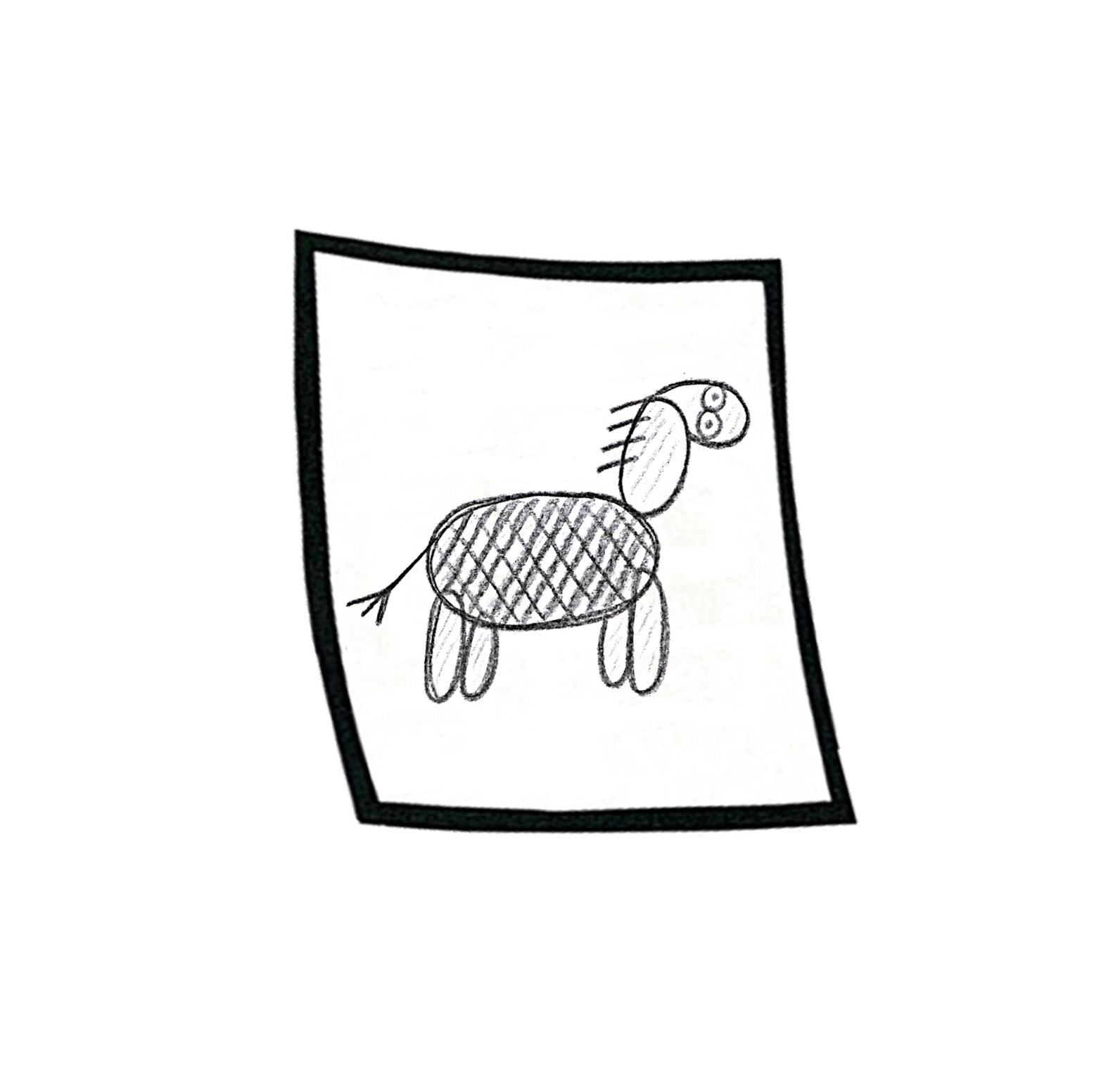 No, it isn’t.
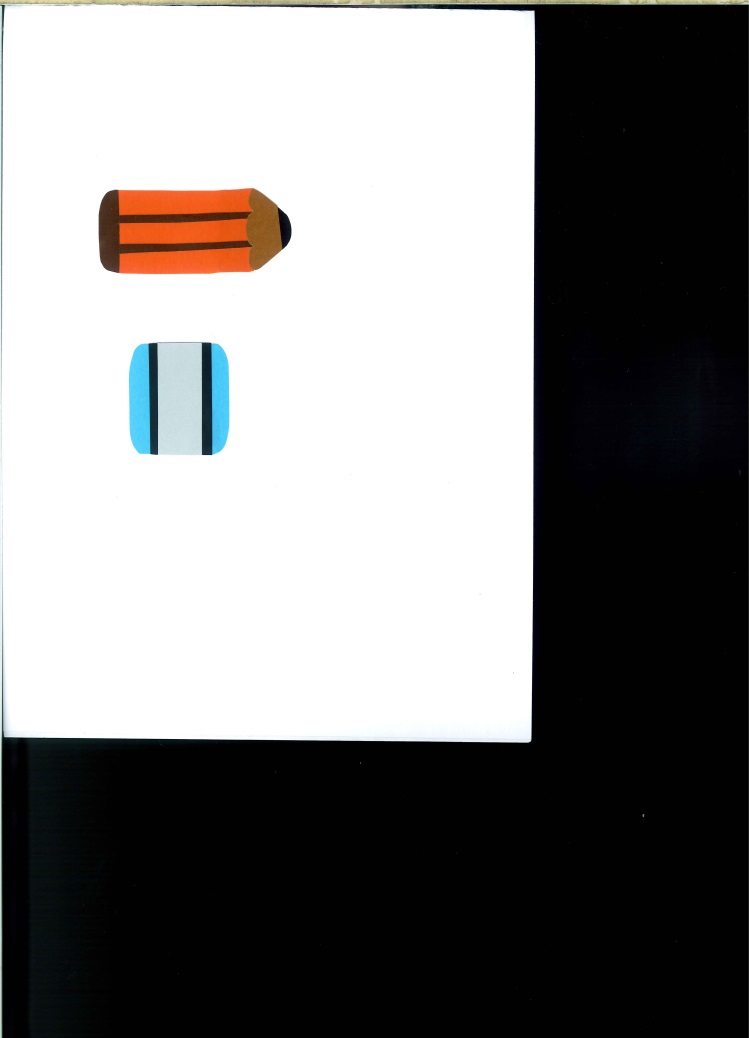 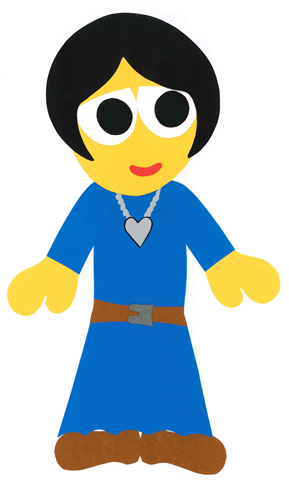 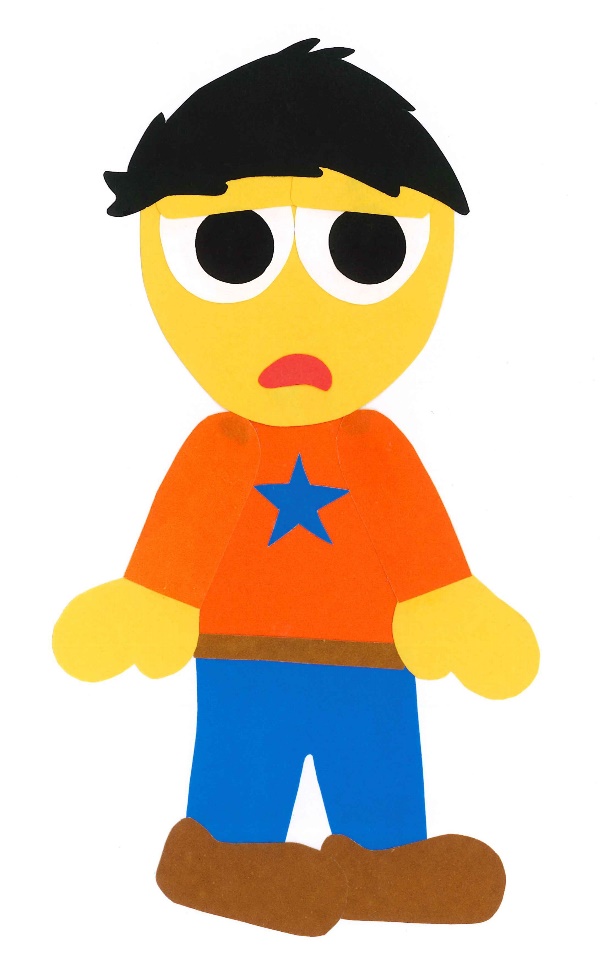 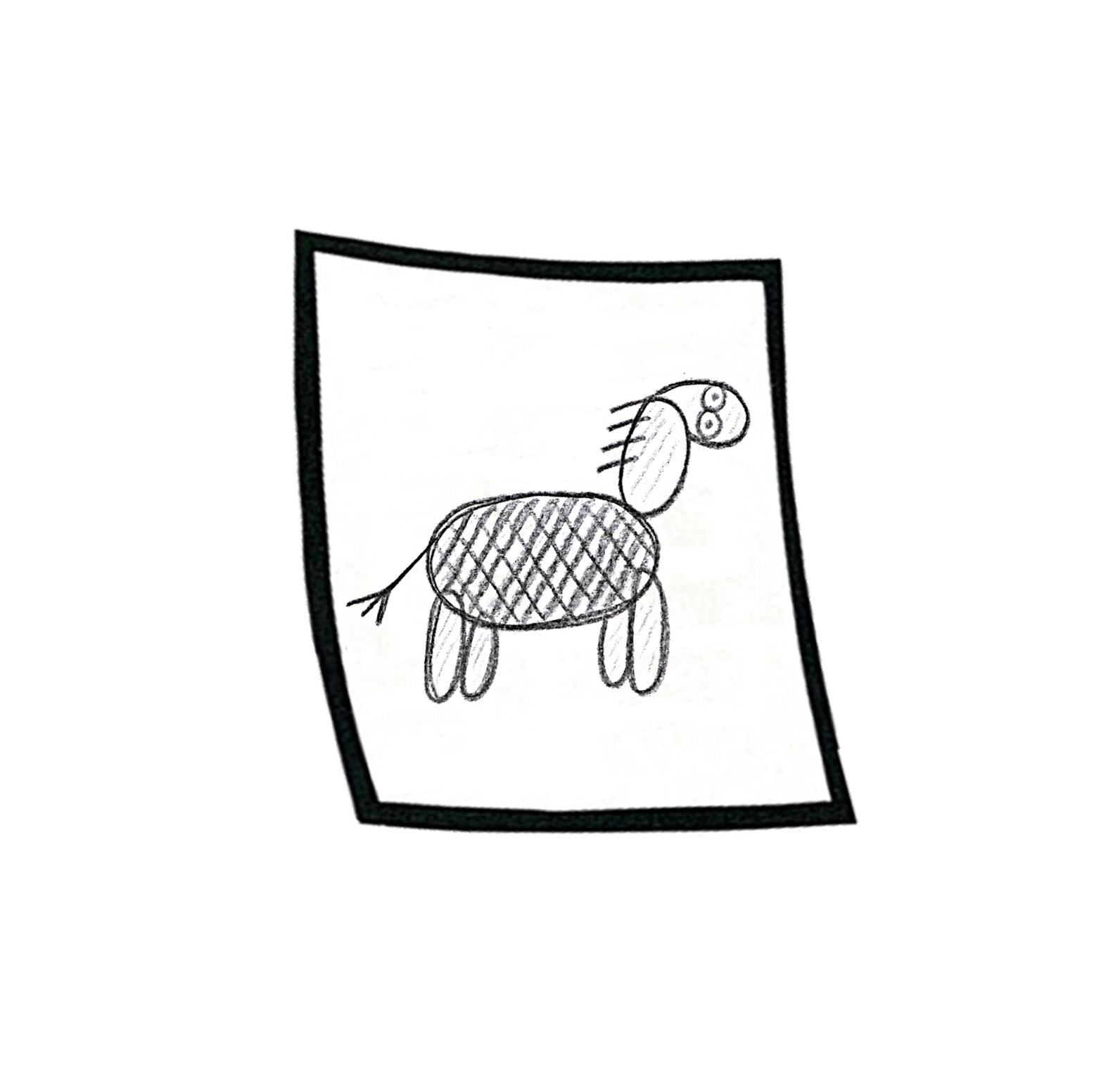 What is it?
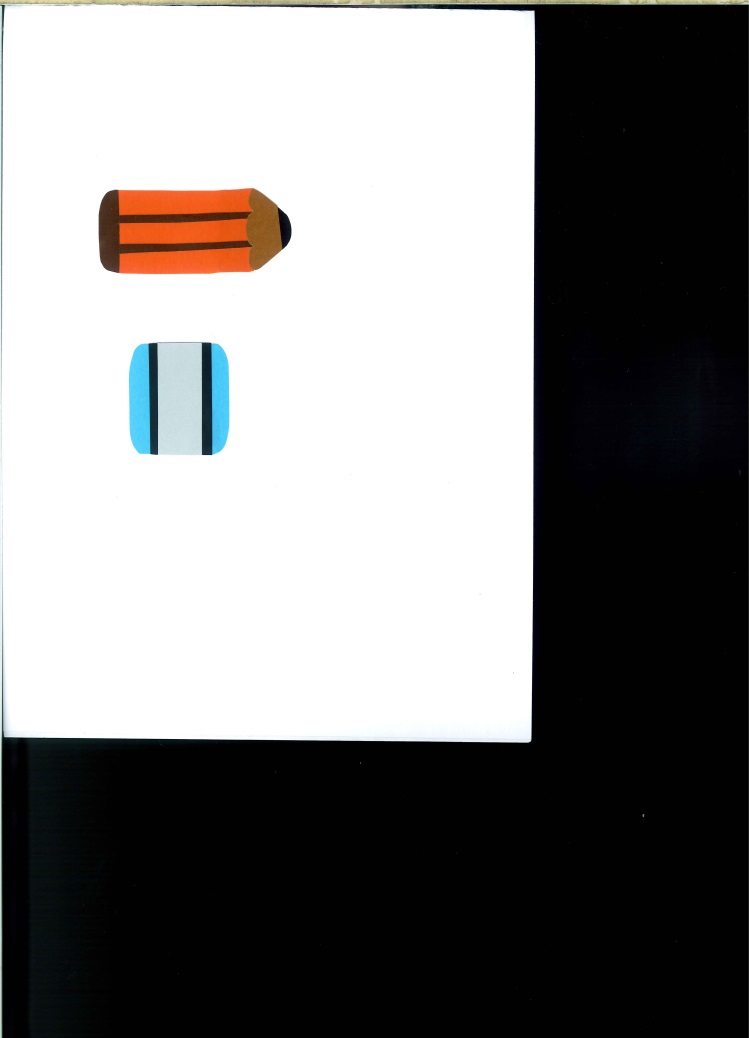 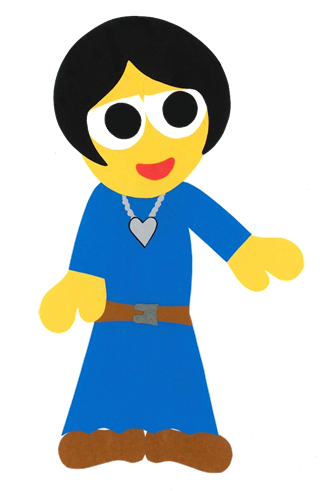 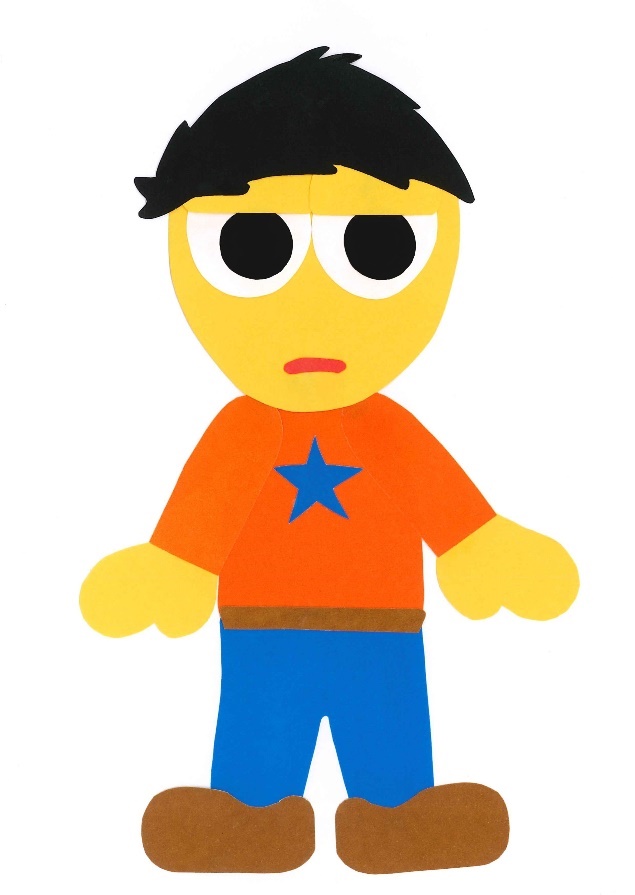 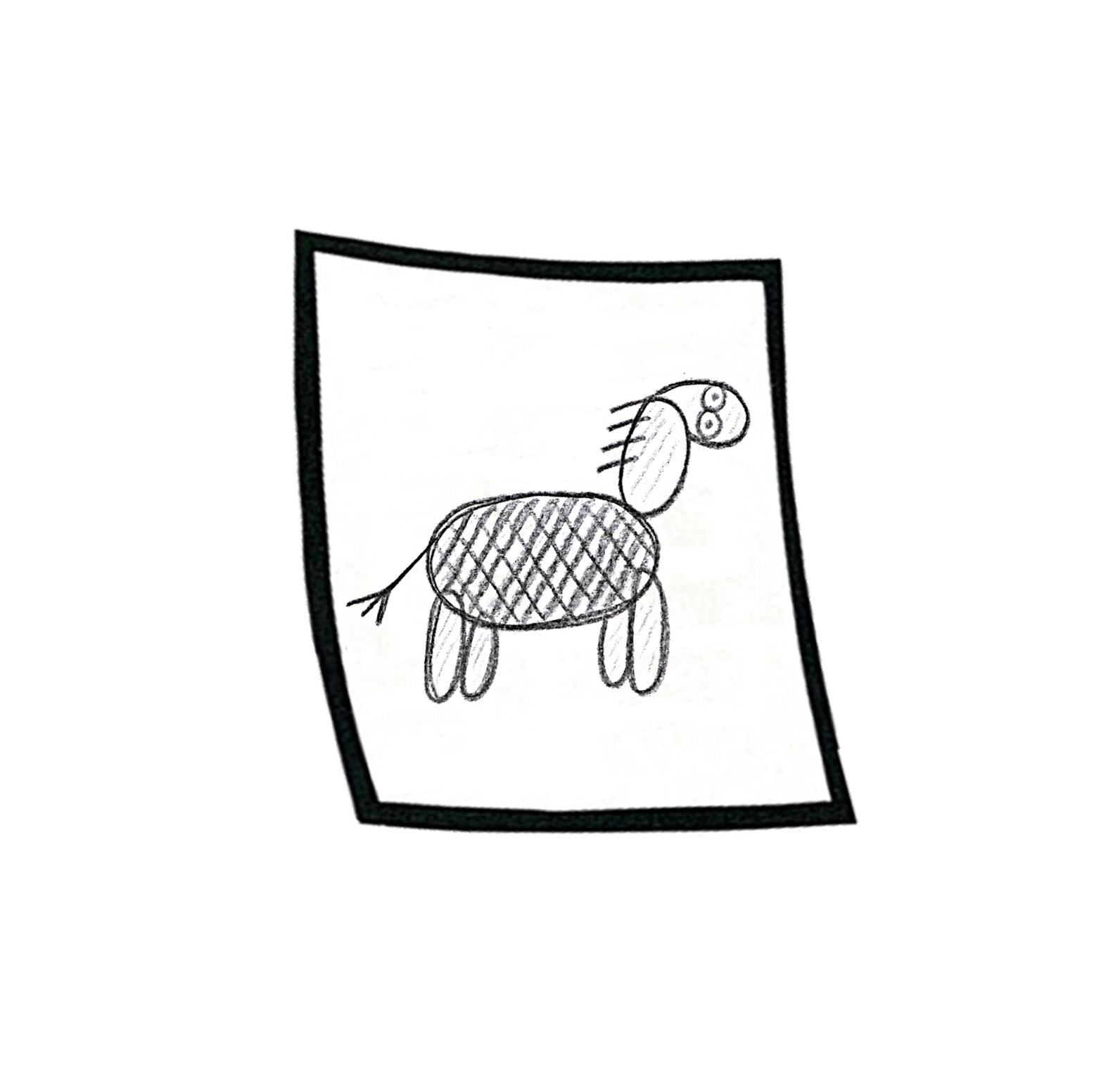 It is a zebra.
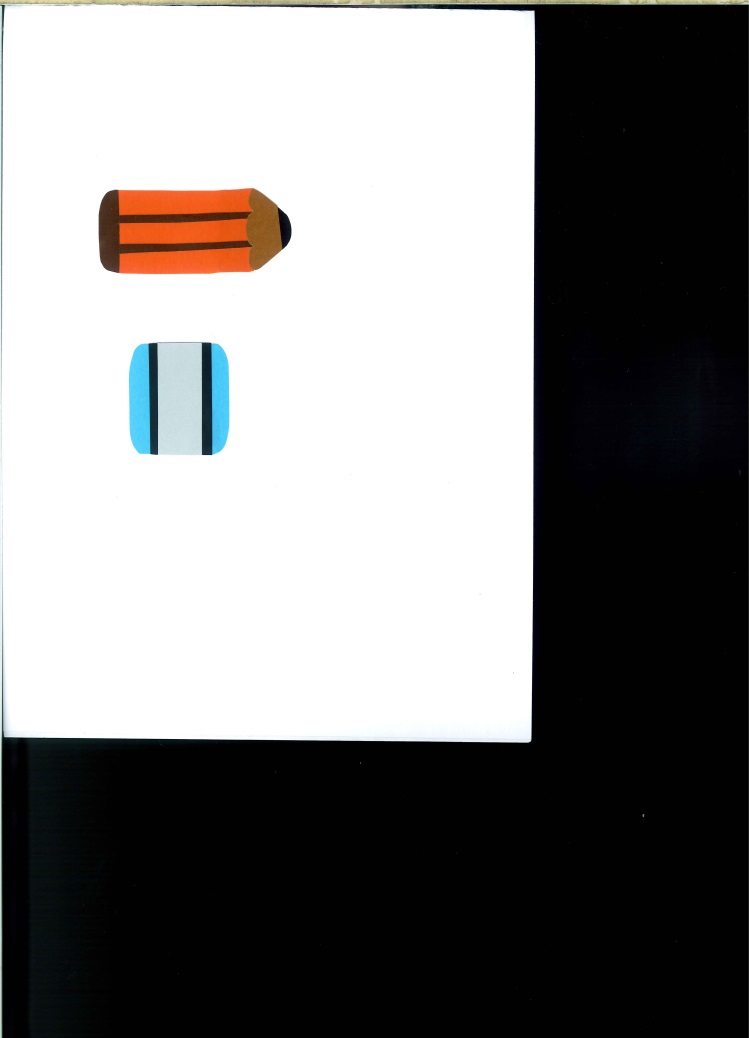 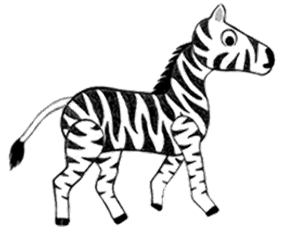 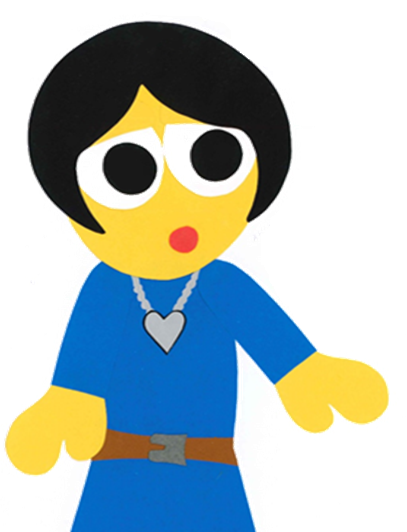 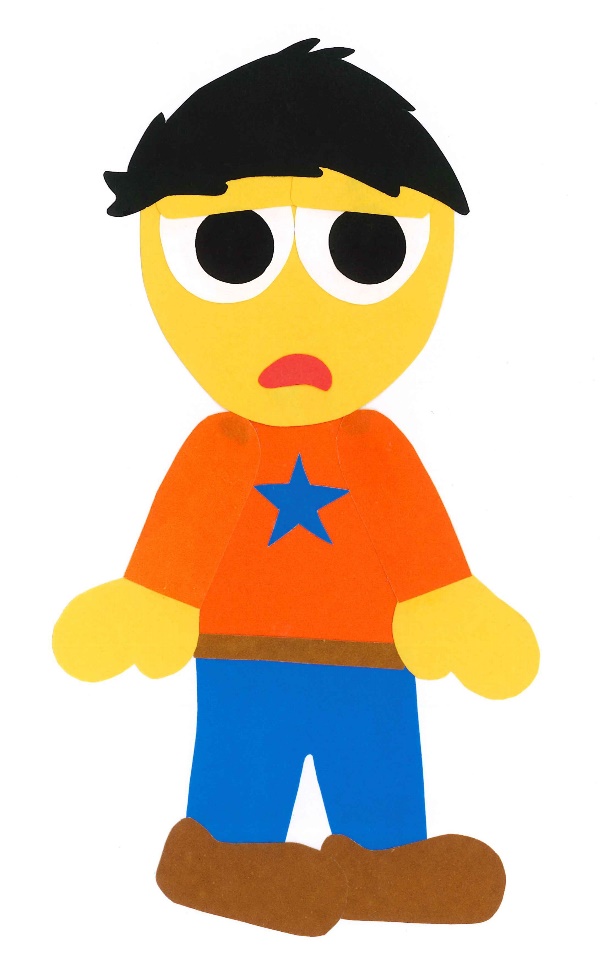 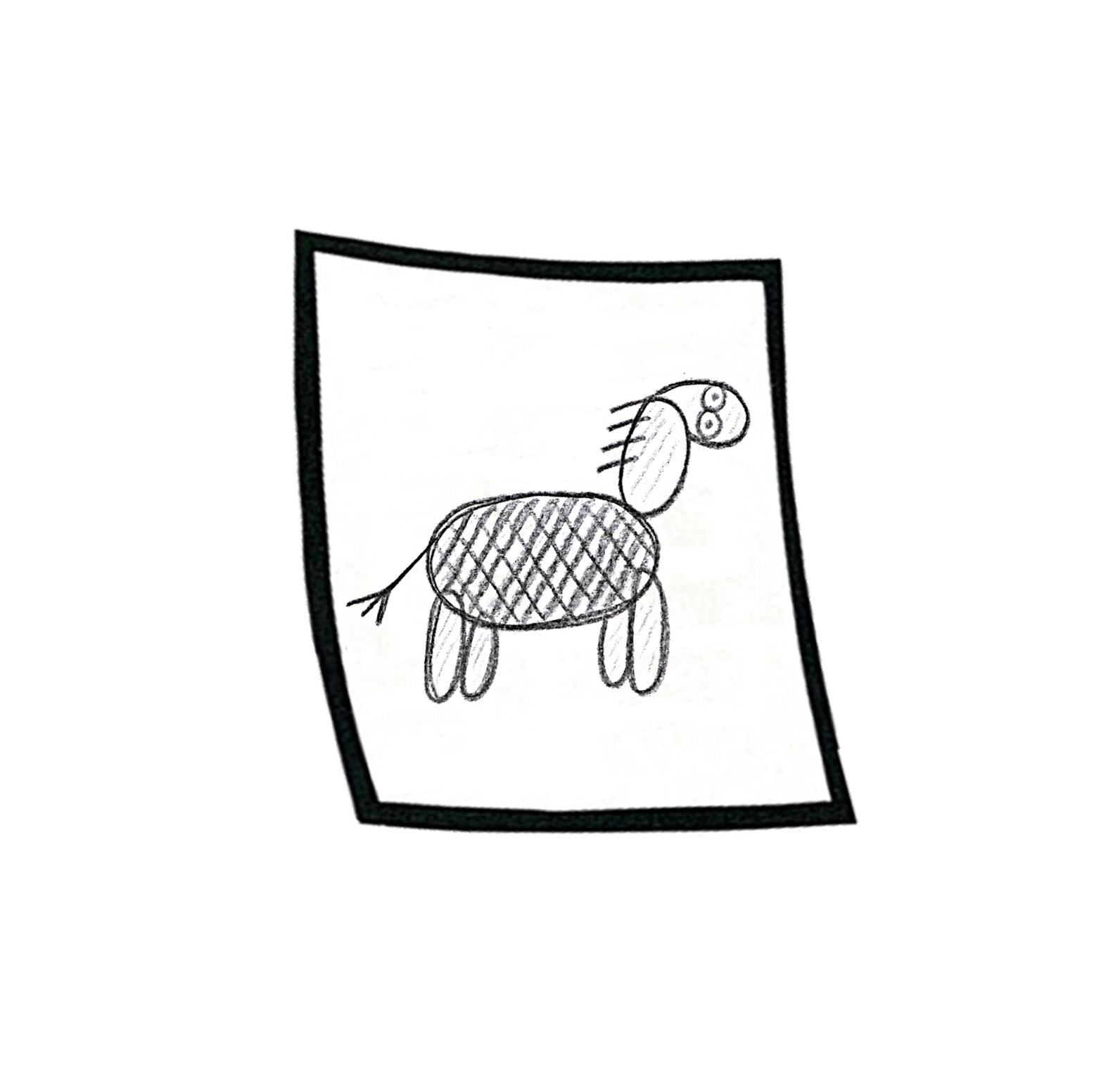 Look at this one.
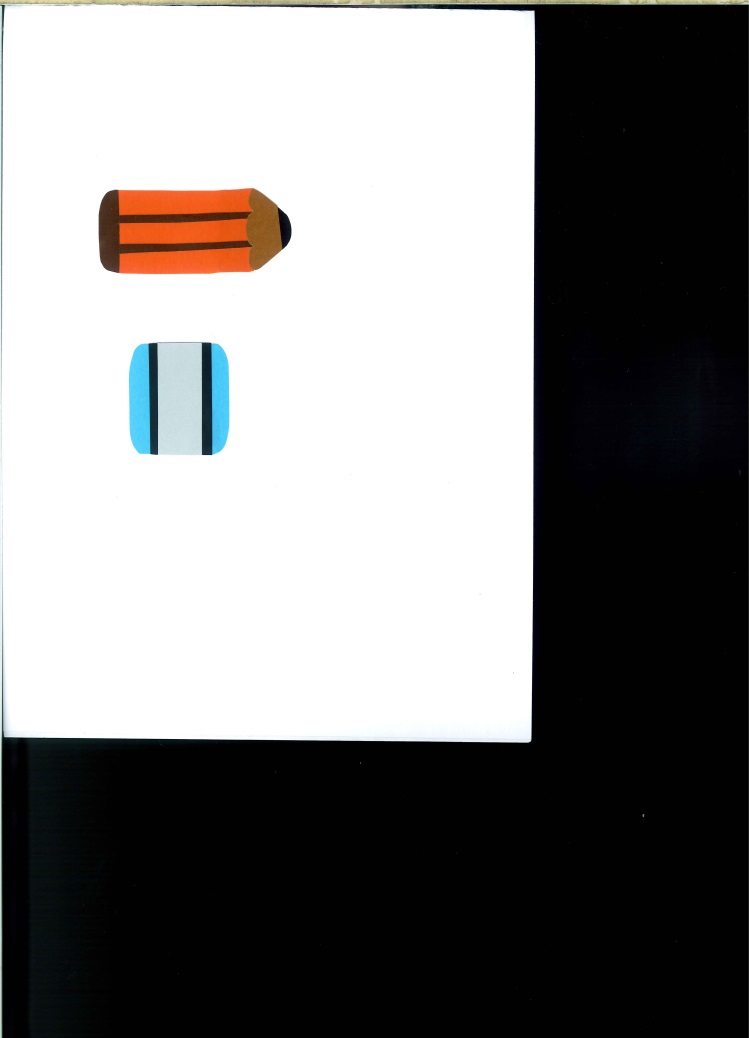 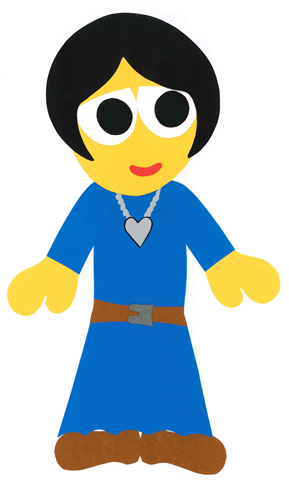 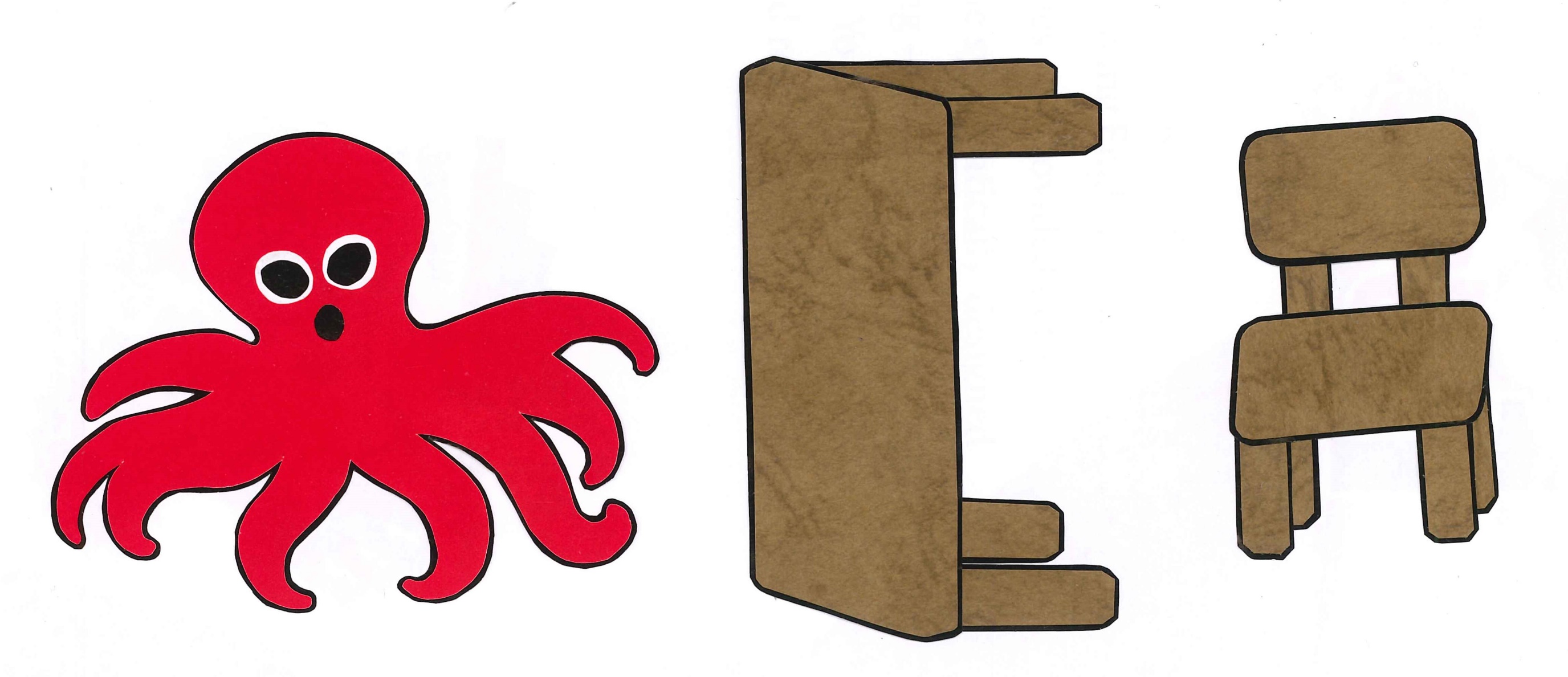 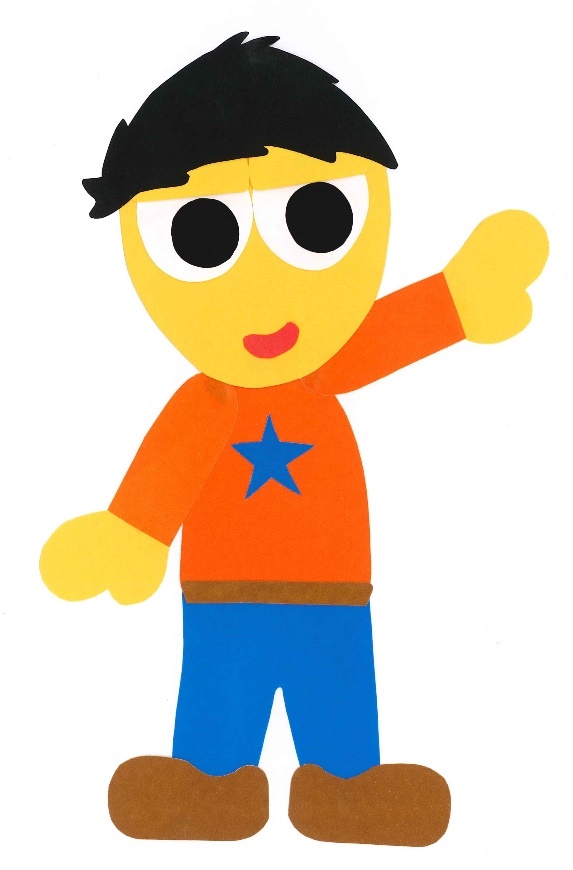 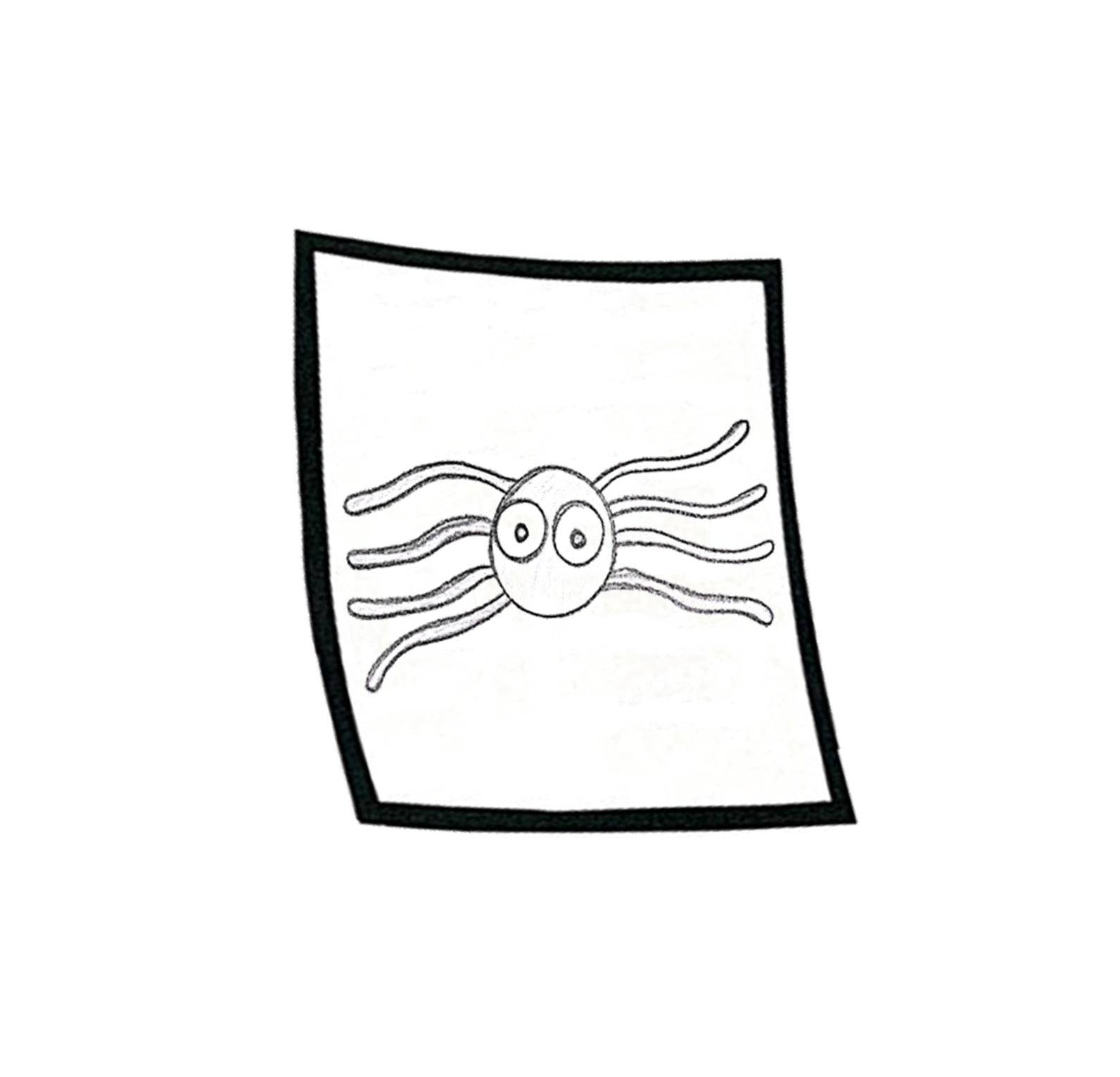 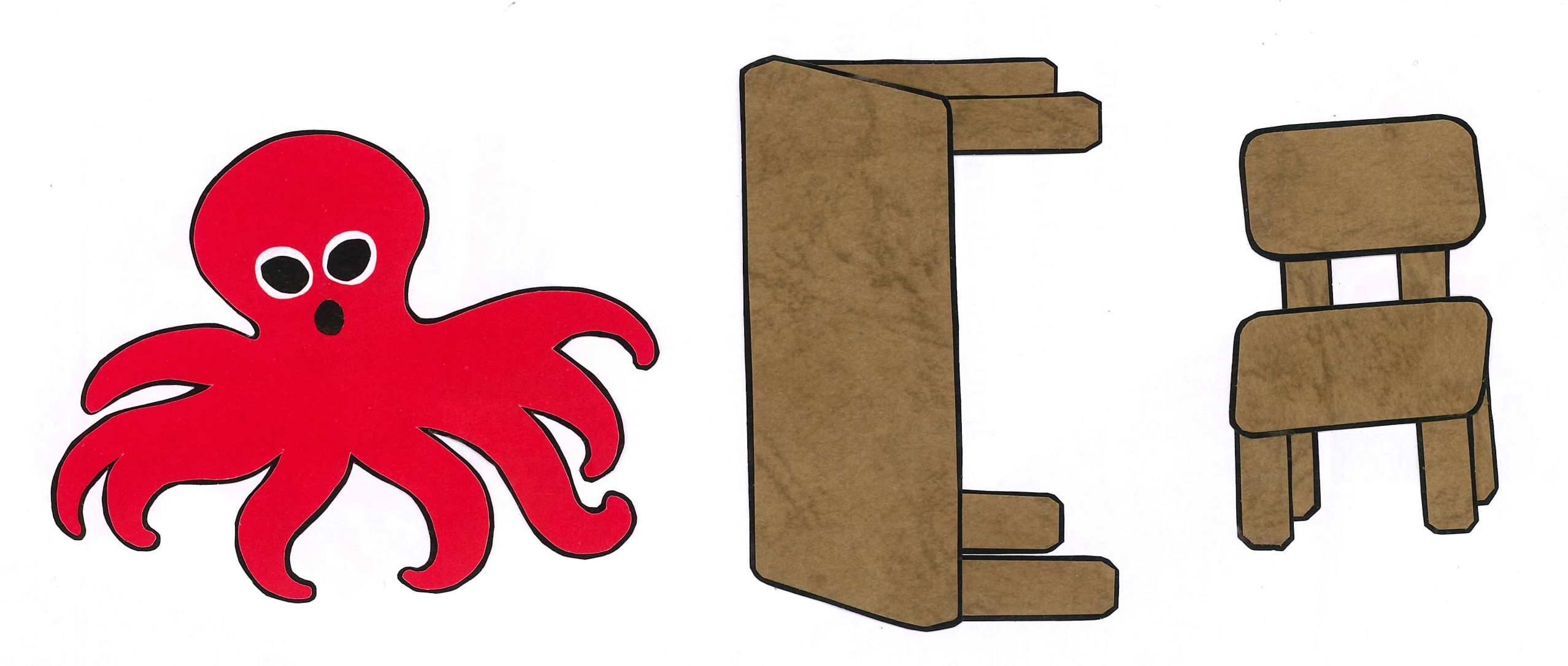 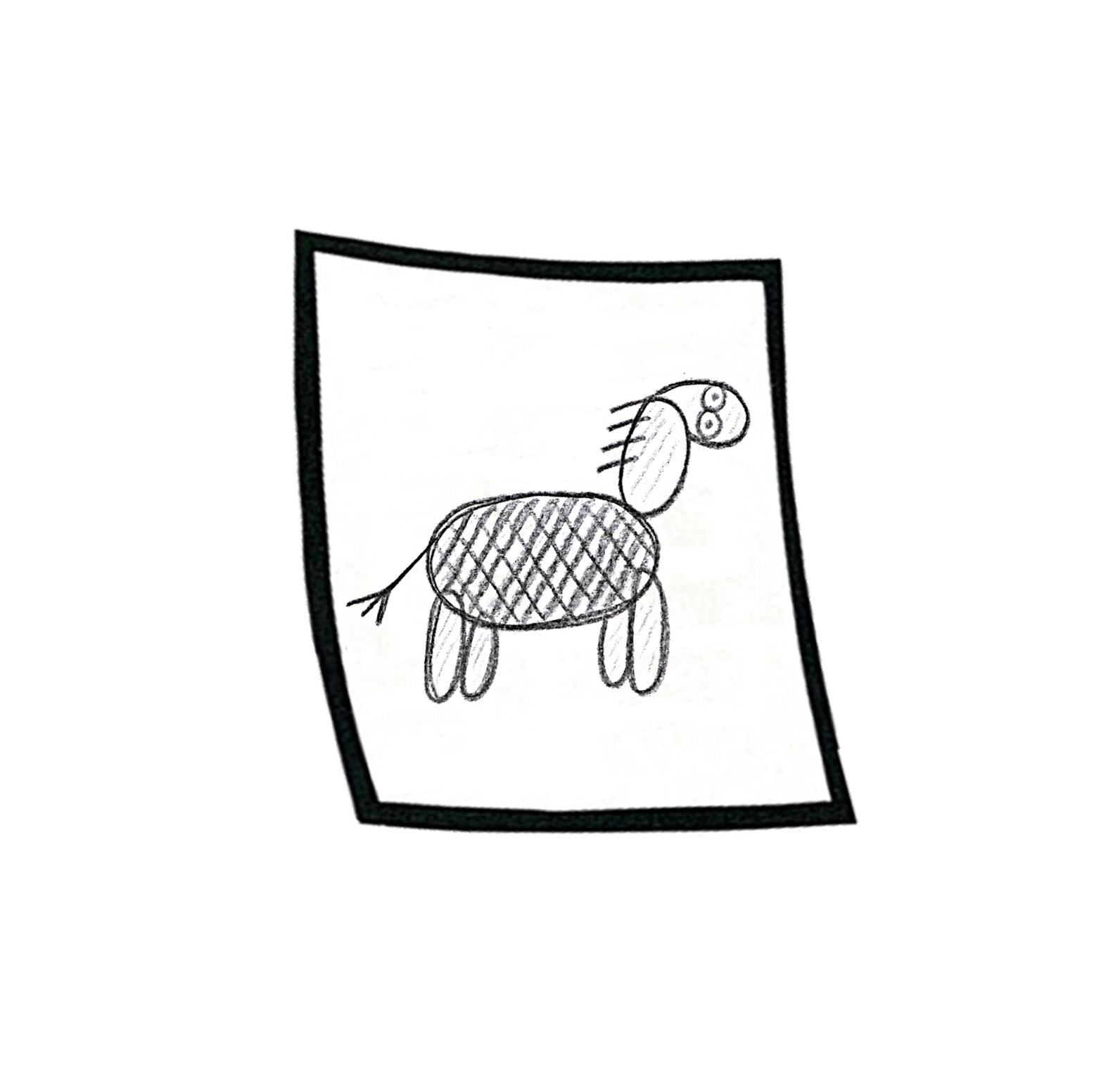 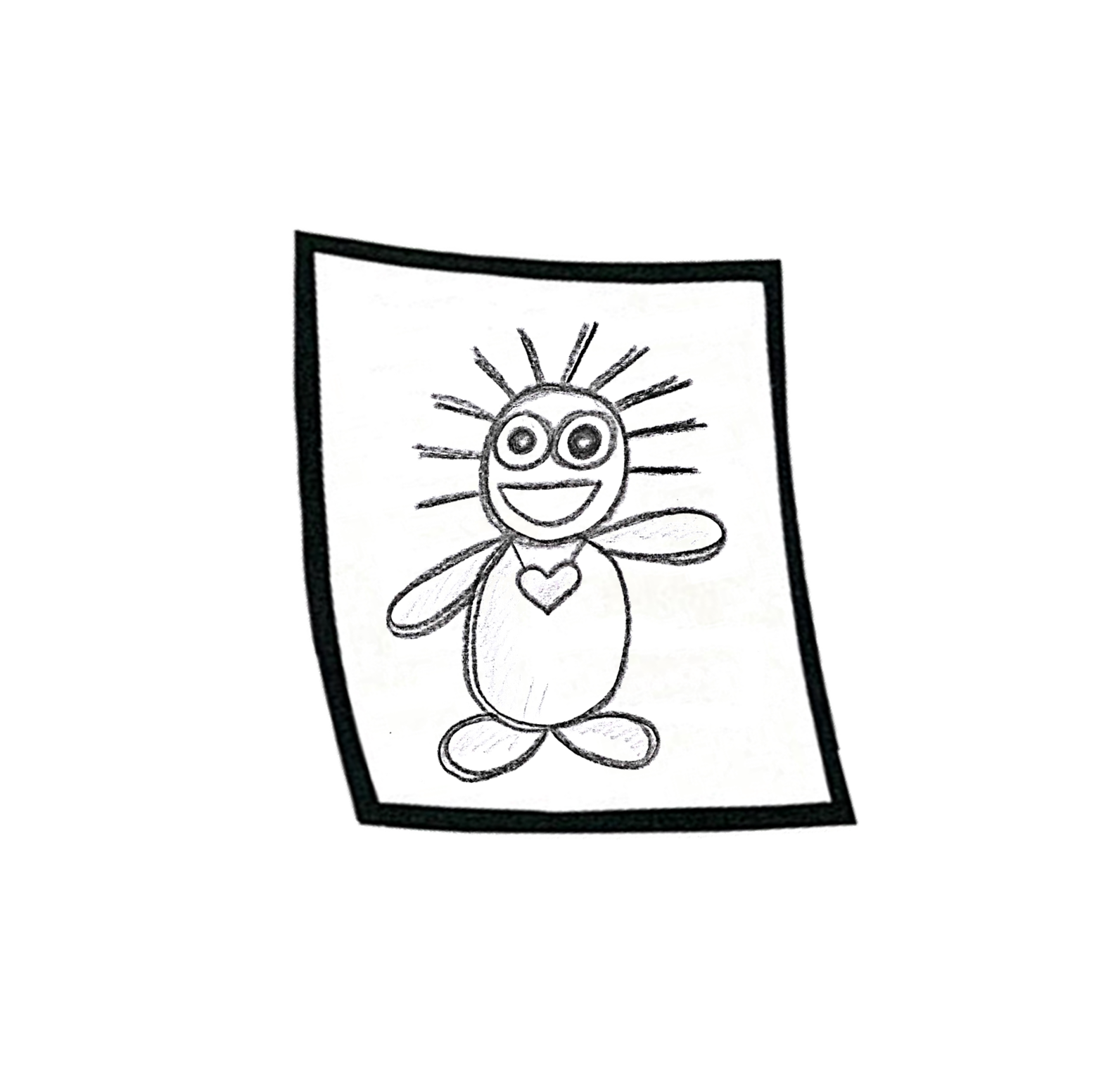 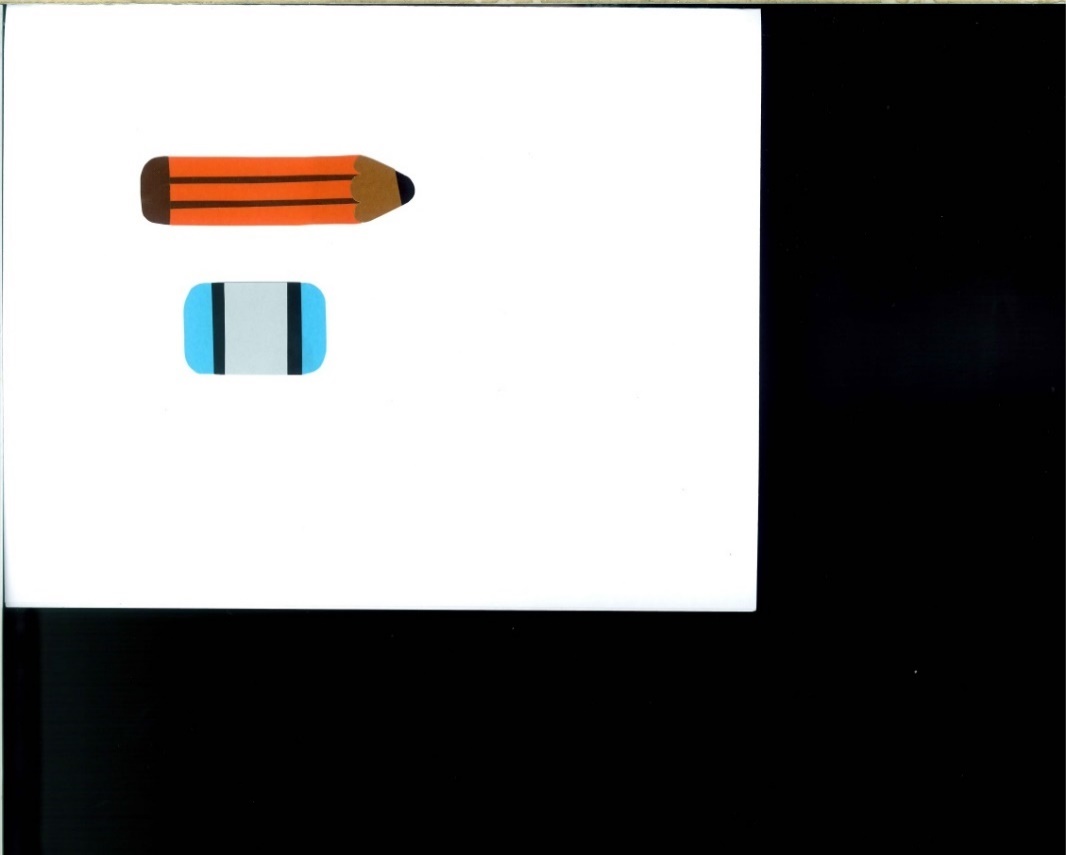 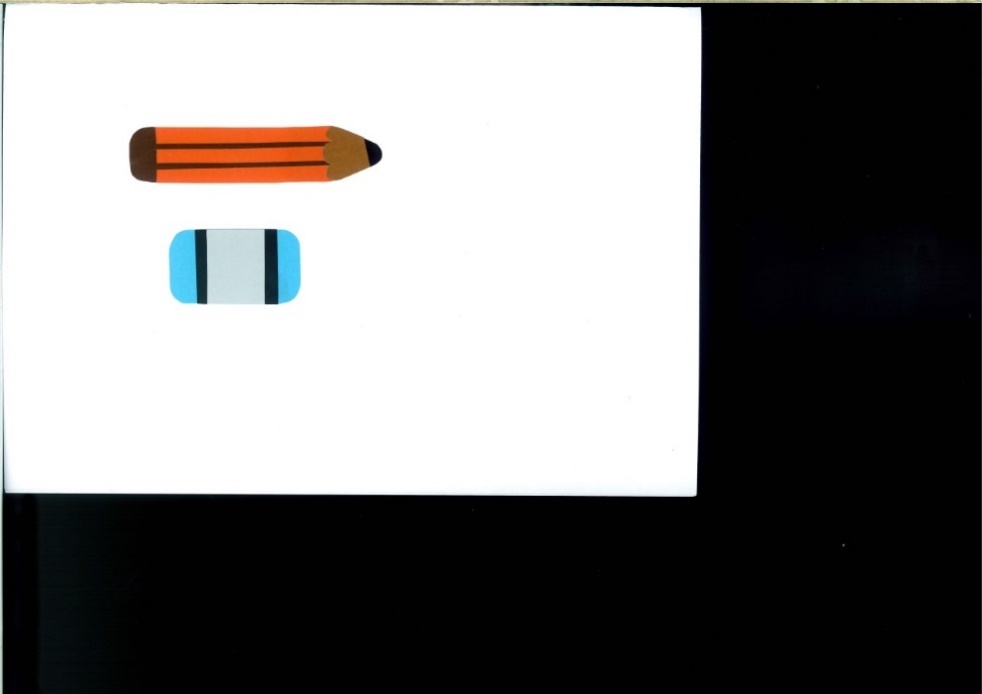 Is it a spider?
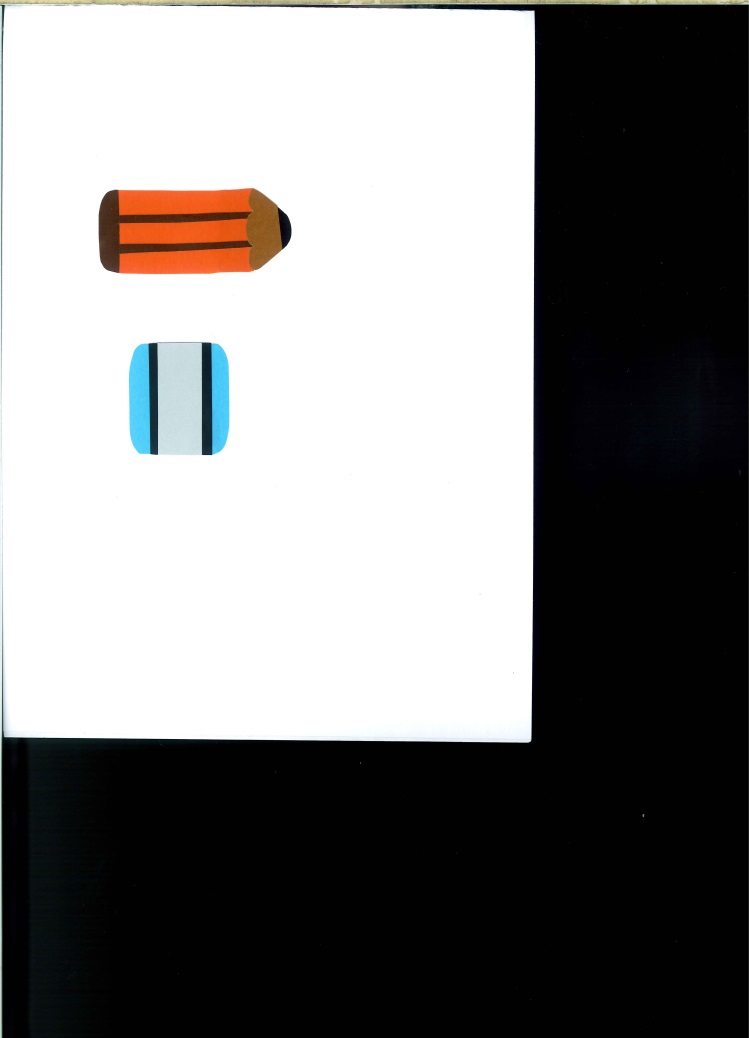 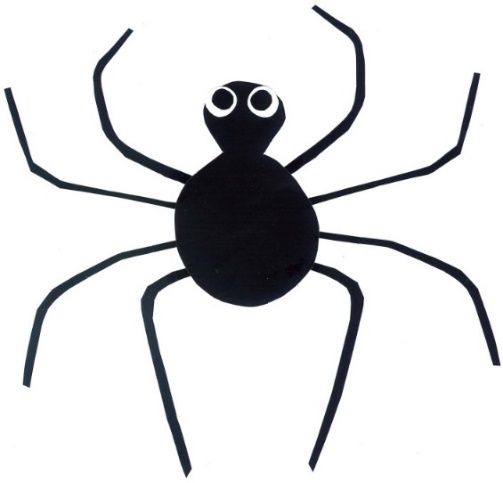 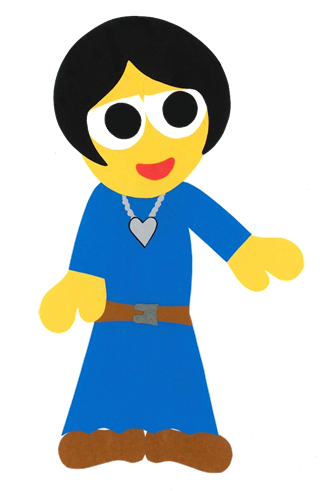 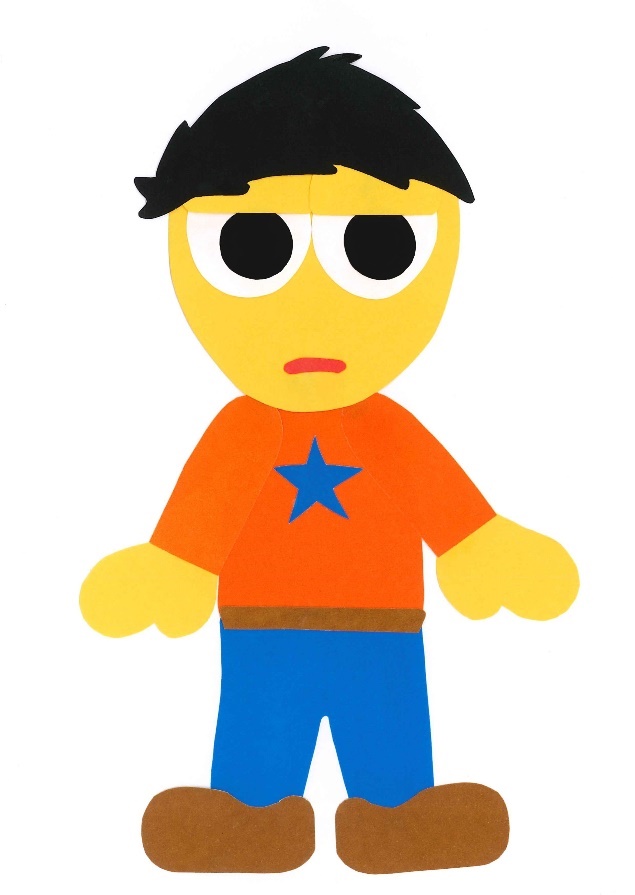 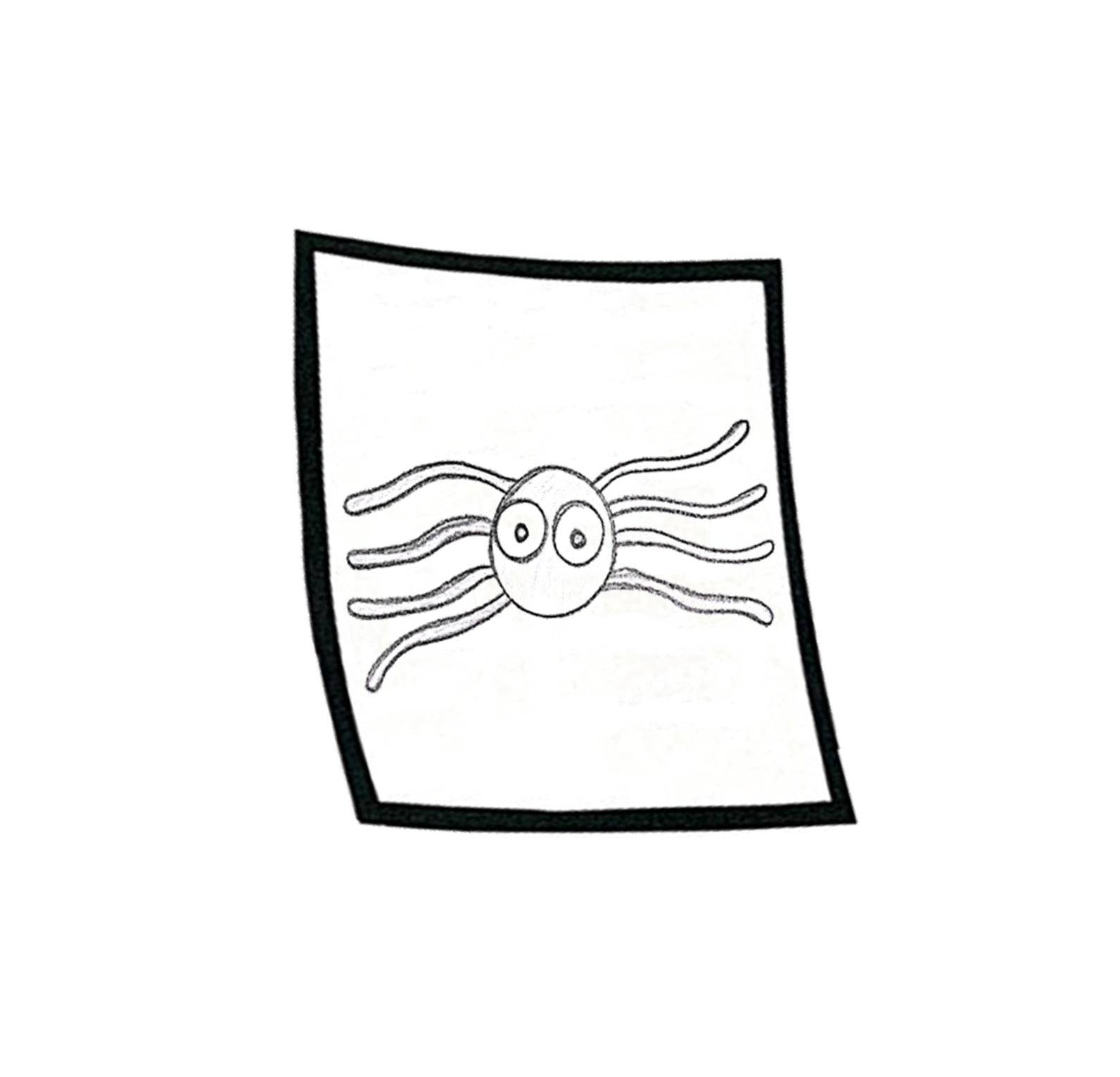 No, it isn’t.
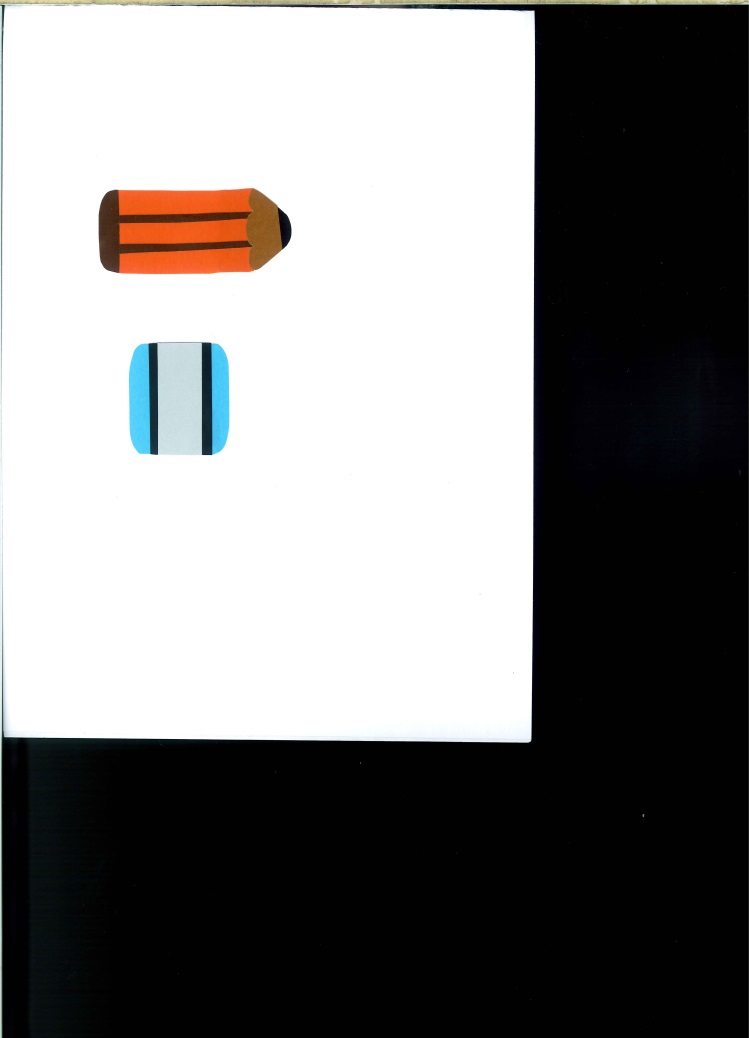 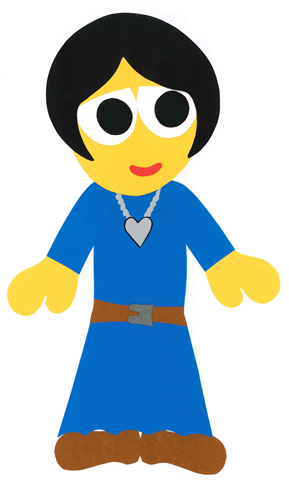 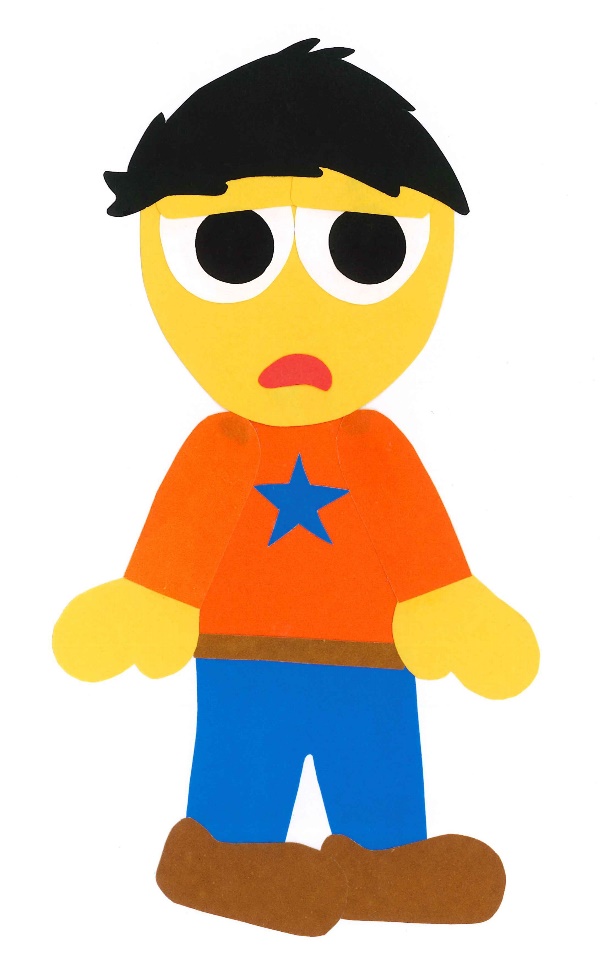 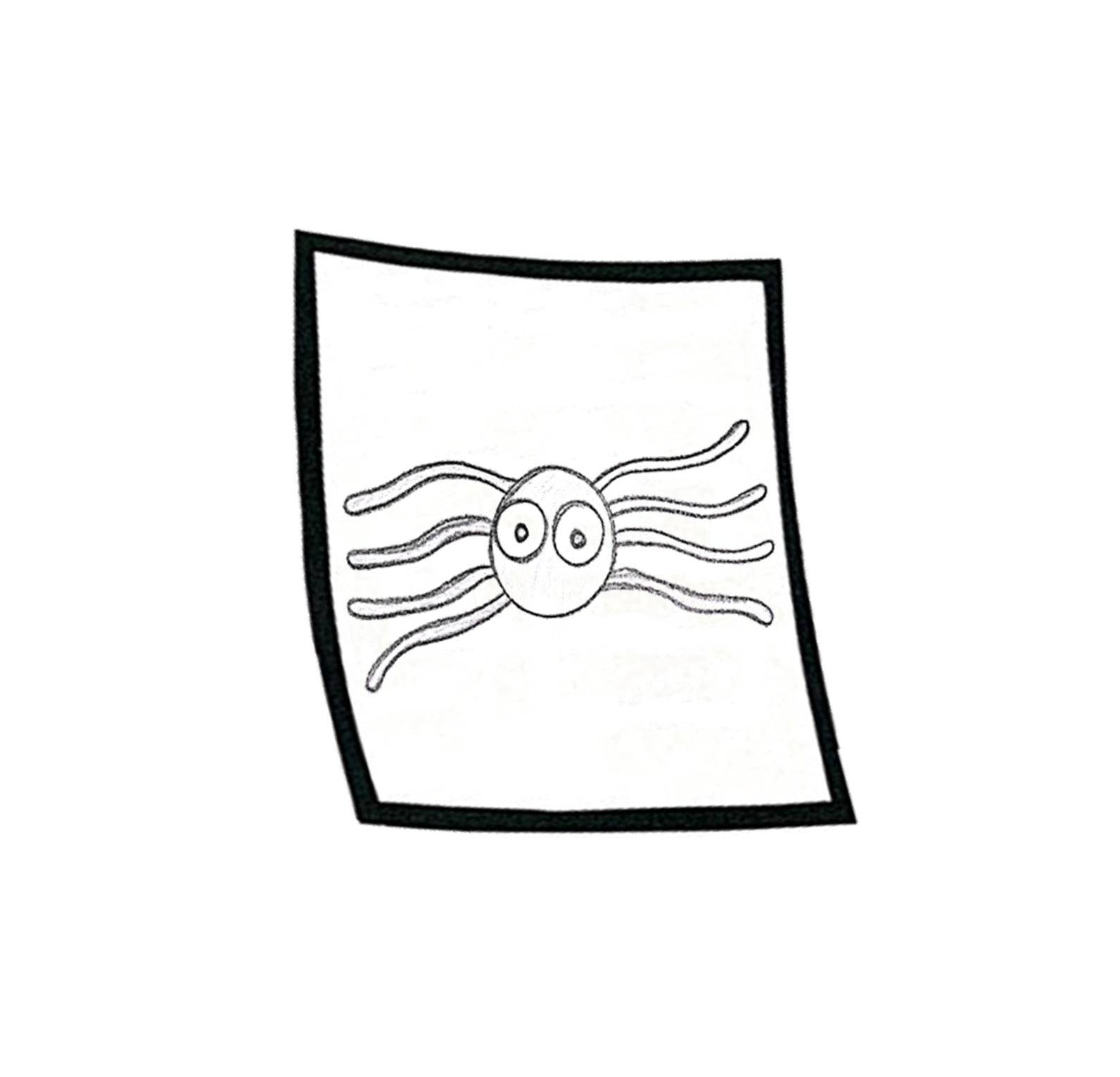 What is it?
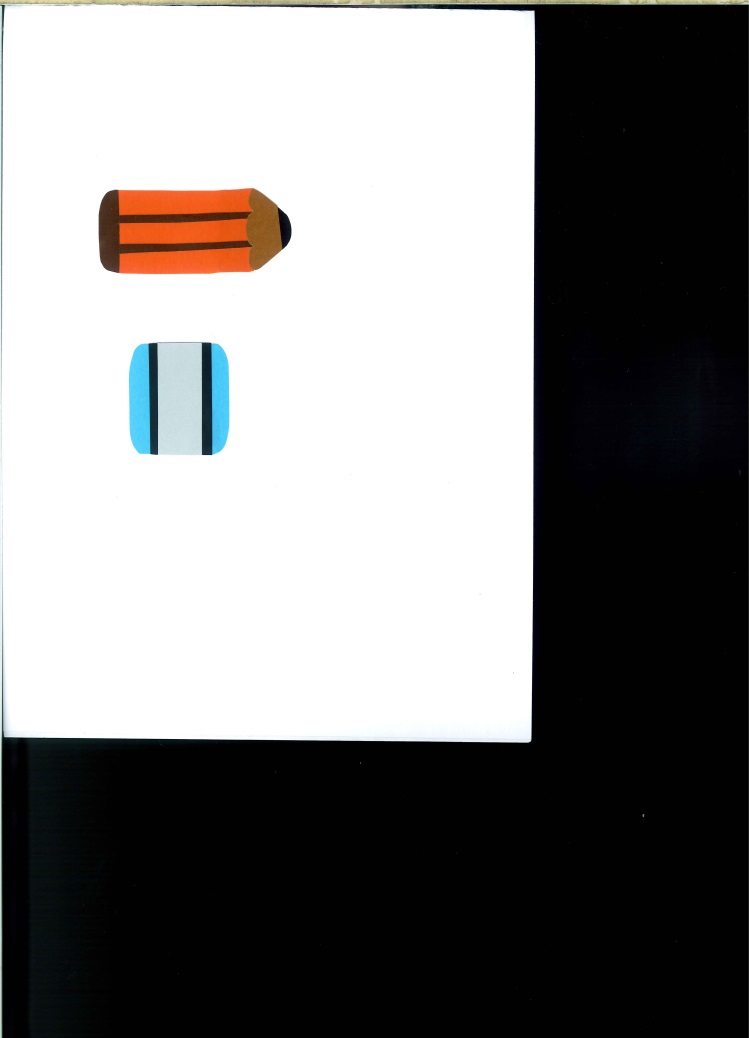 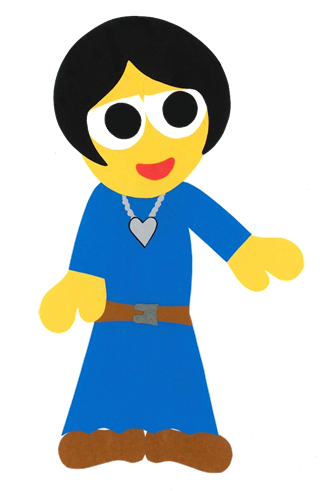 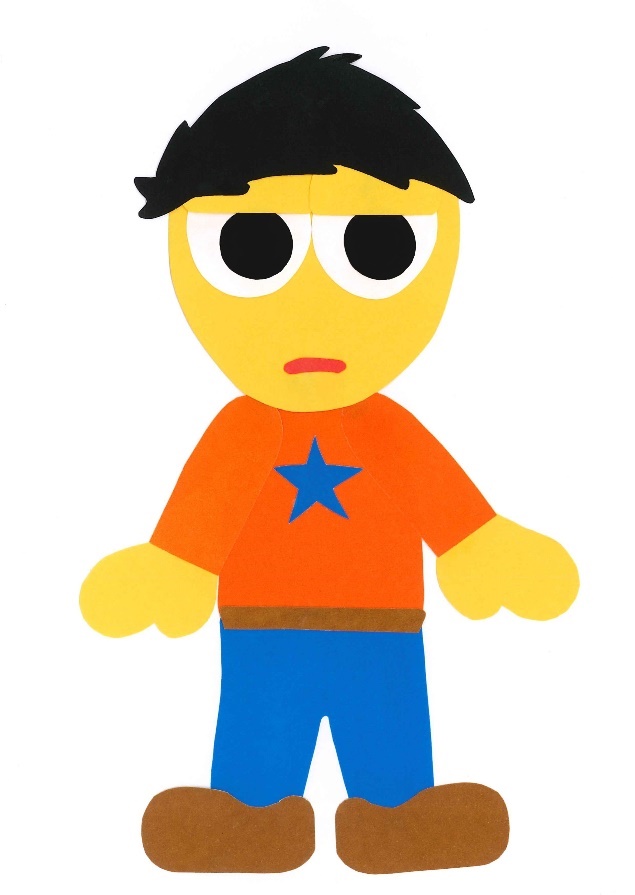 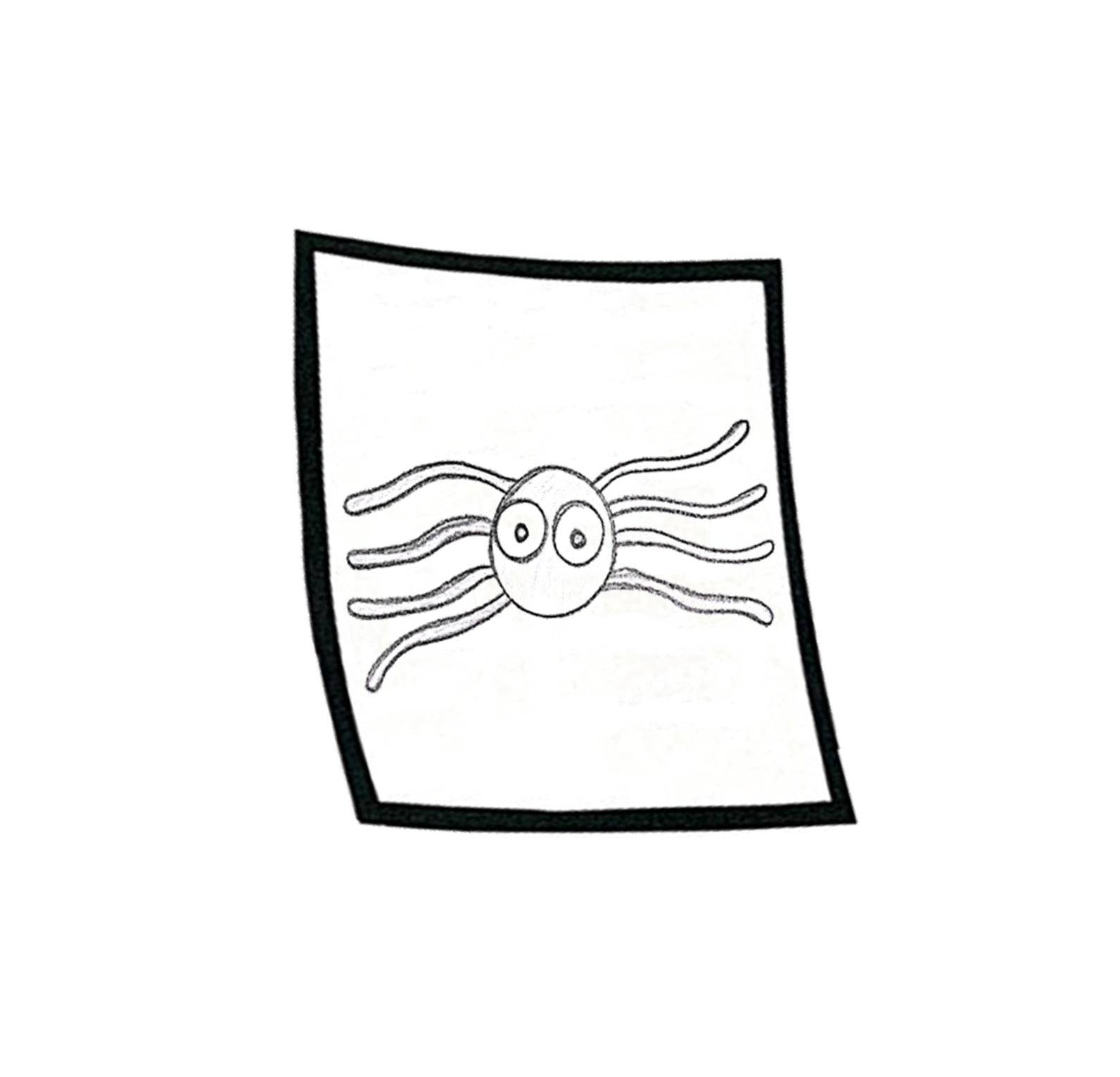 It is an octopus.
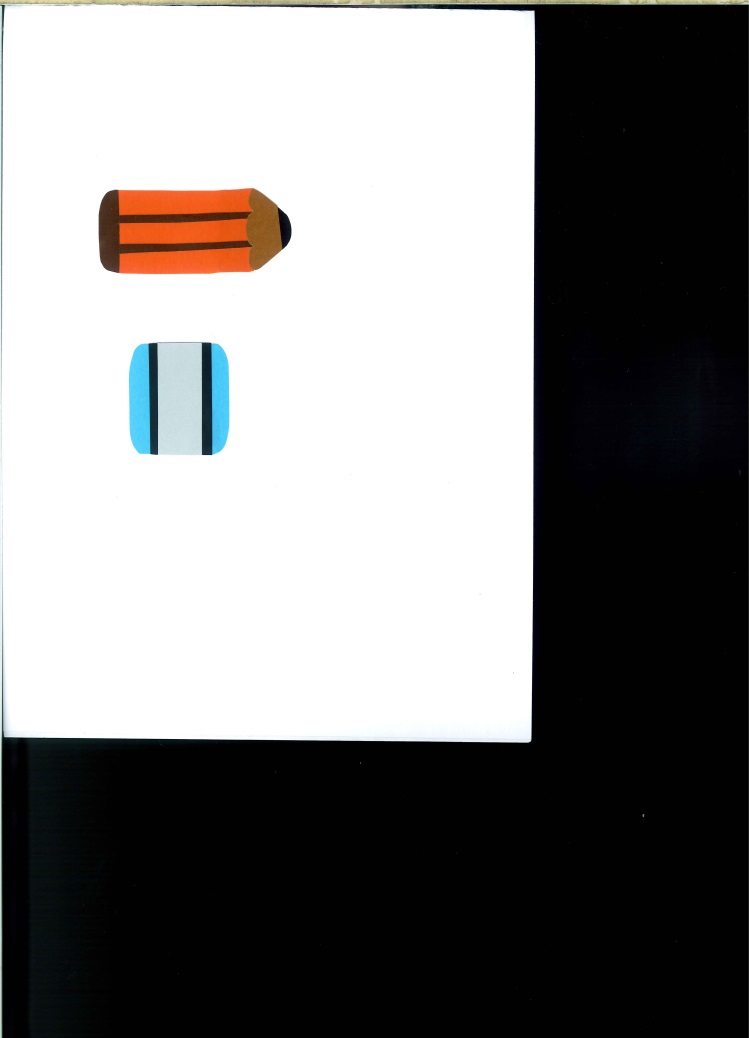 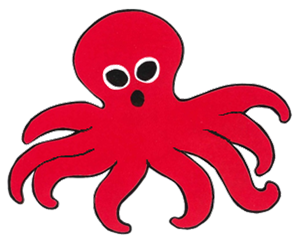 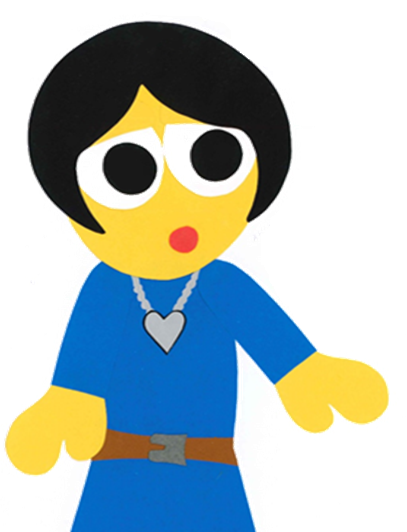 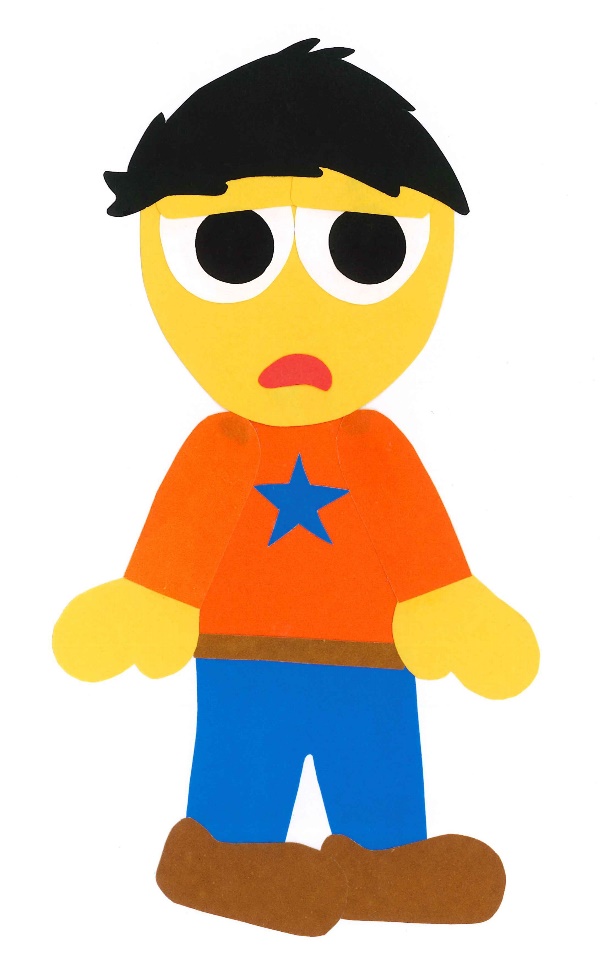 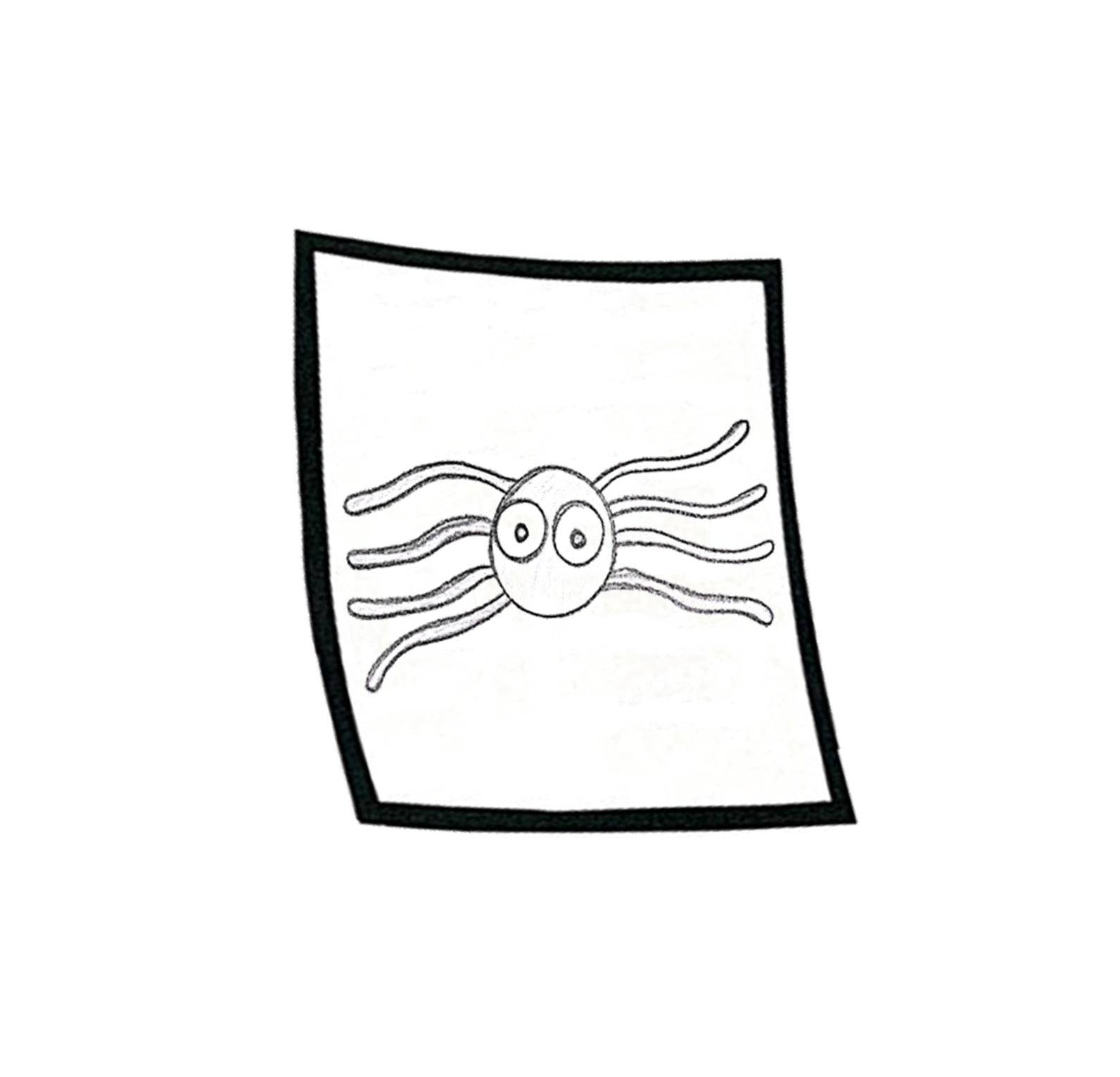 Do you like this one?
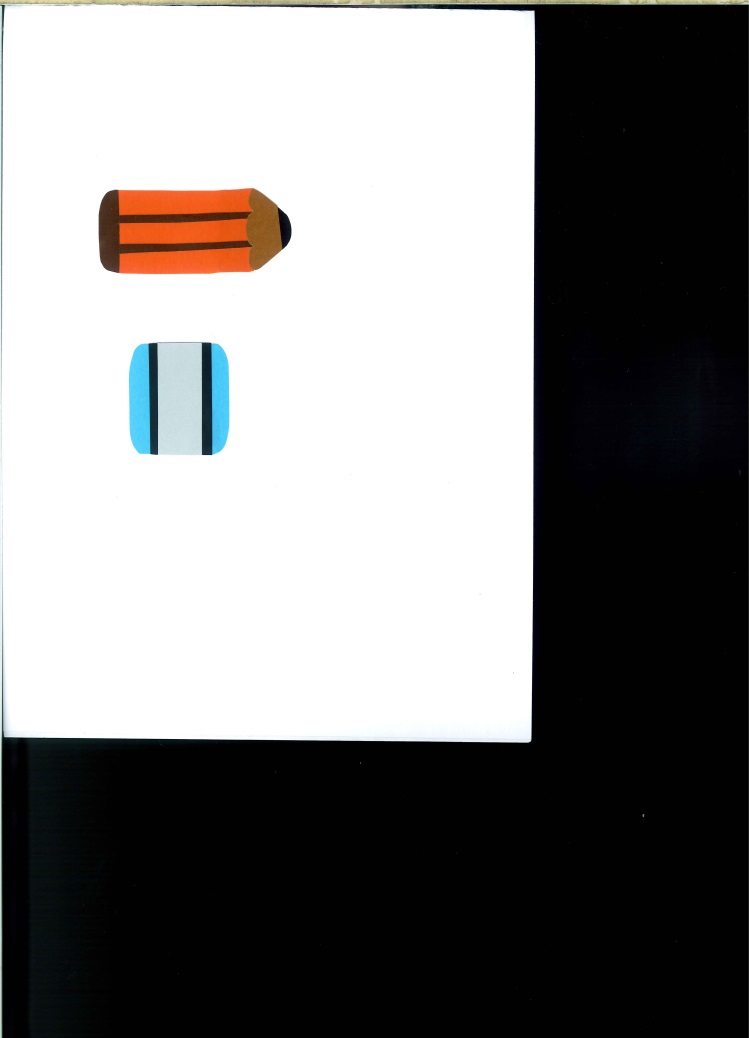 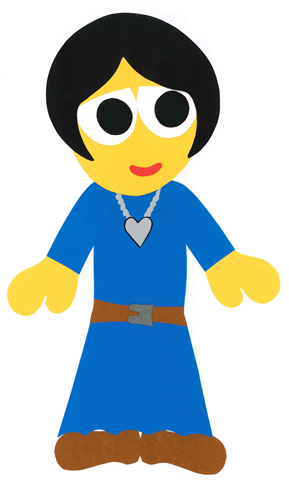 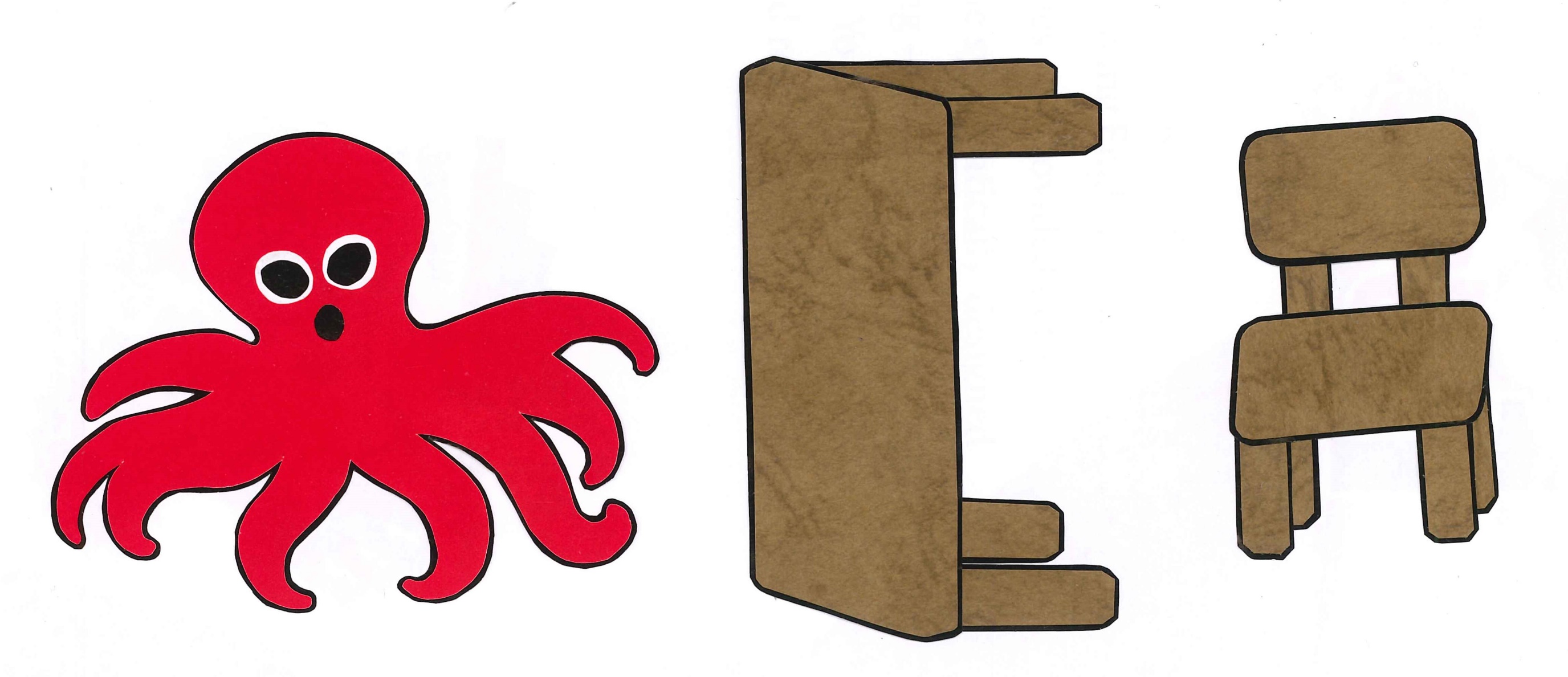 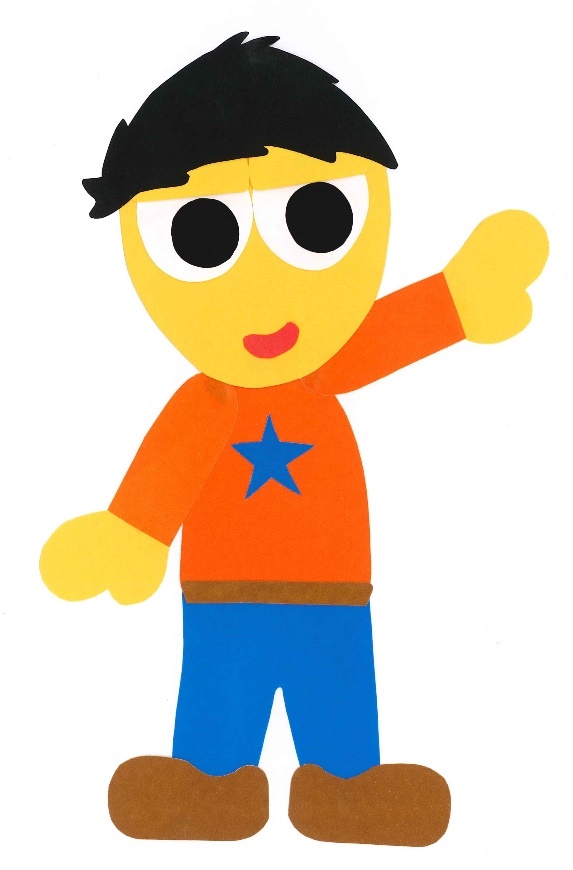 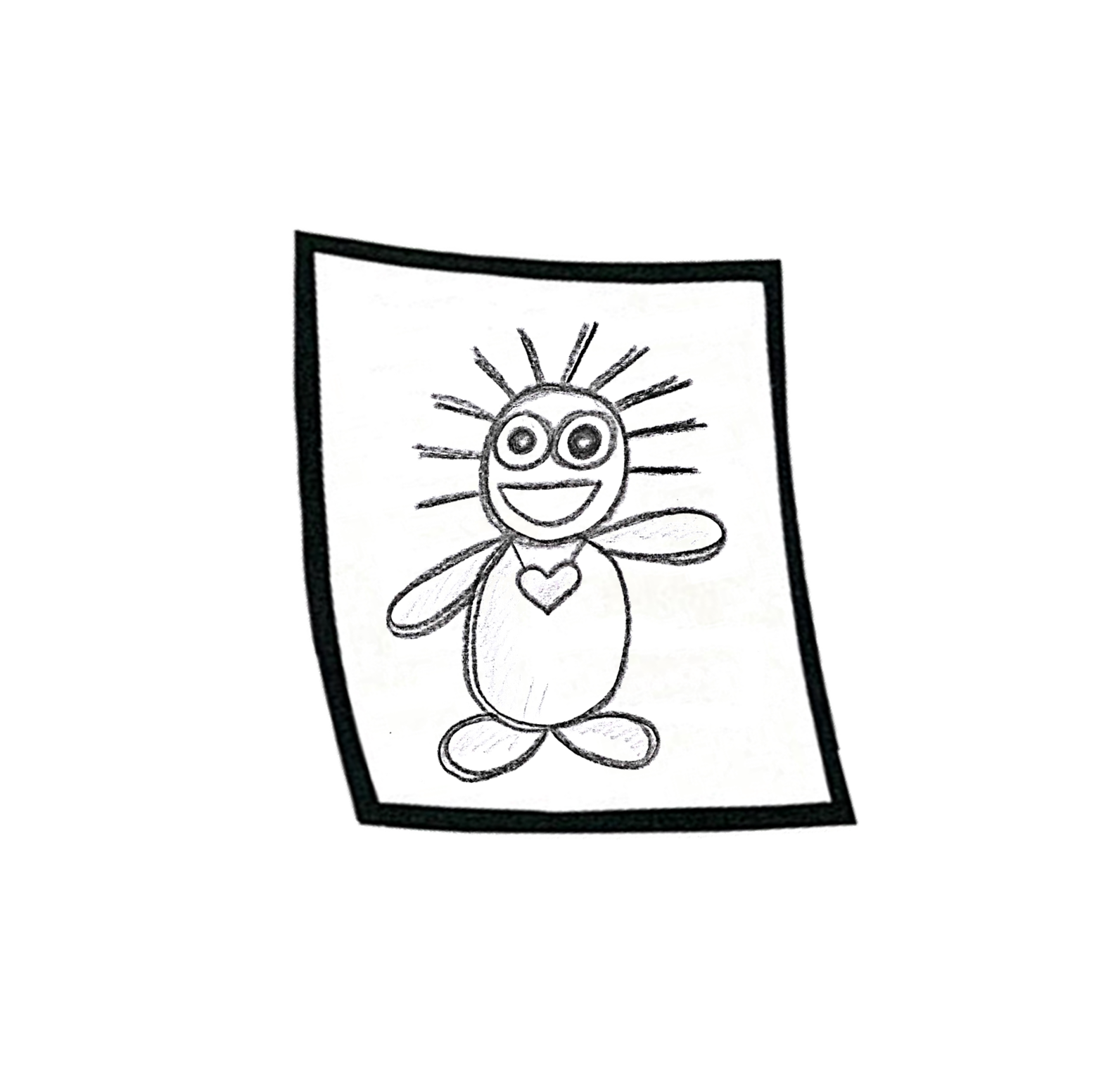 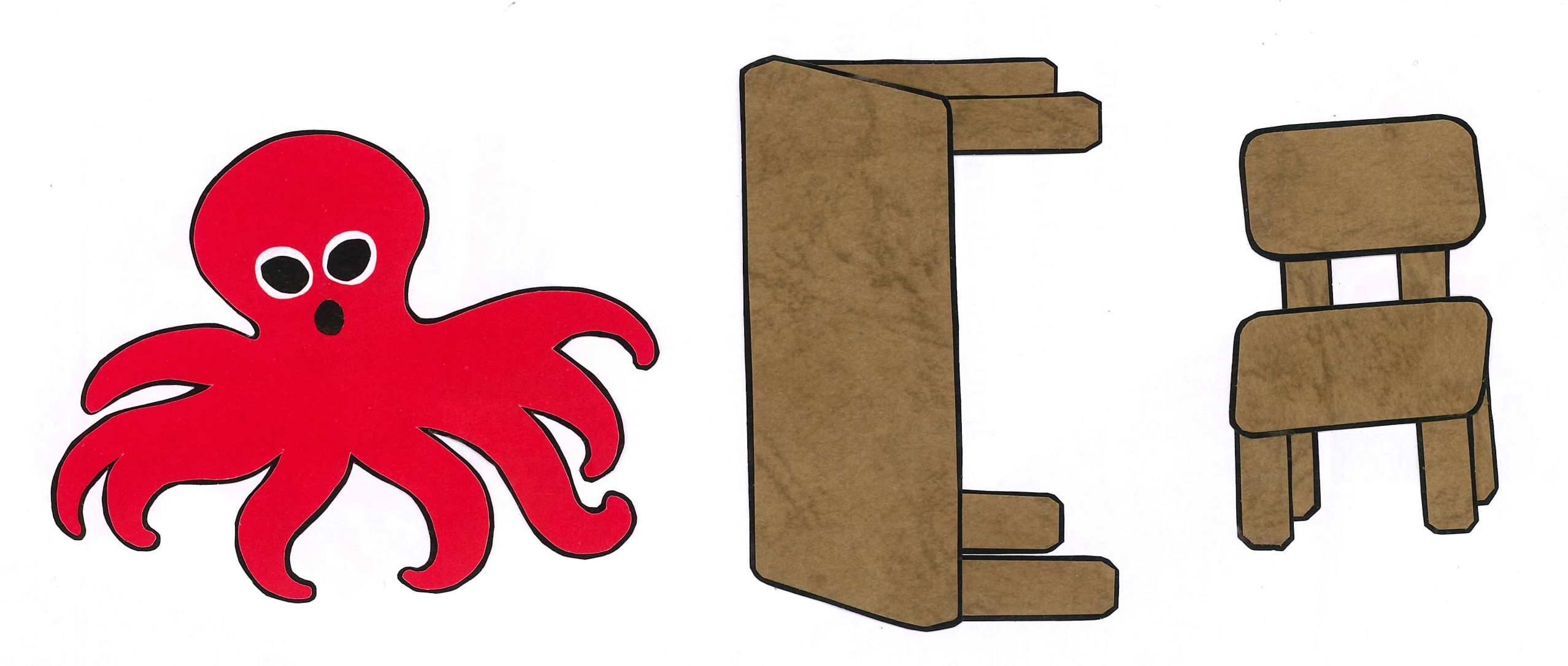 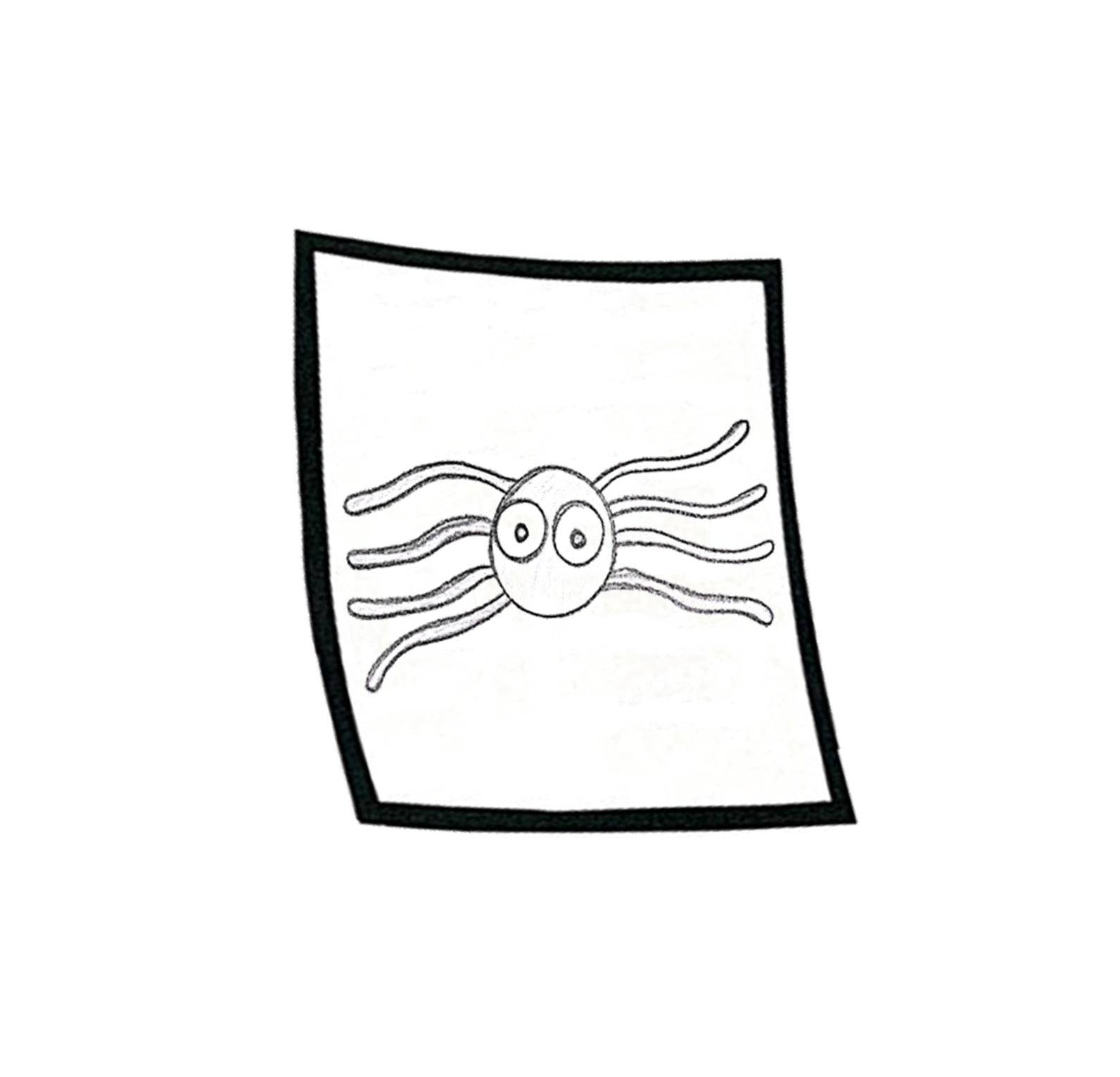 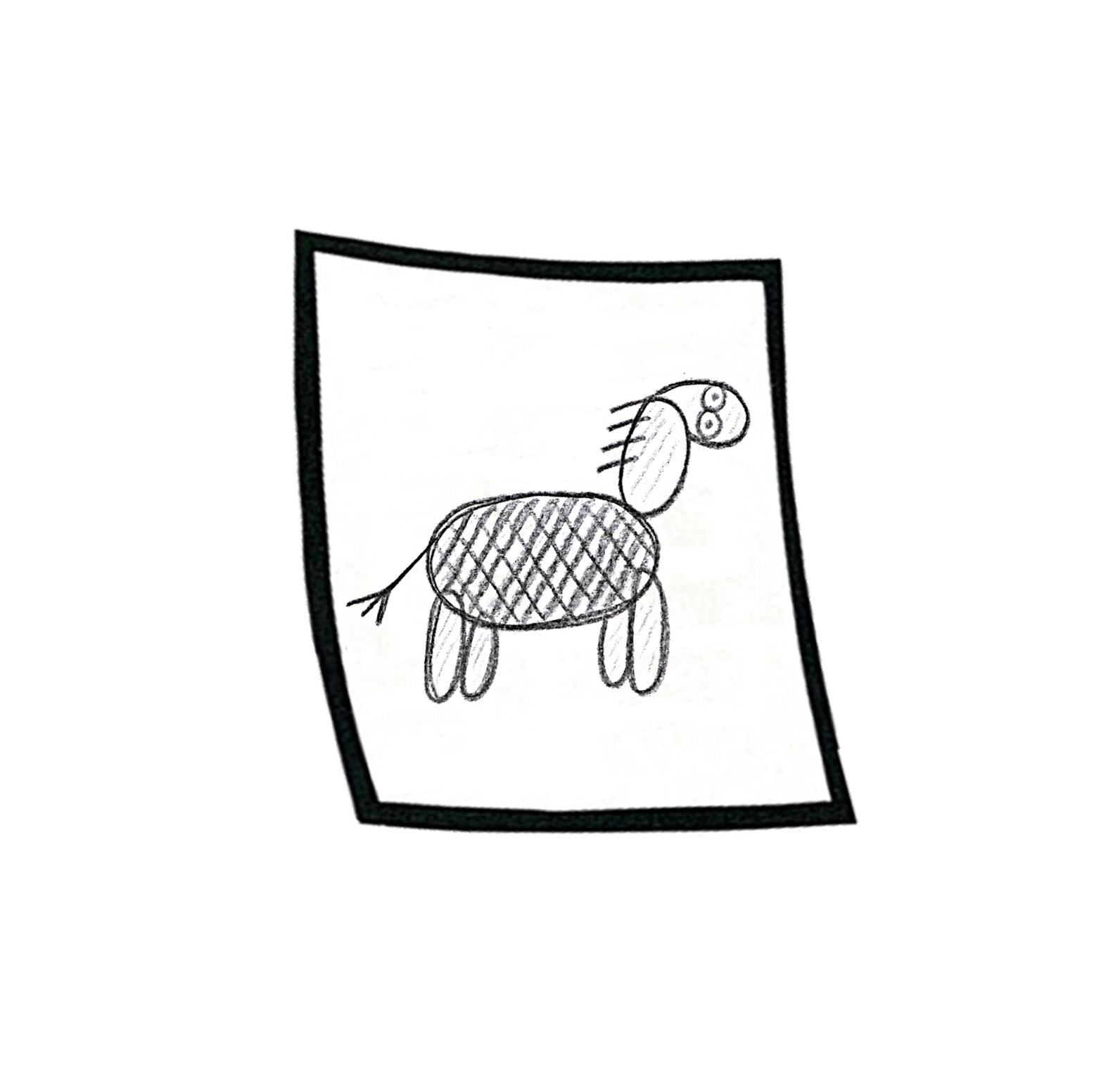 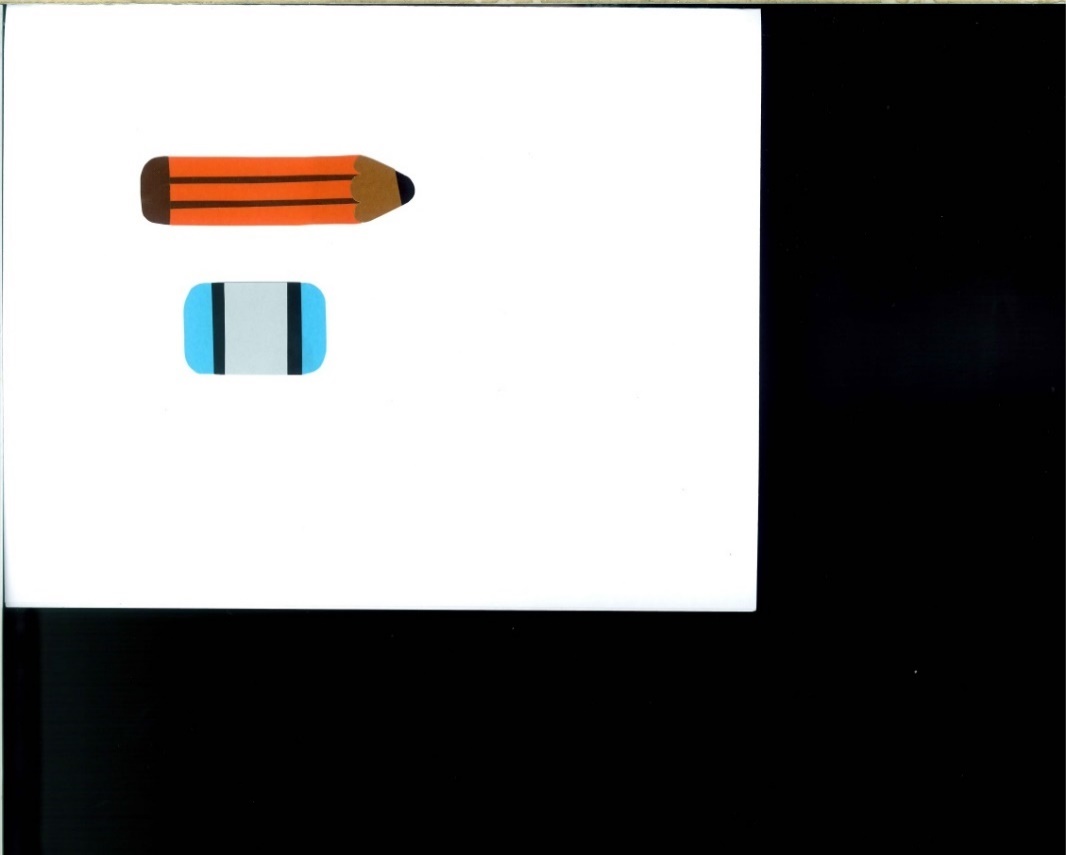 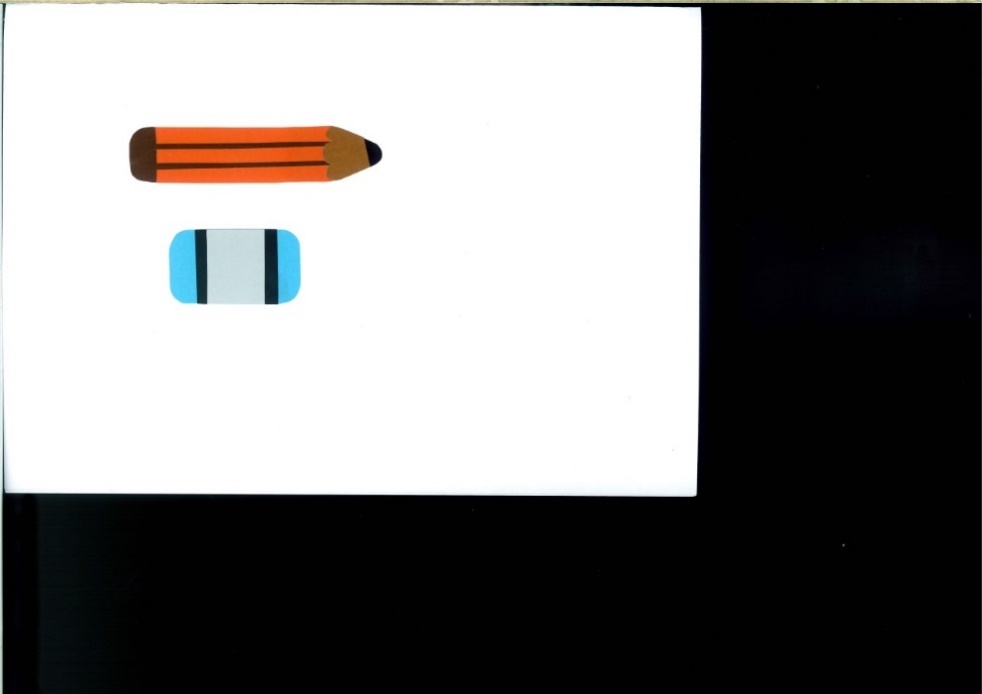 Yes, I do.
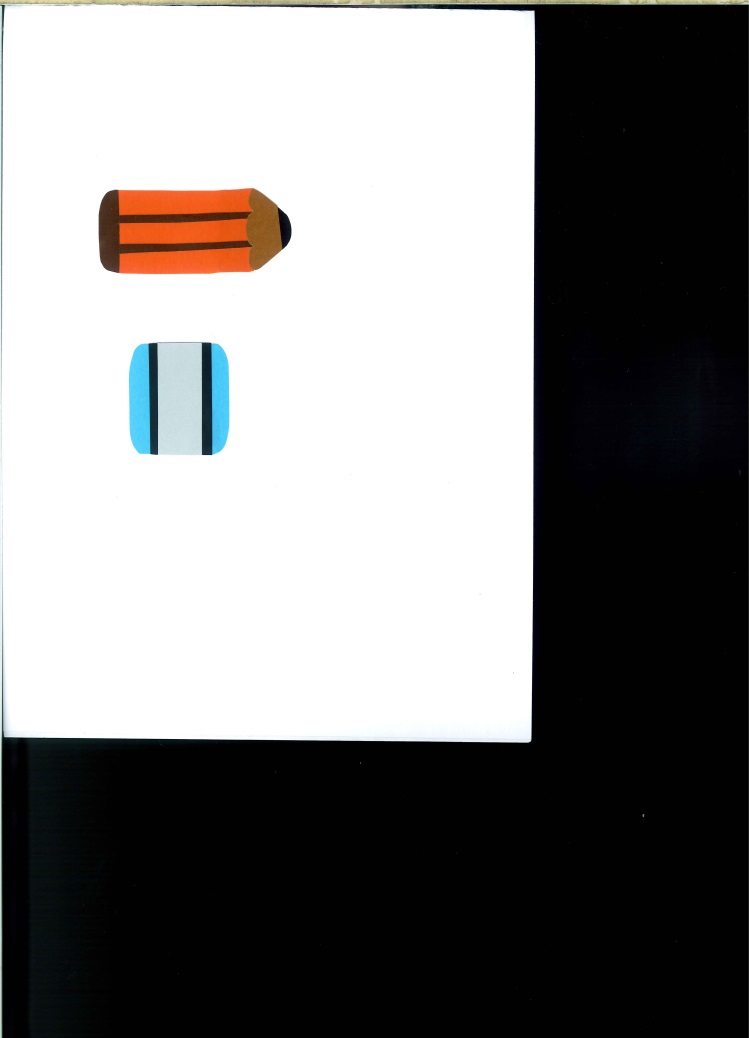 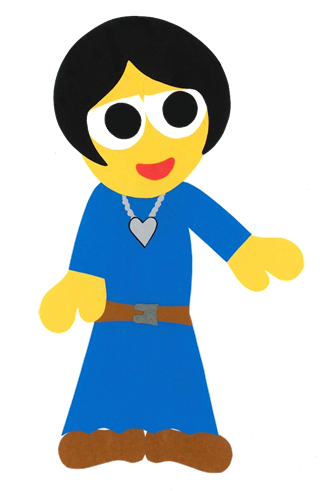 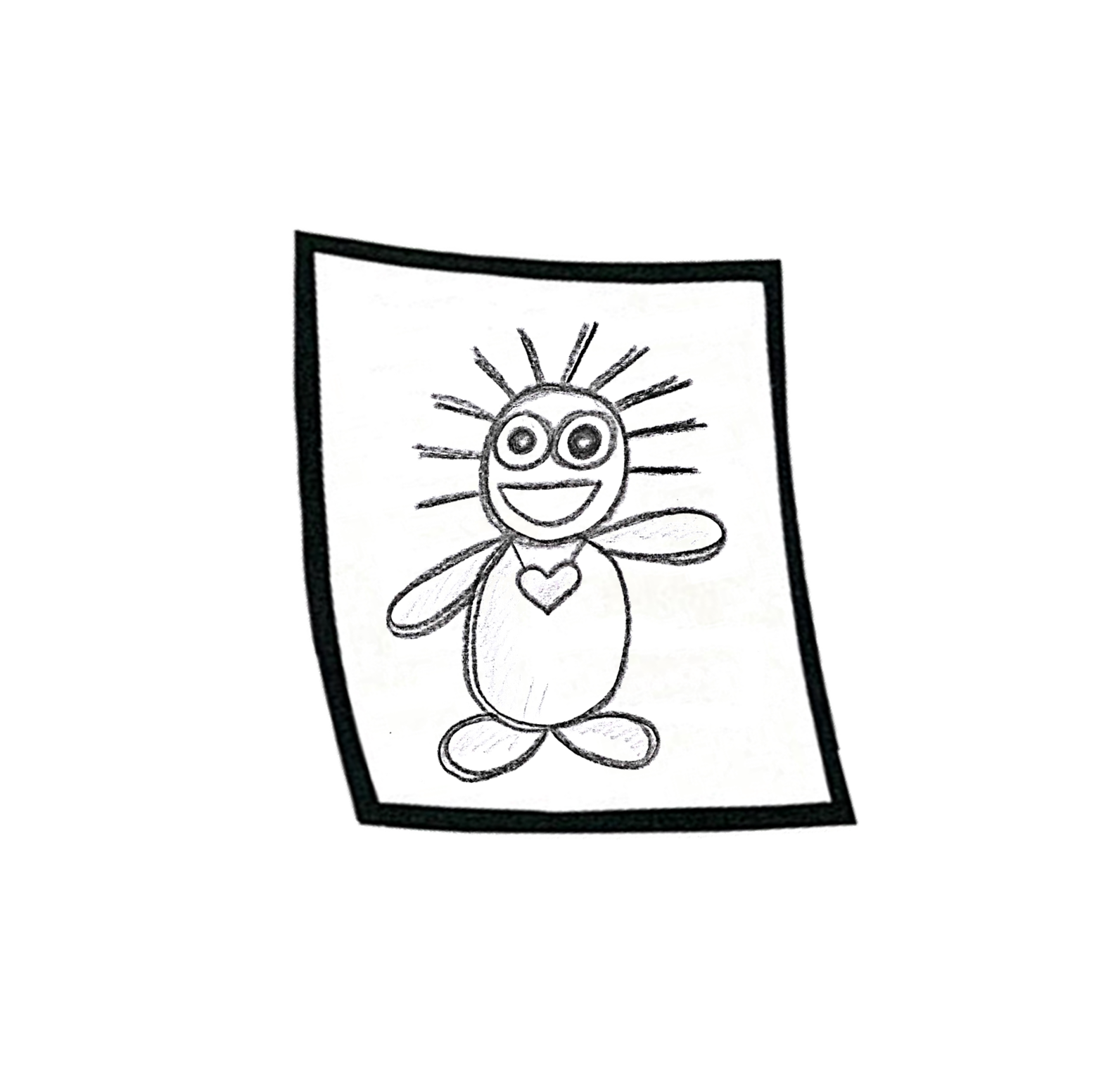 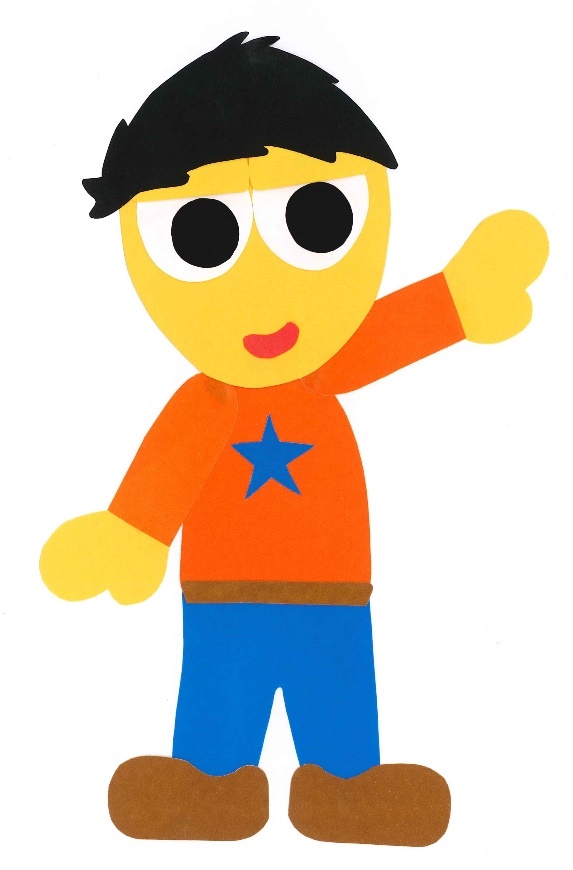 It is a monster.
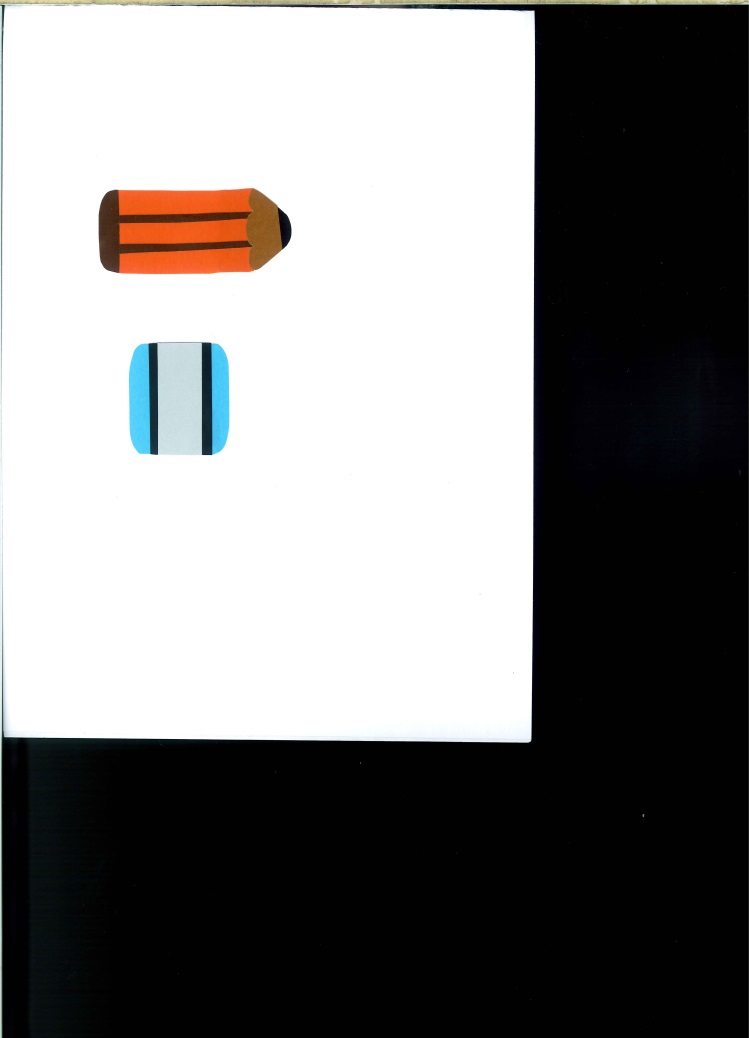 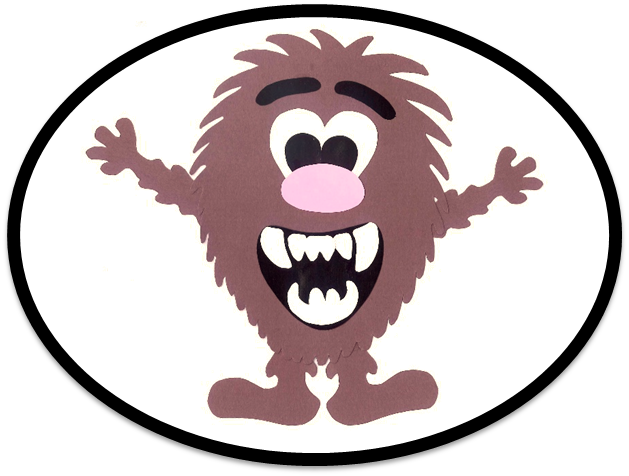 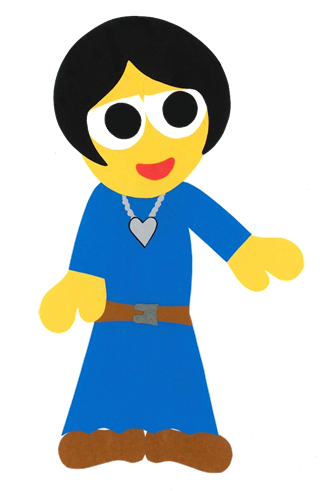 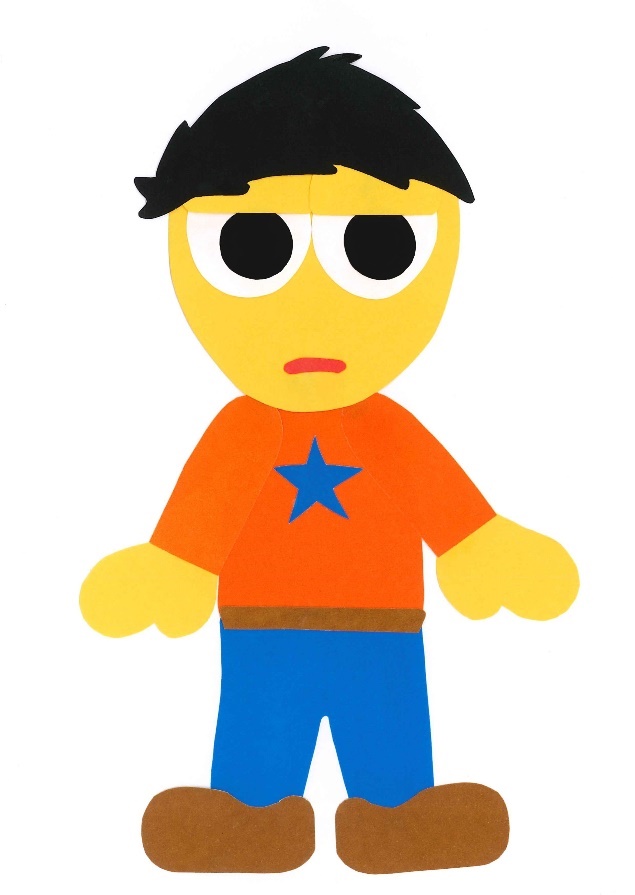 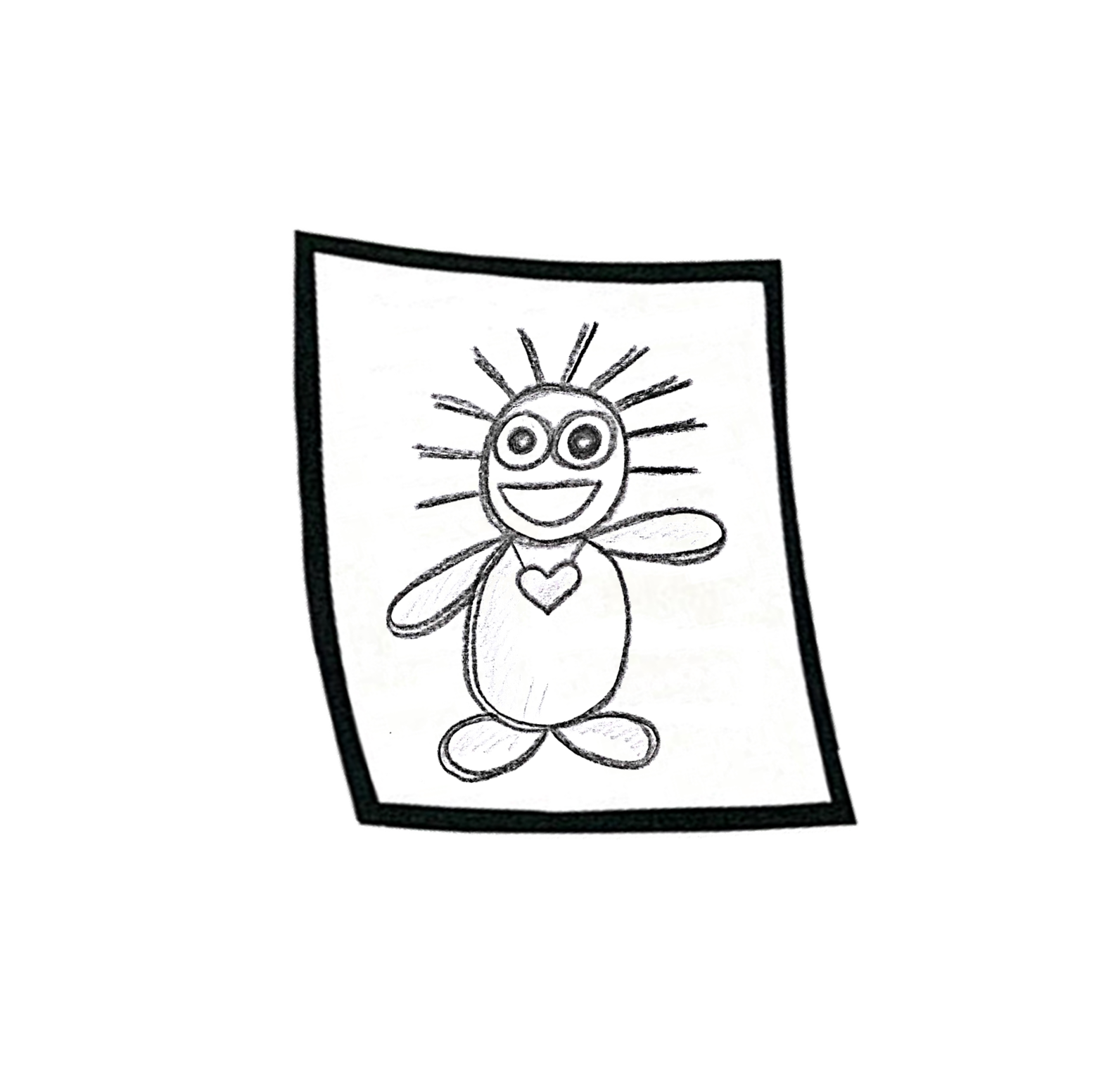 No, it isn’t.
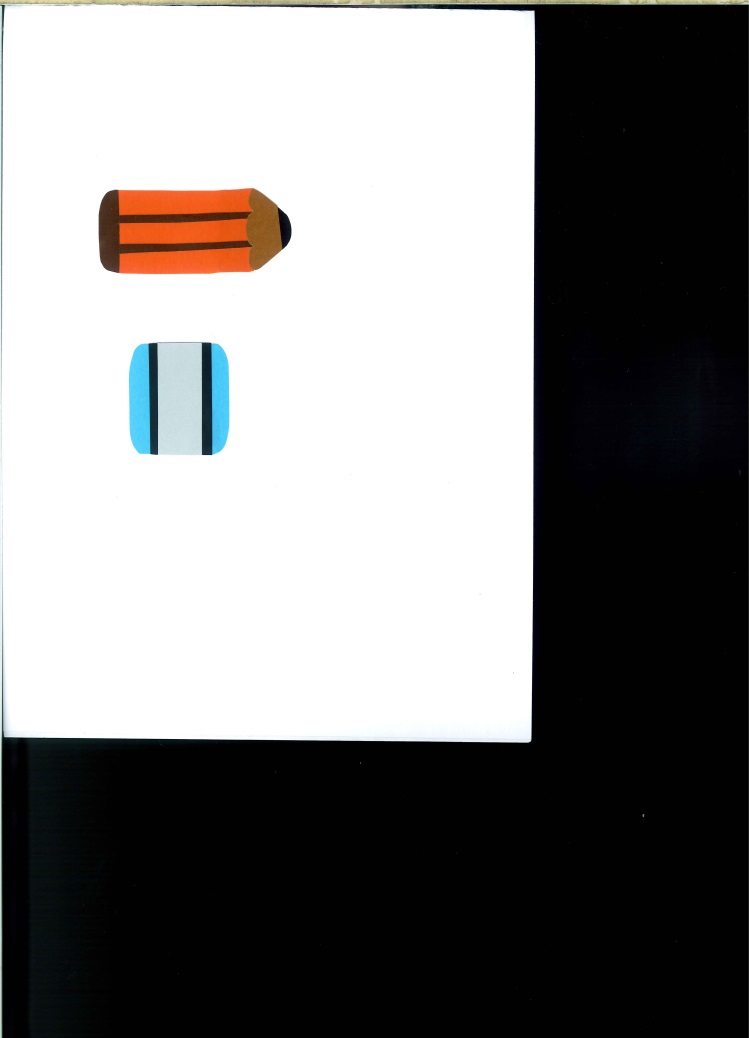 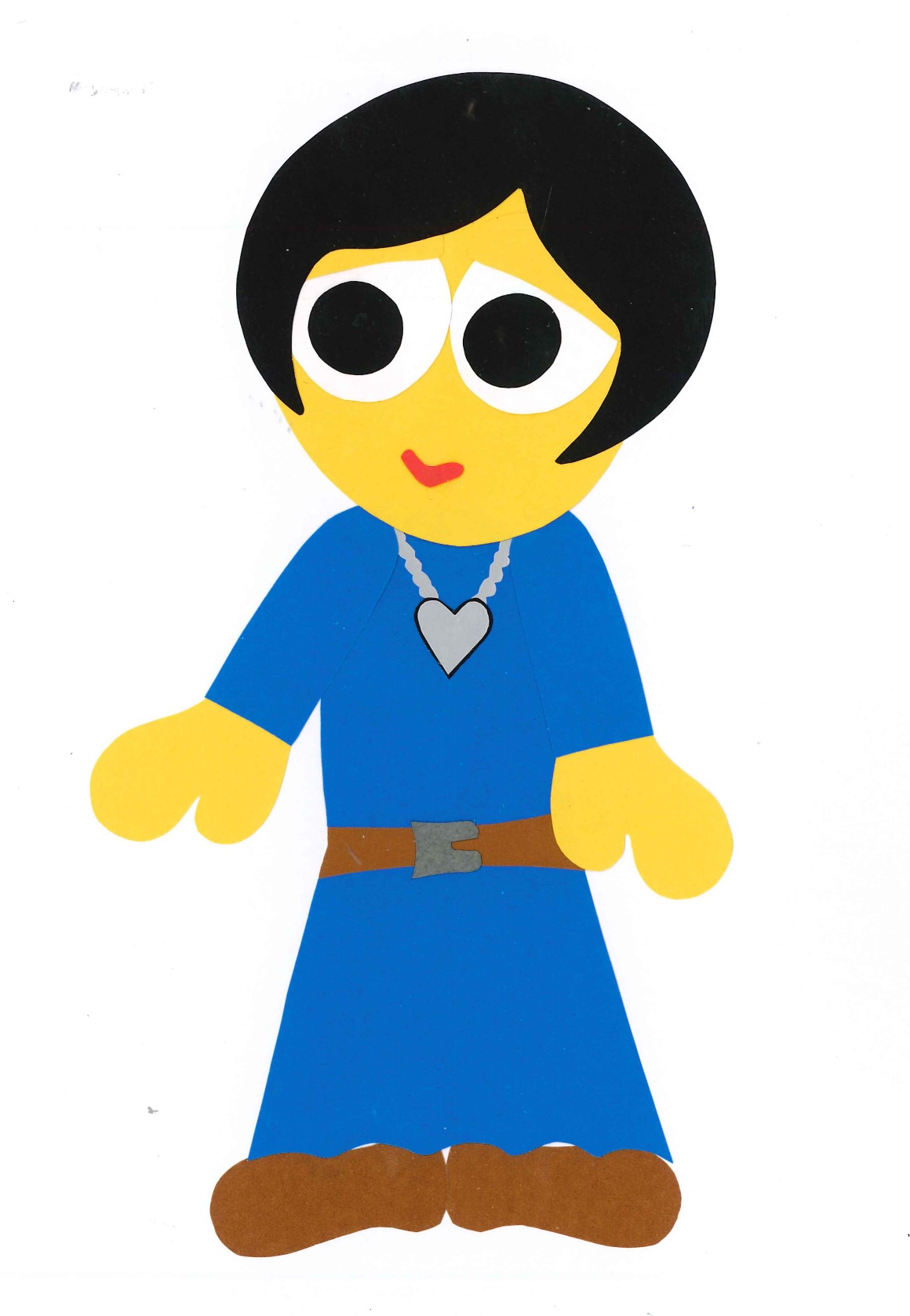 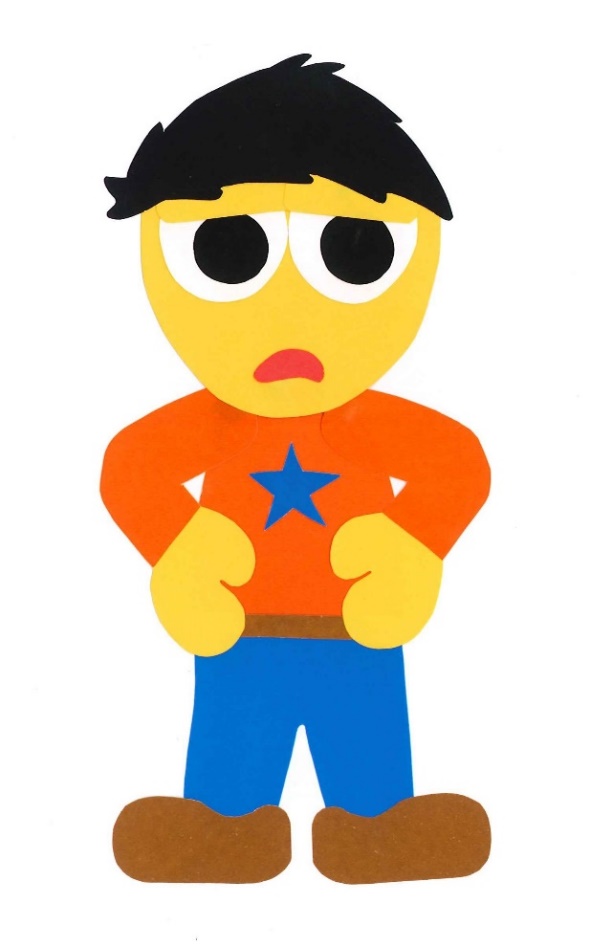 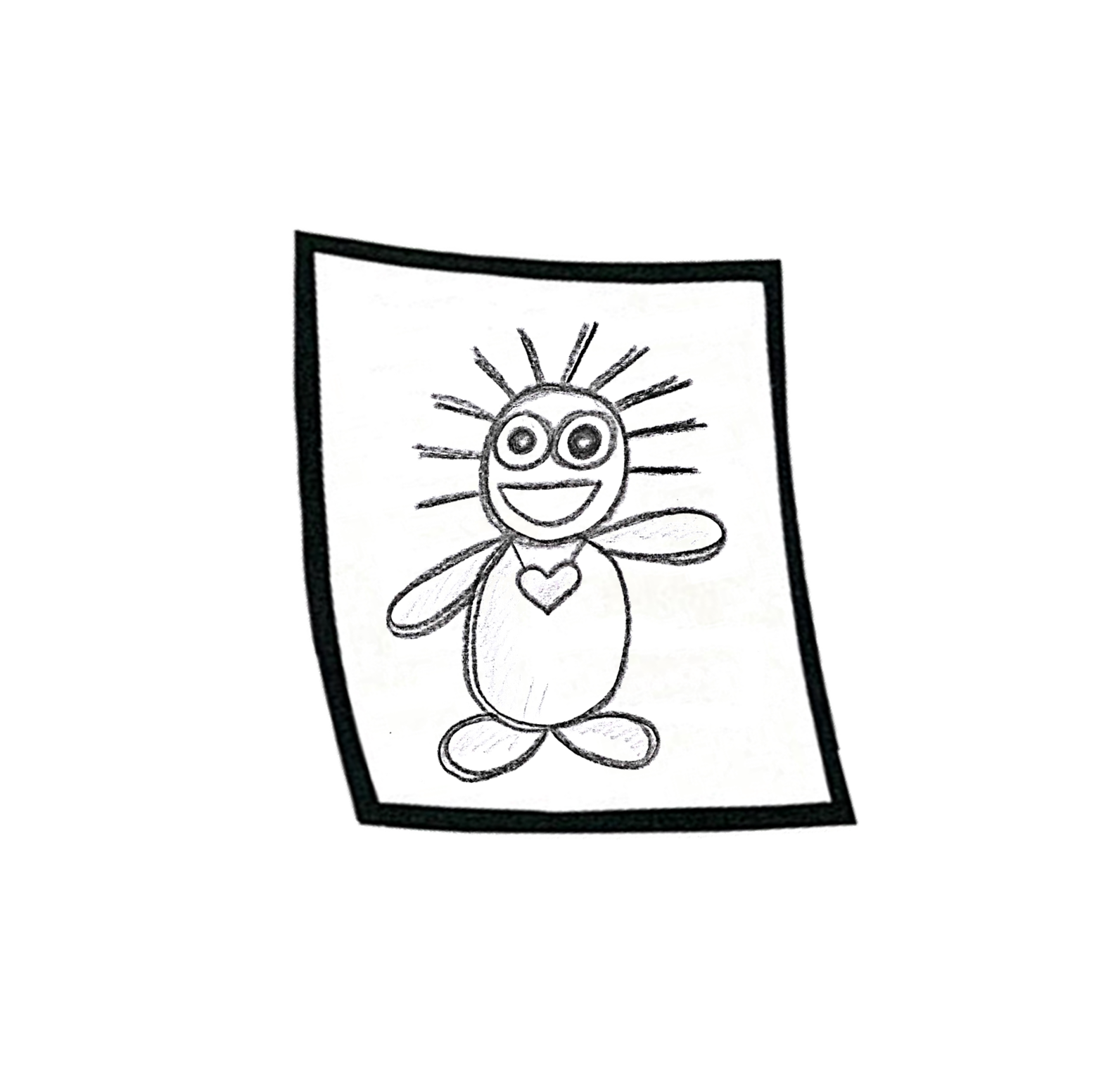 What is it?
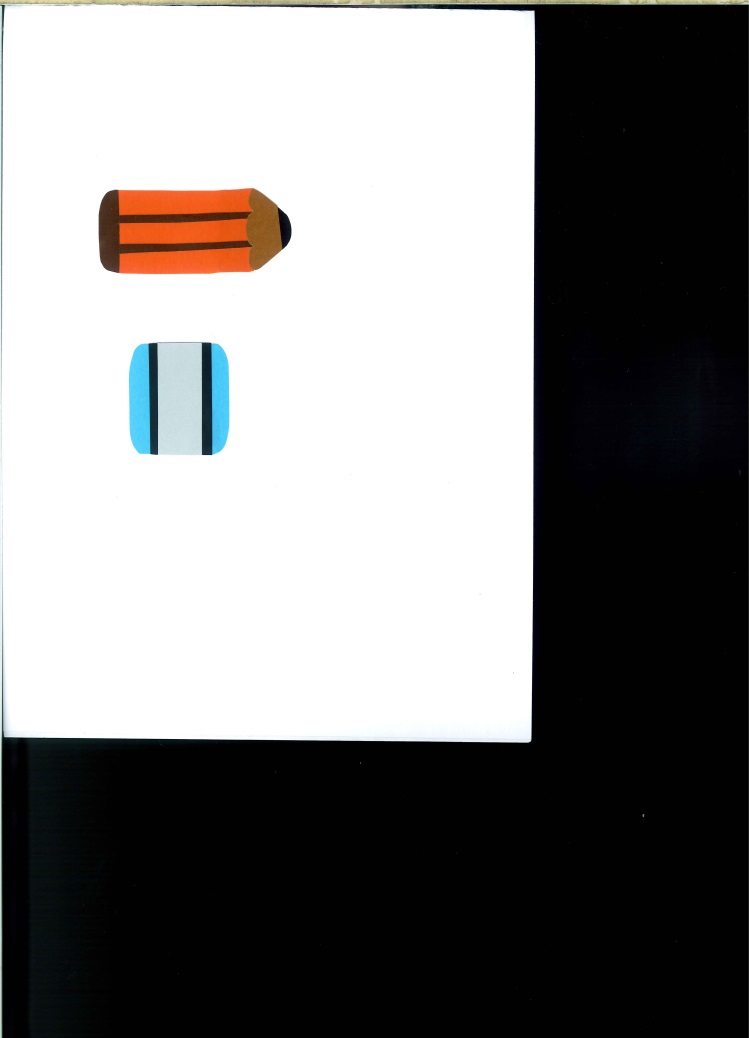 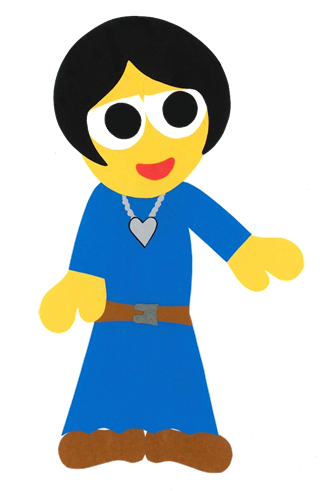 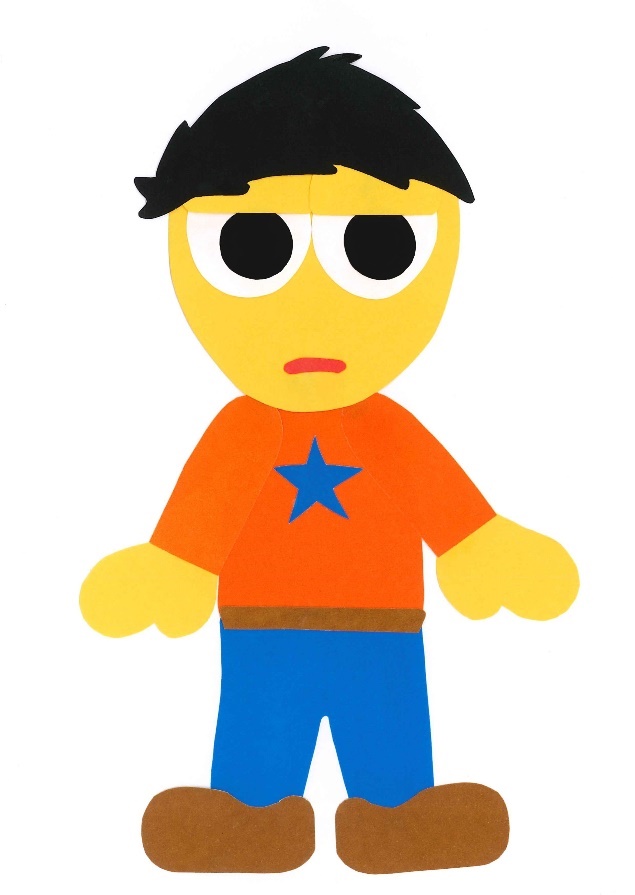 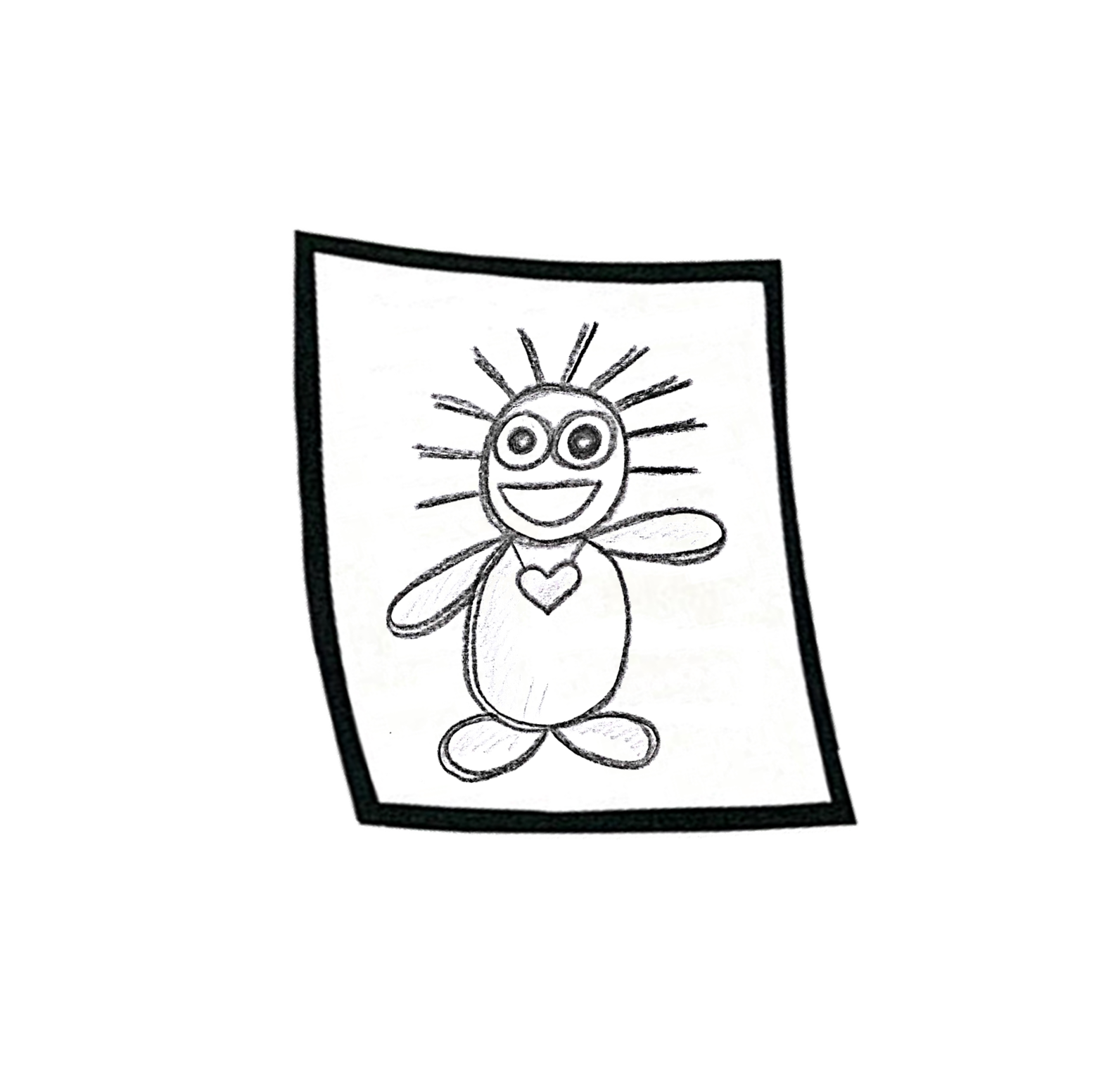 It is you.
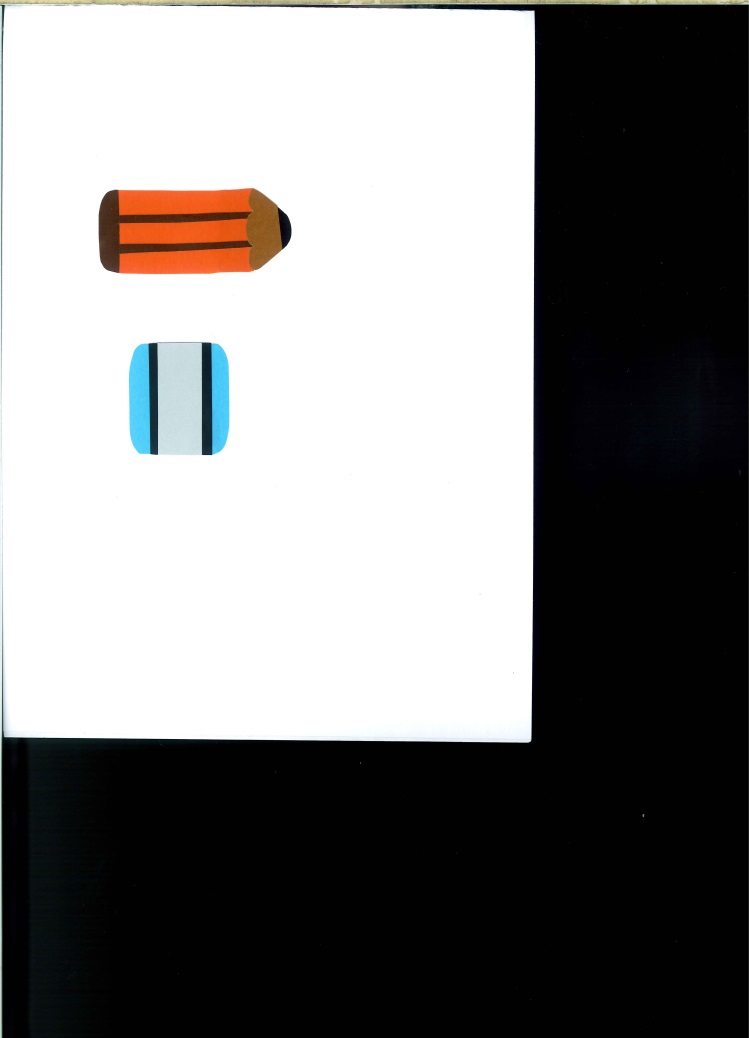 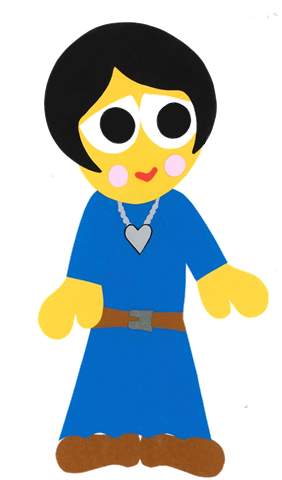 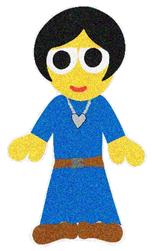 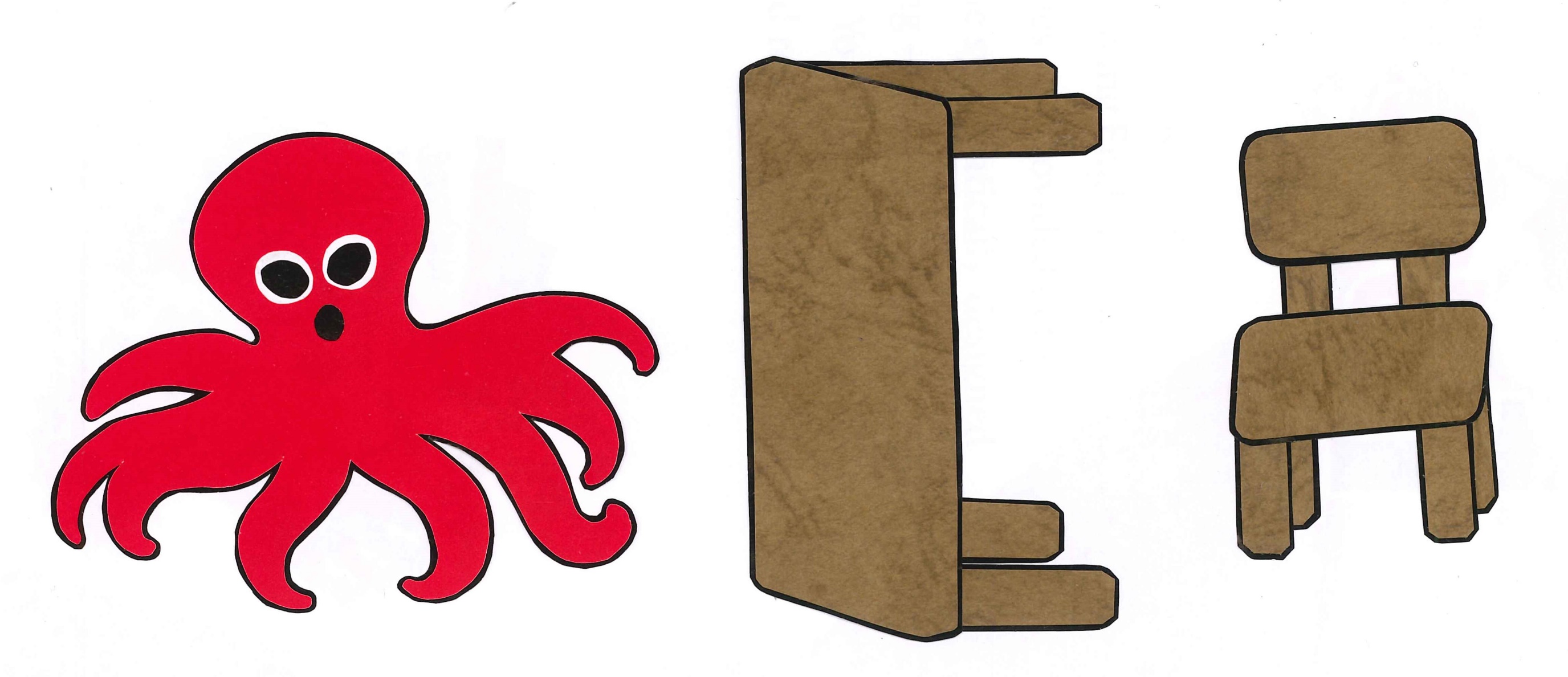 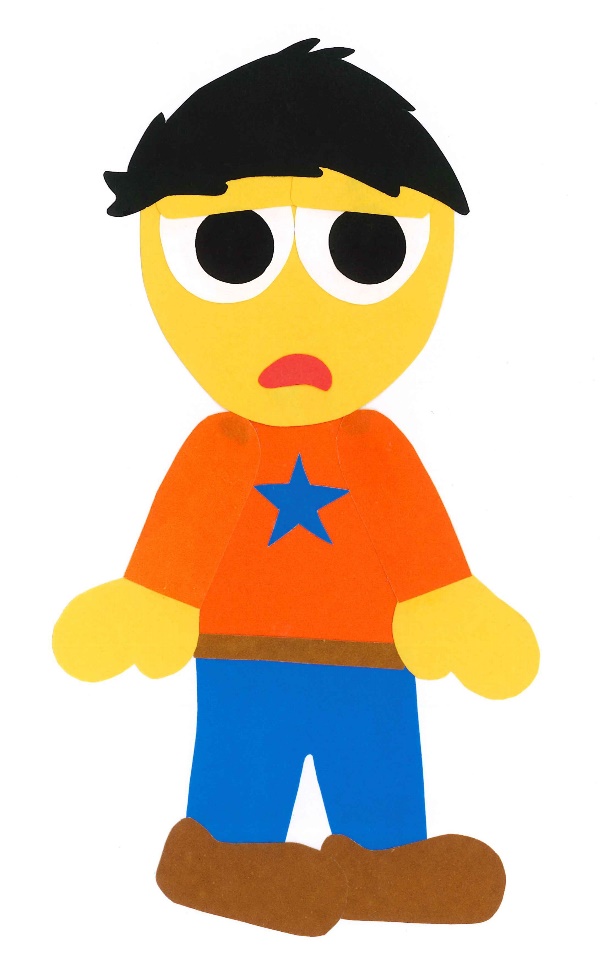 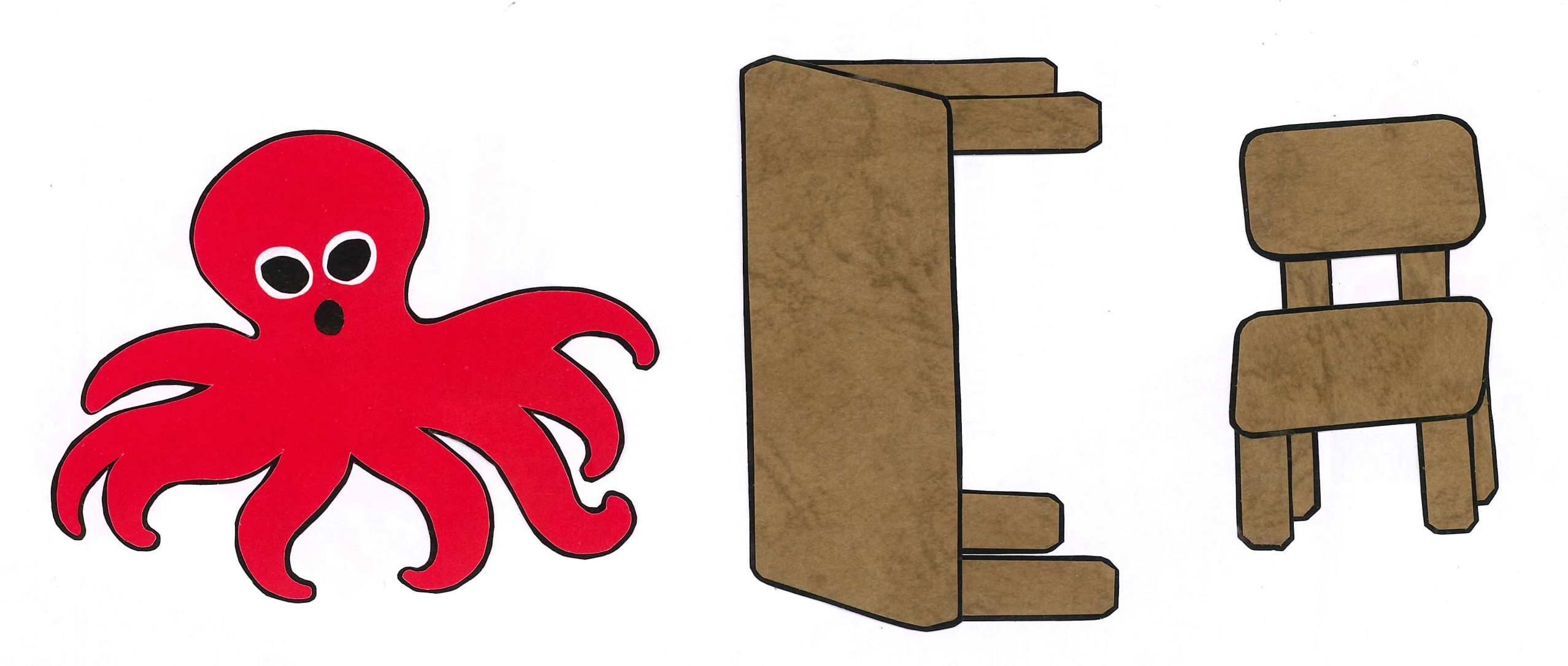 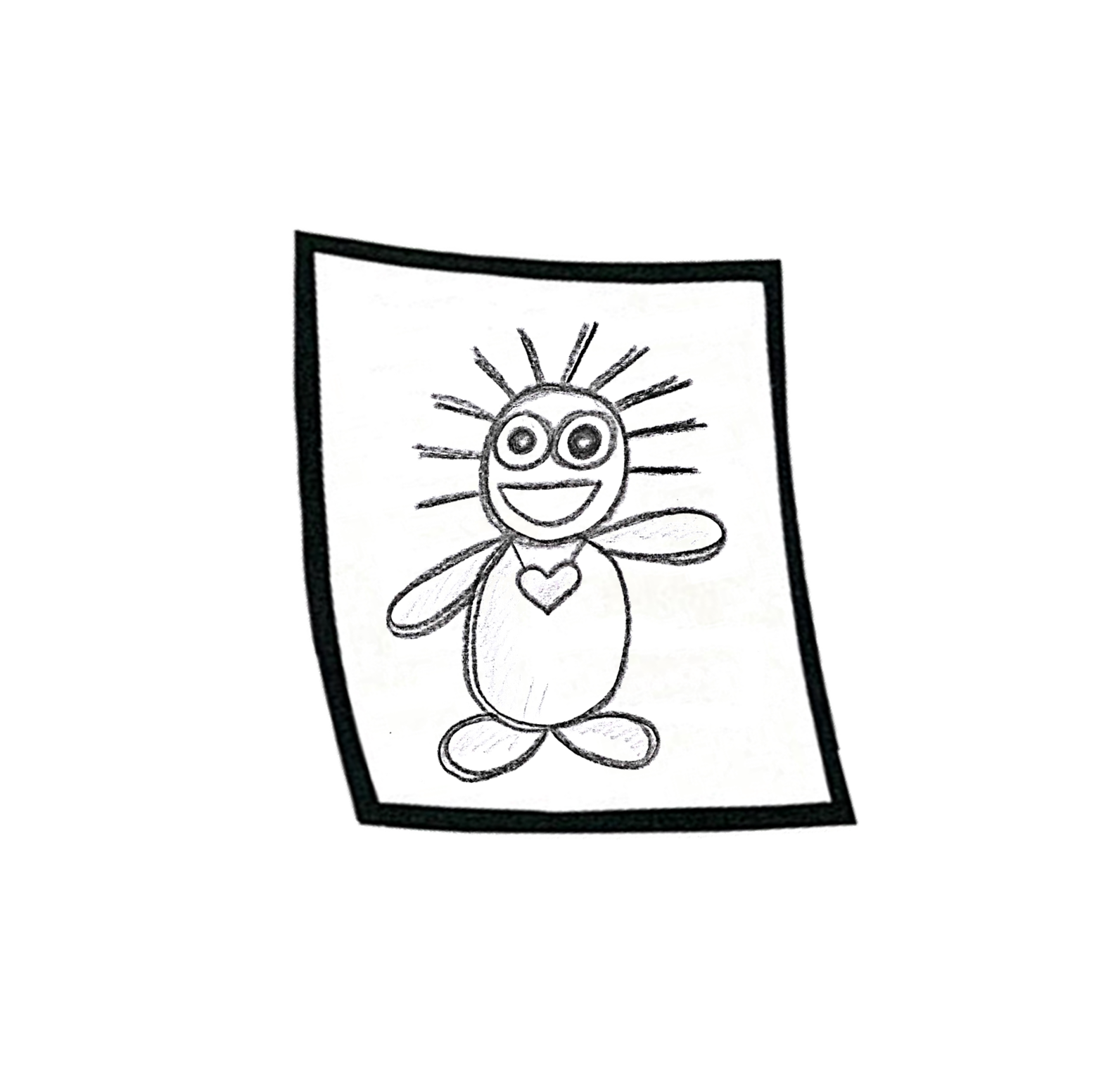 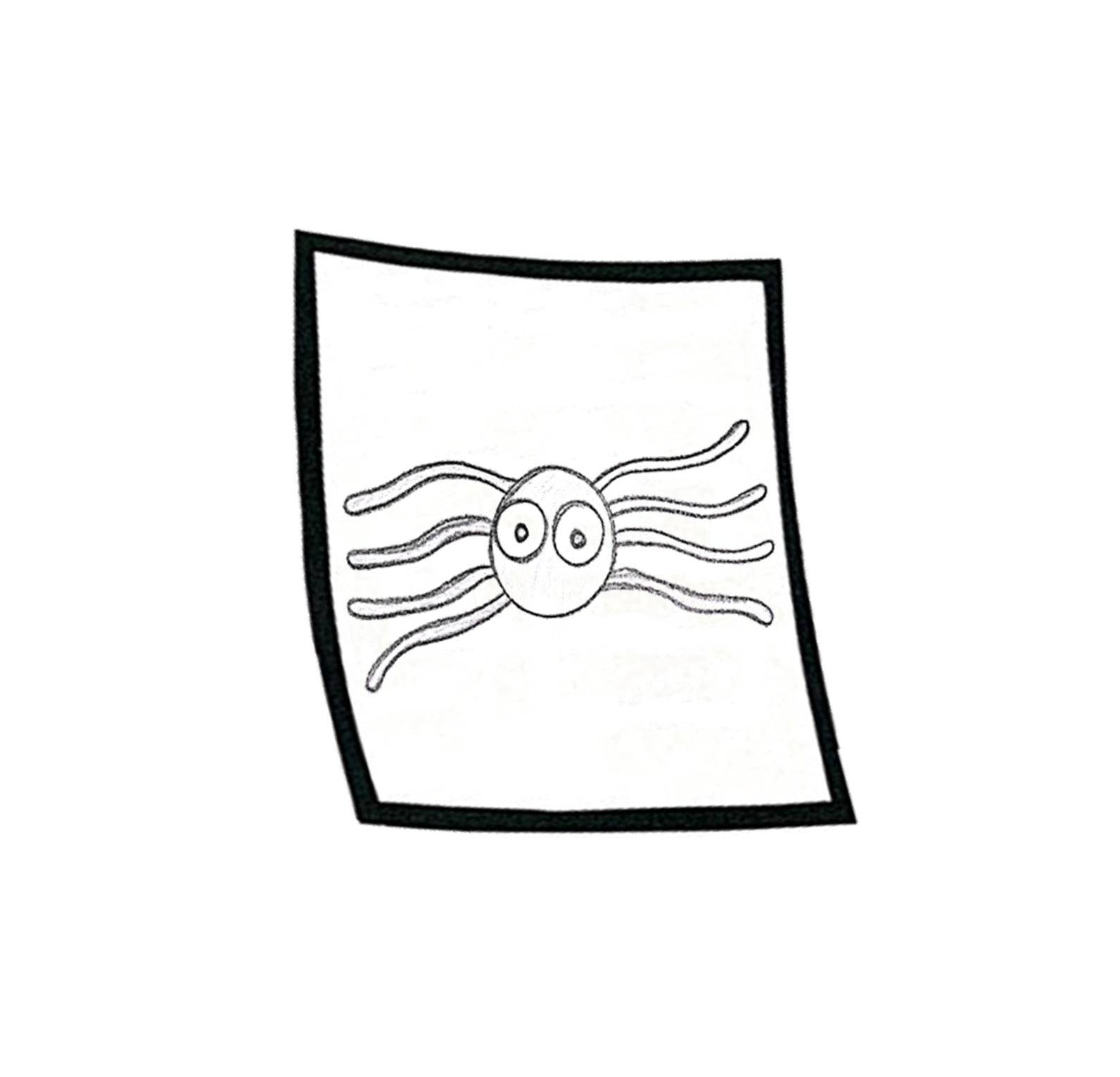 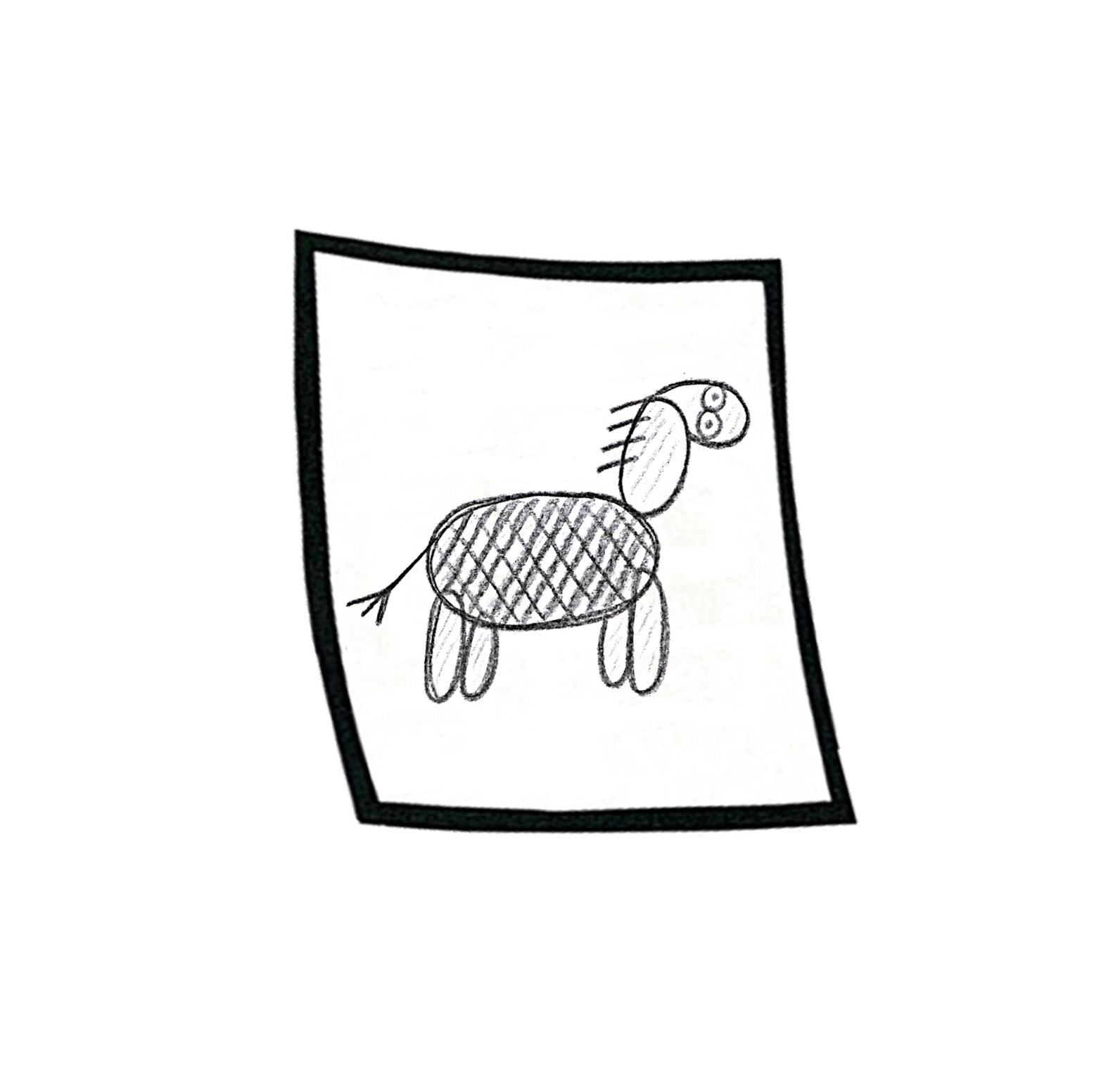 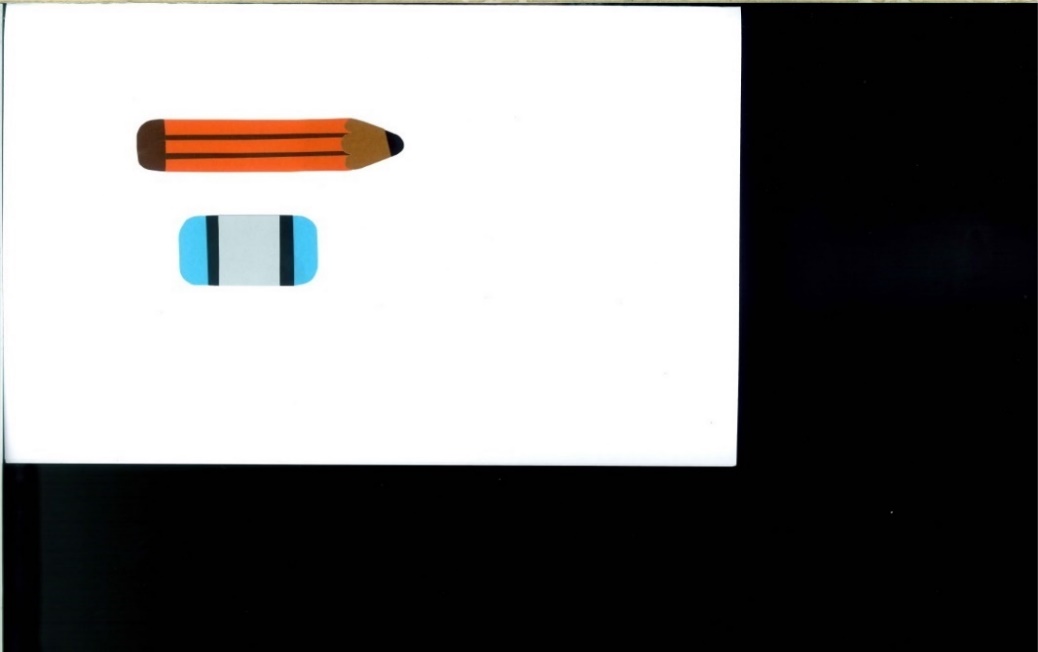 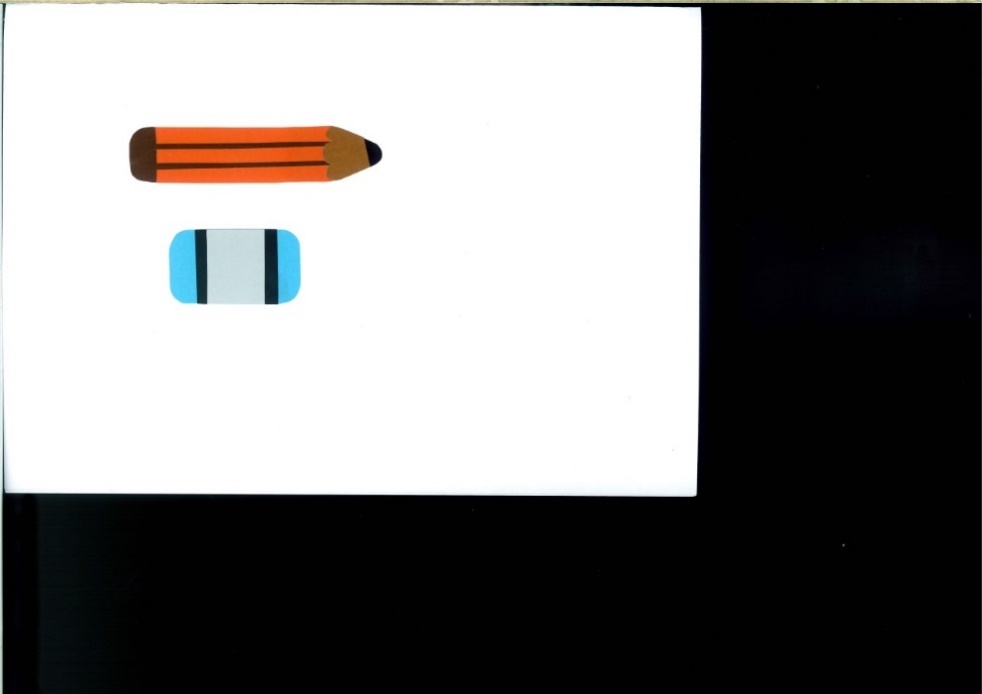 What Is It?
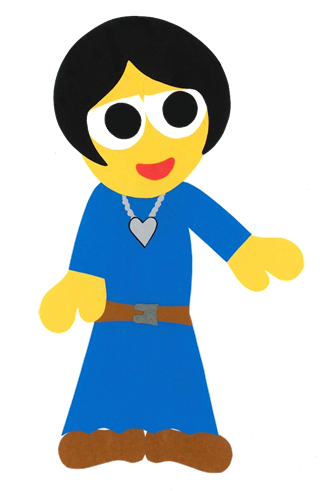 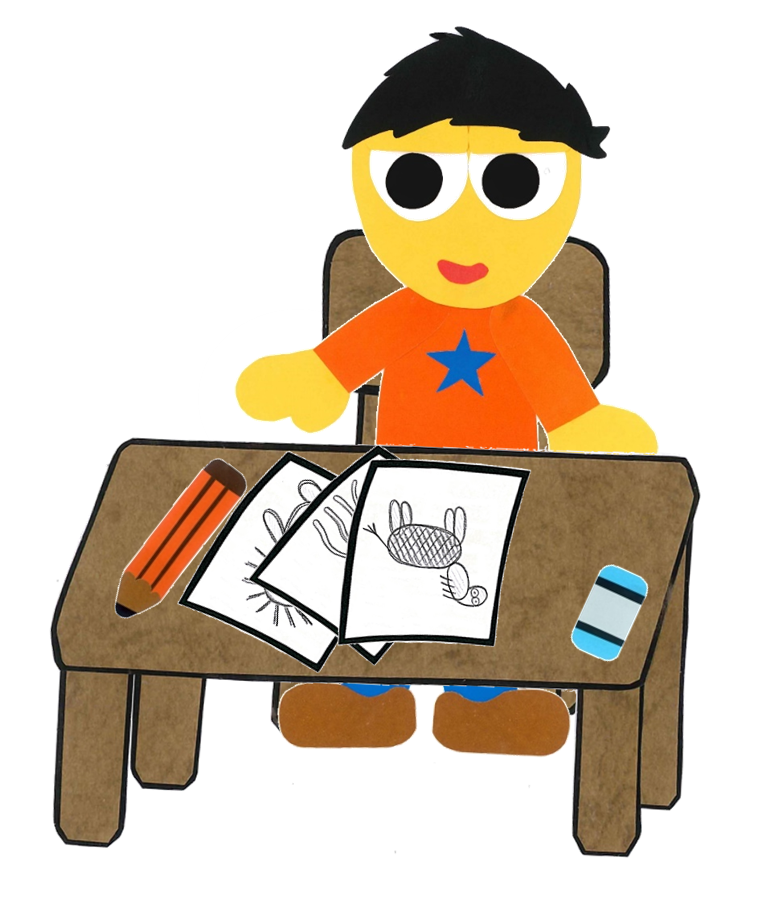 By:
Donald Joyce
WE CAN READ
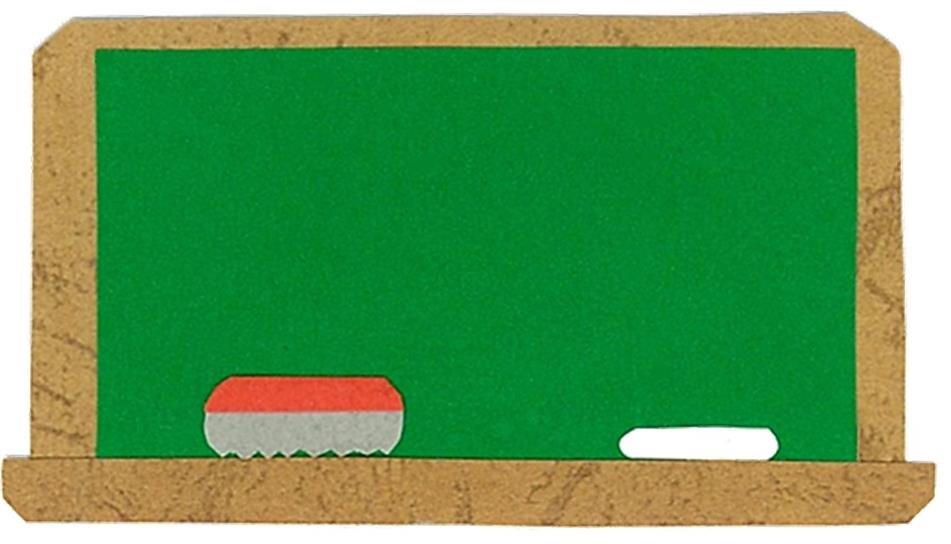 Let’s 
Review!
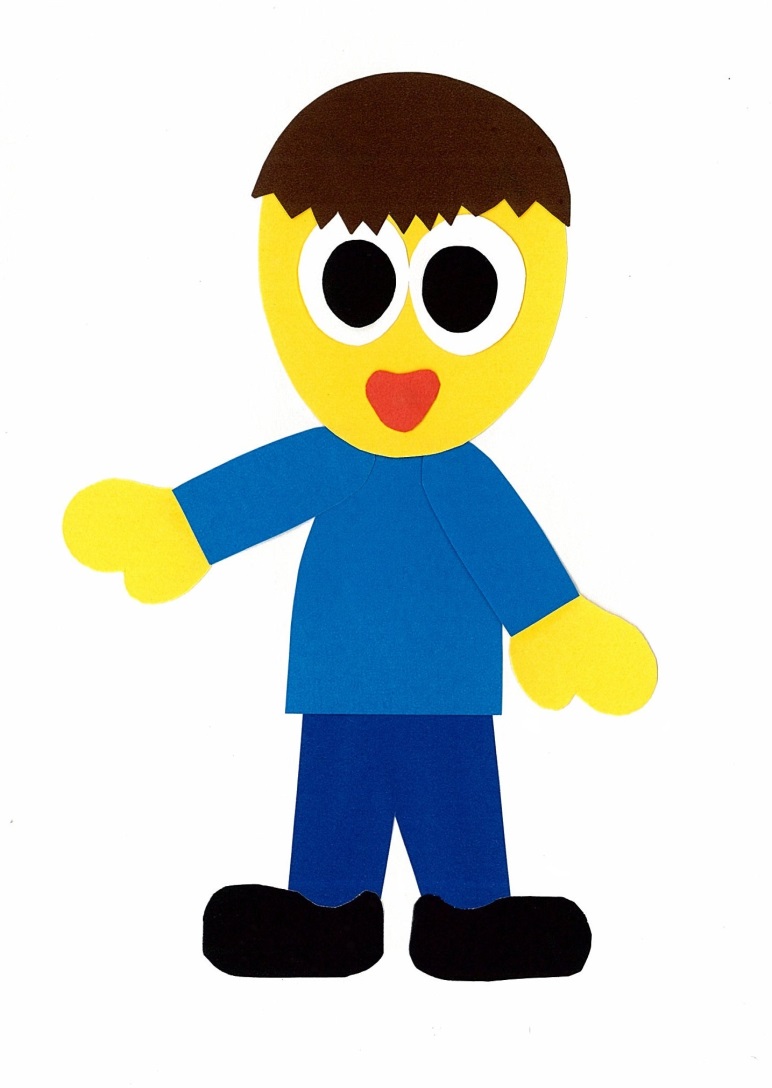 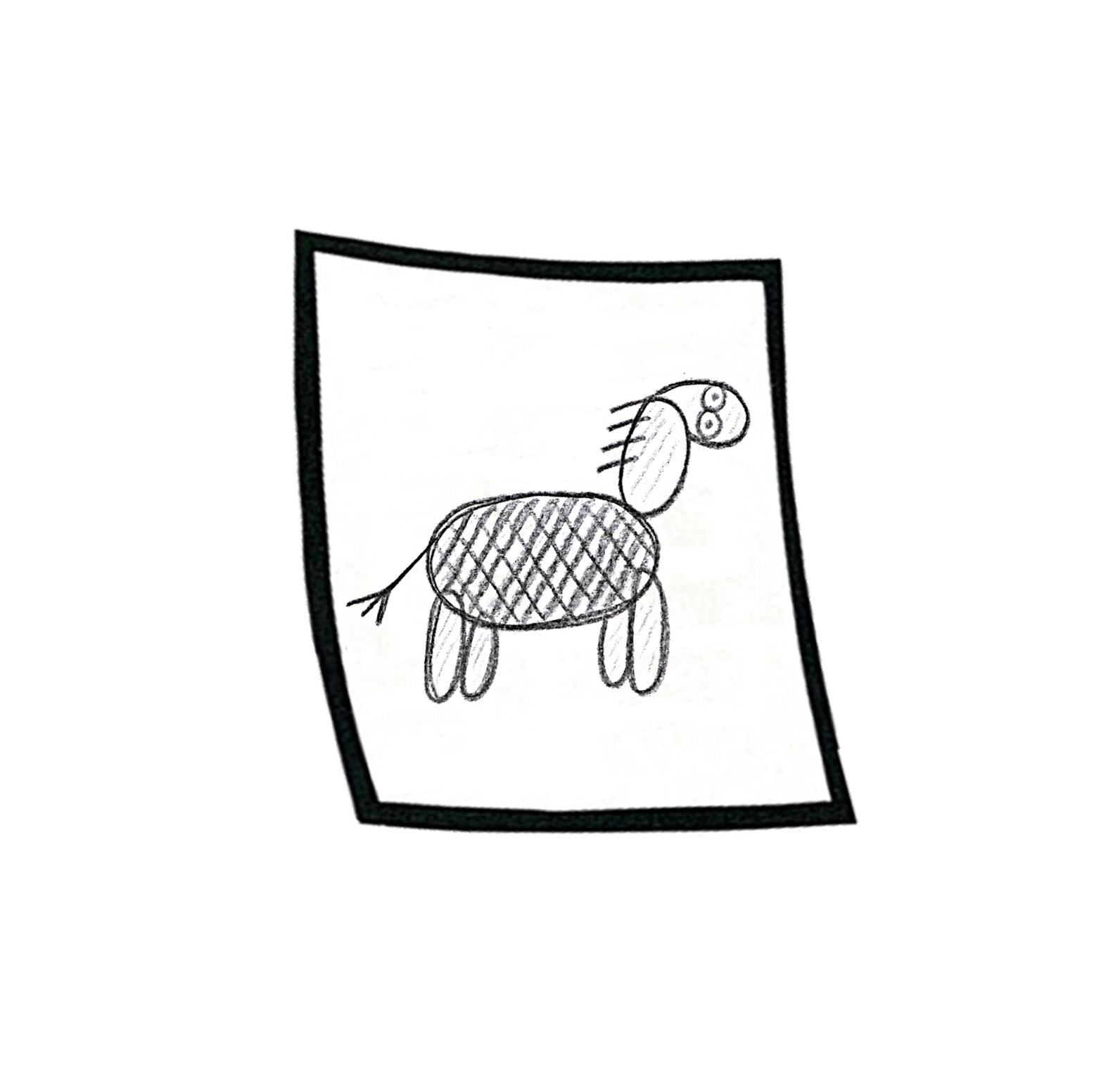 What is it?
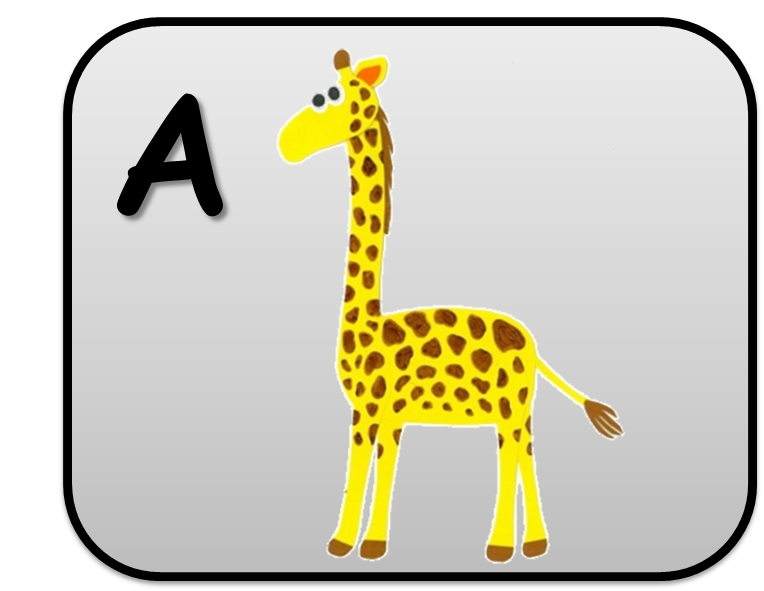 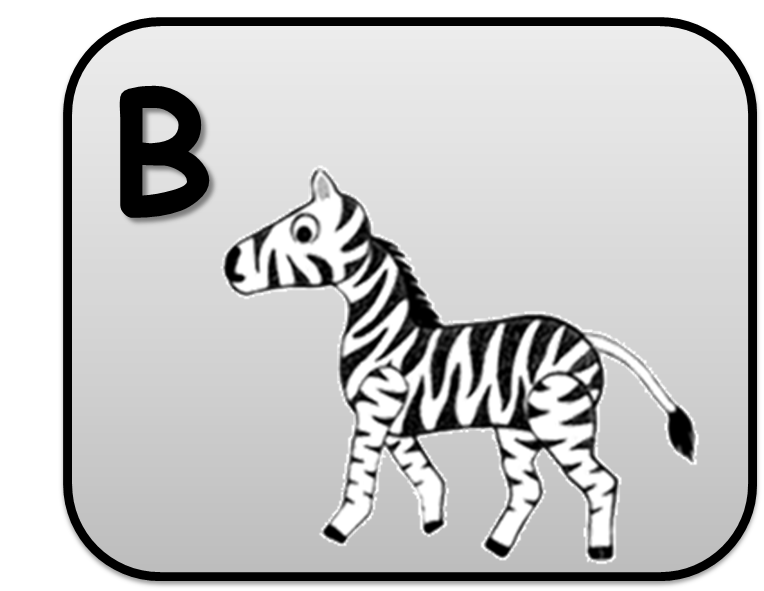 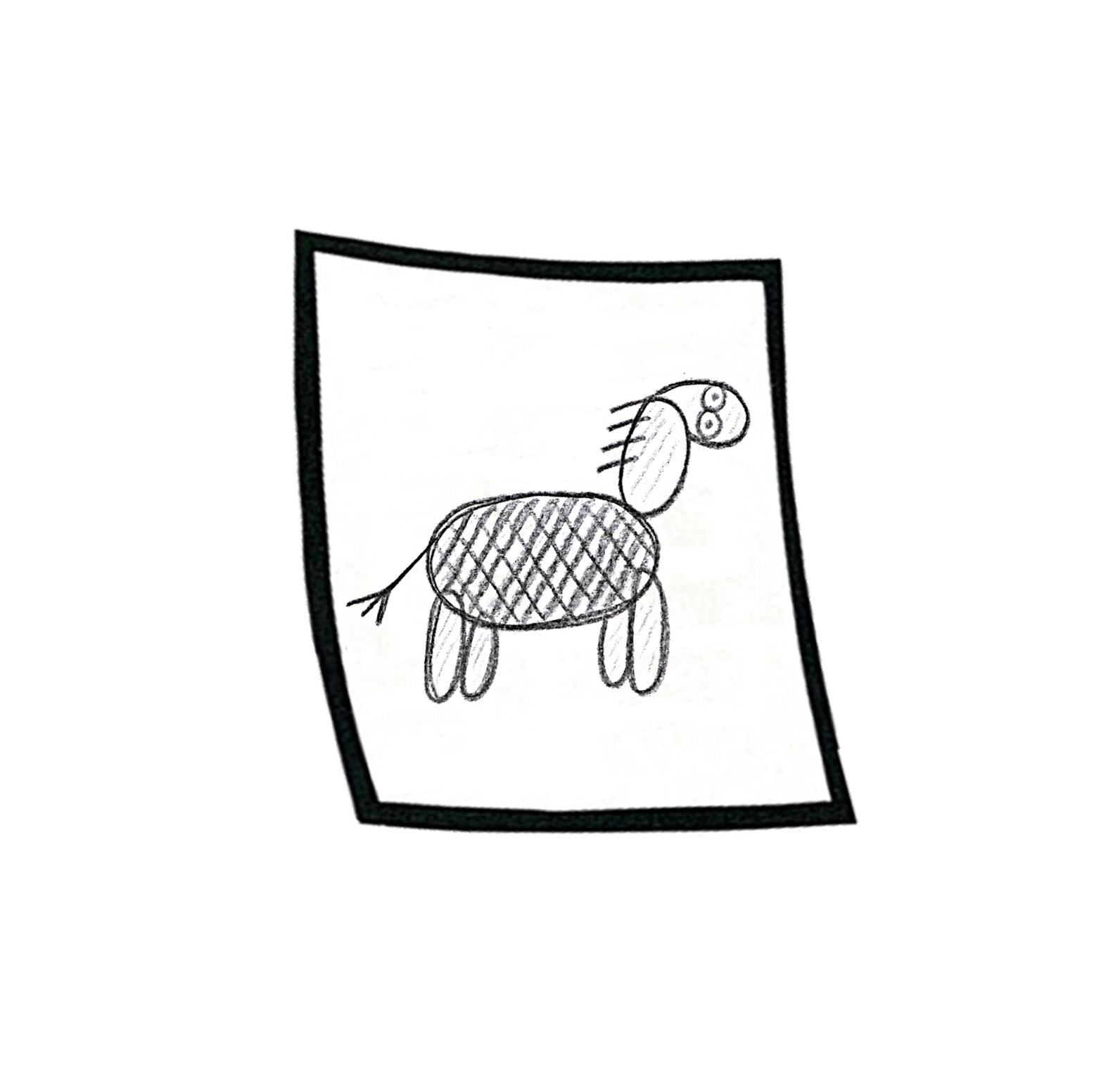 What is it?
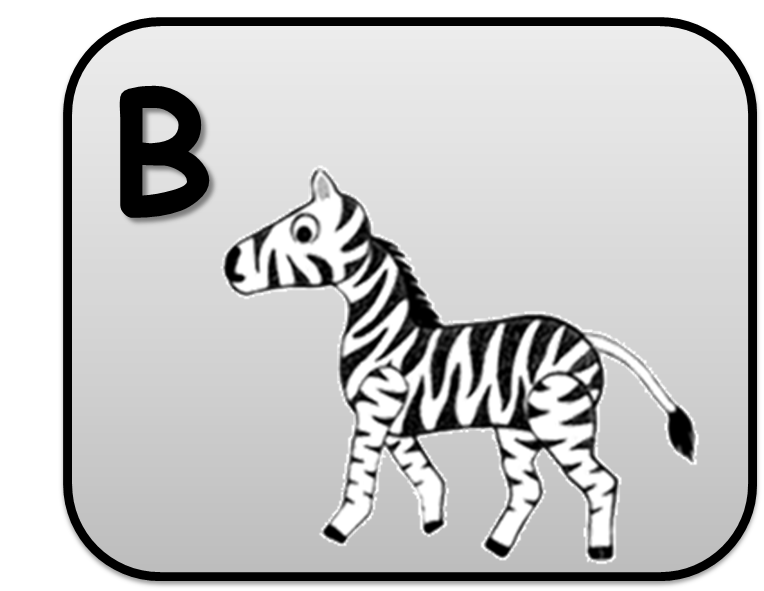 It is 
a zebra.
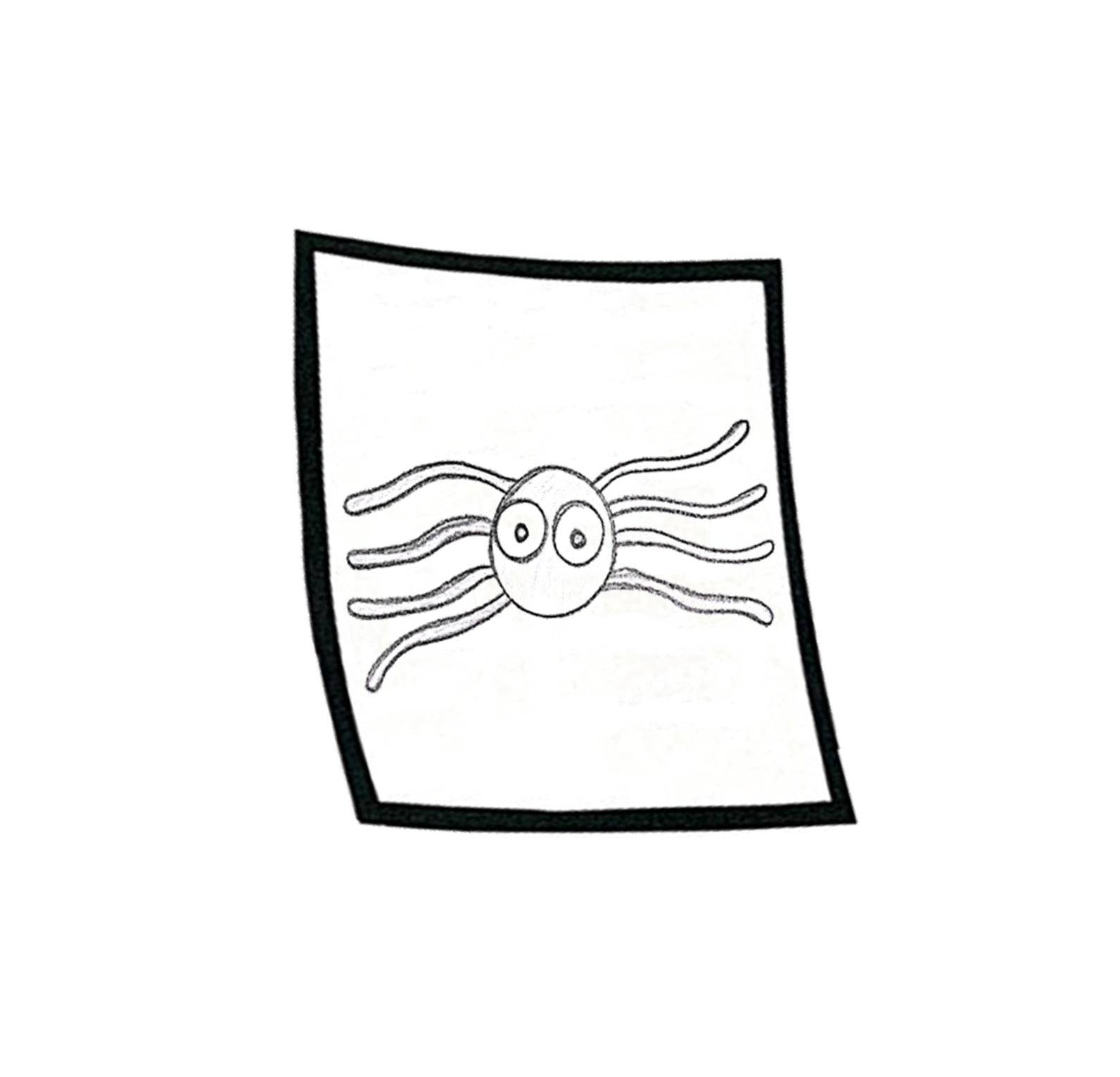 What is it?
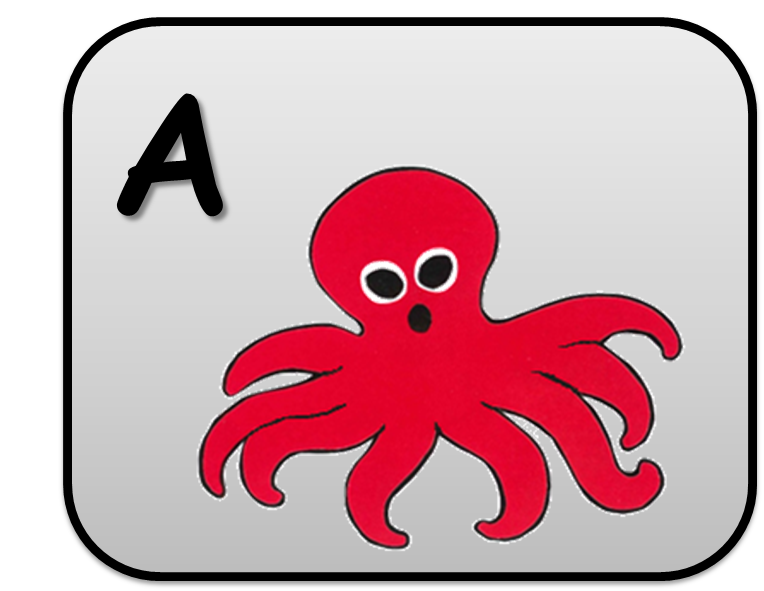 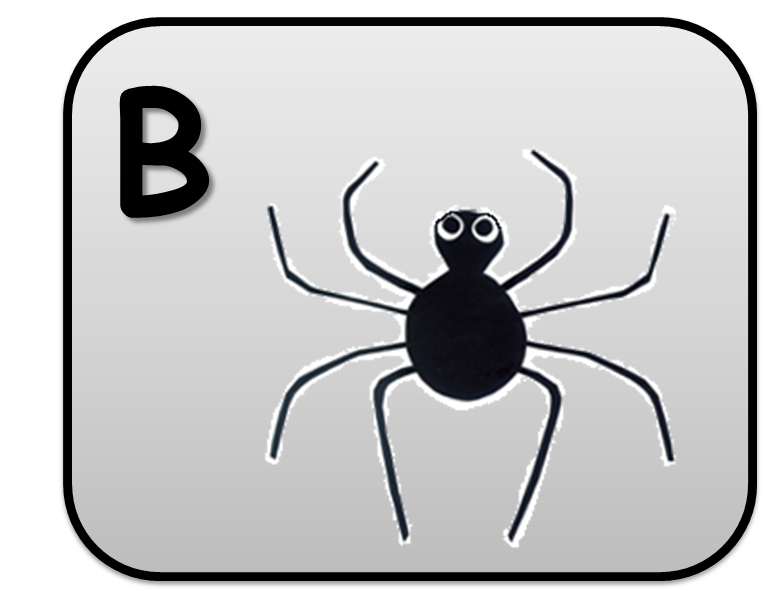 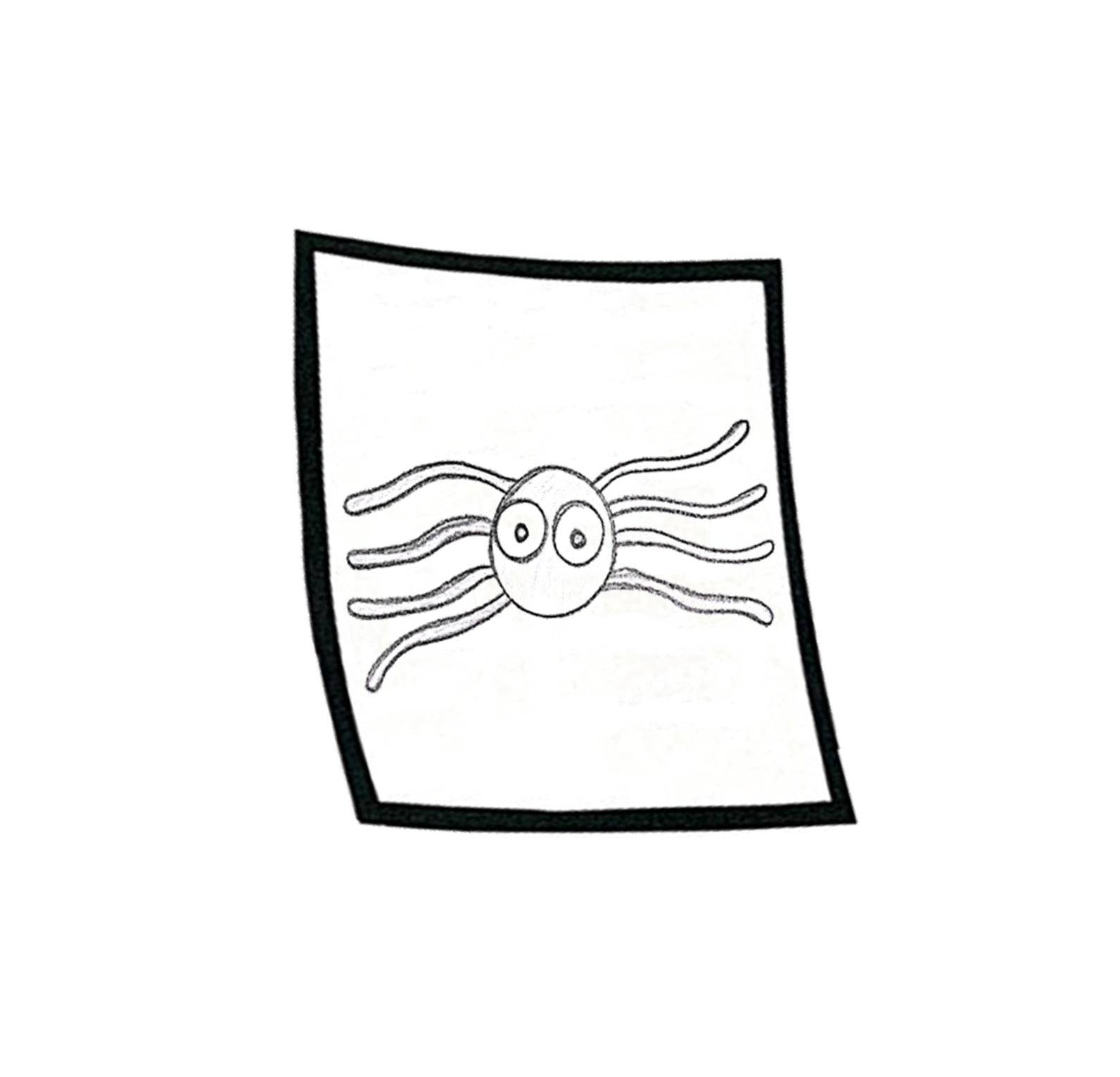 What is it?
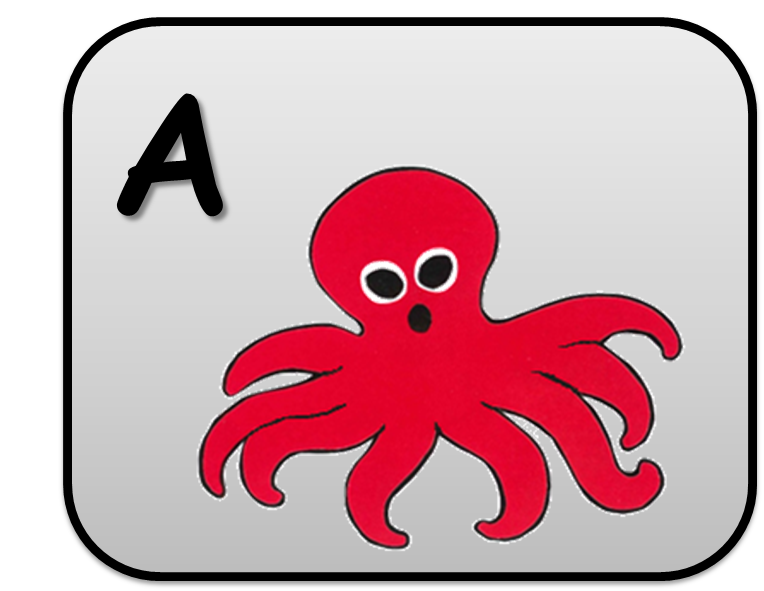 It is an octopus.
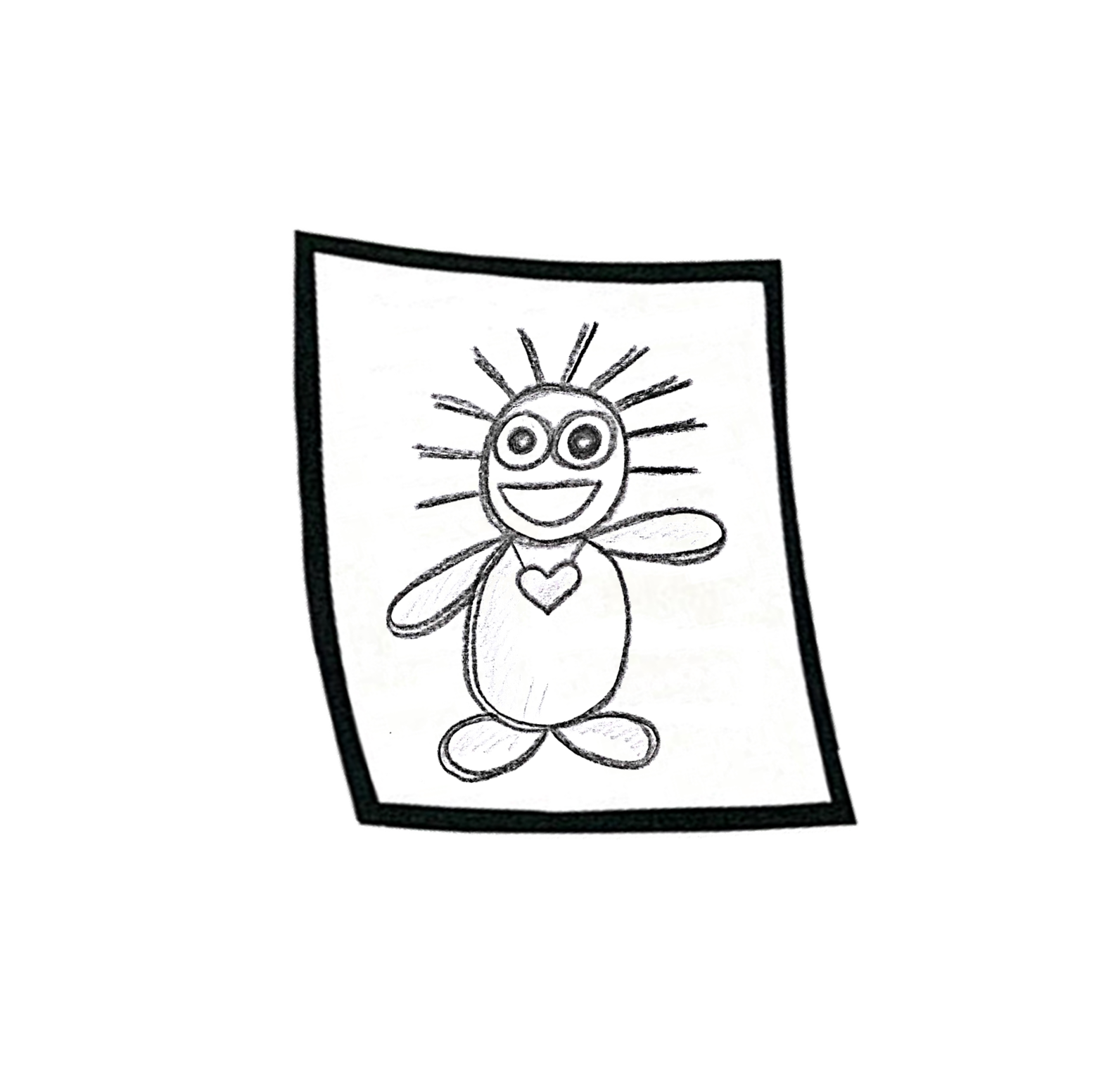 What is it?
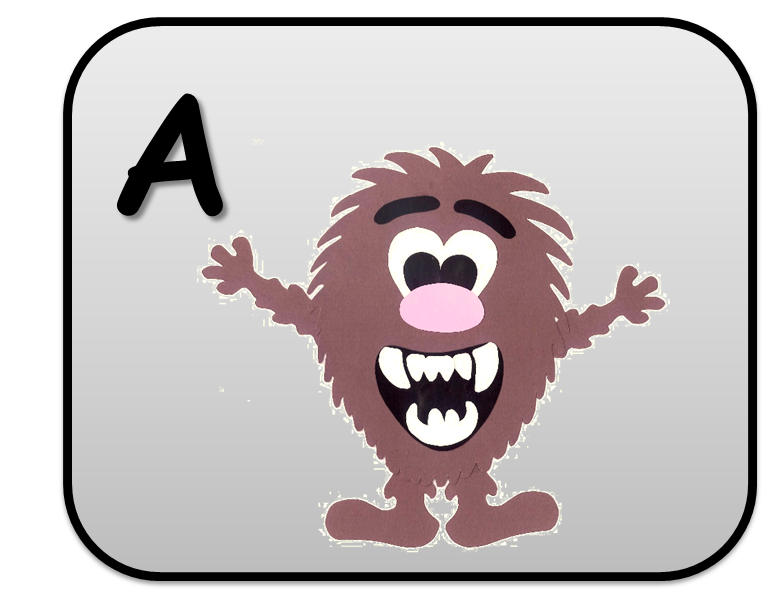 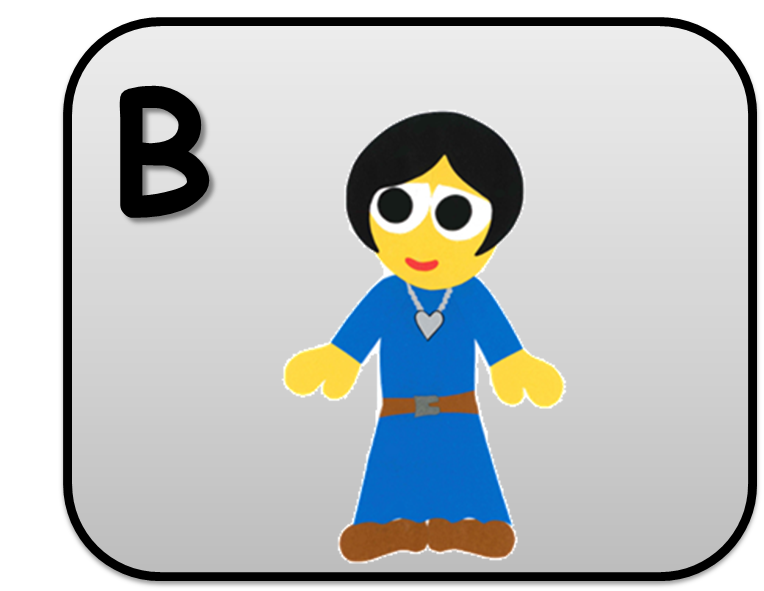 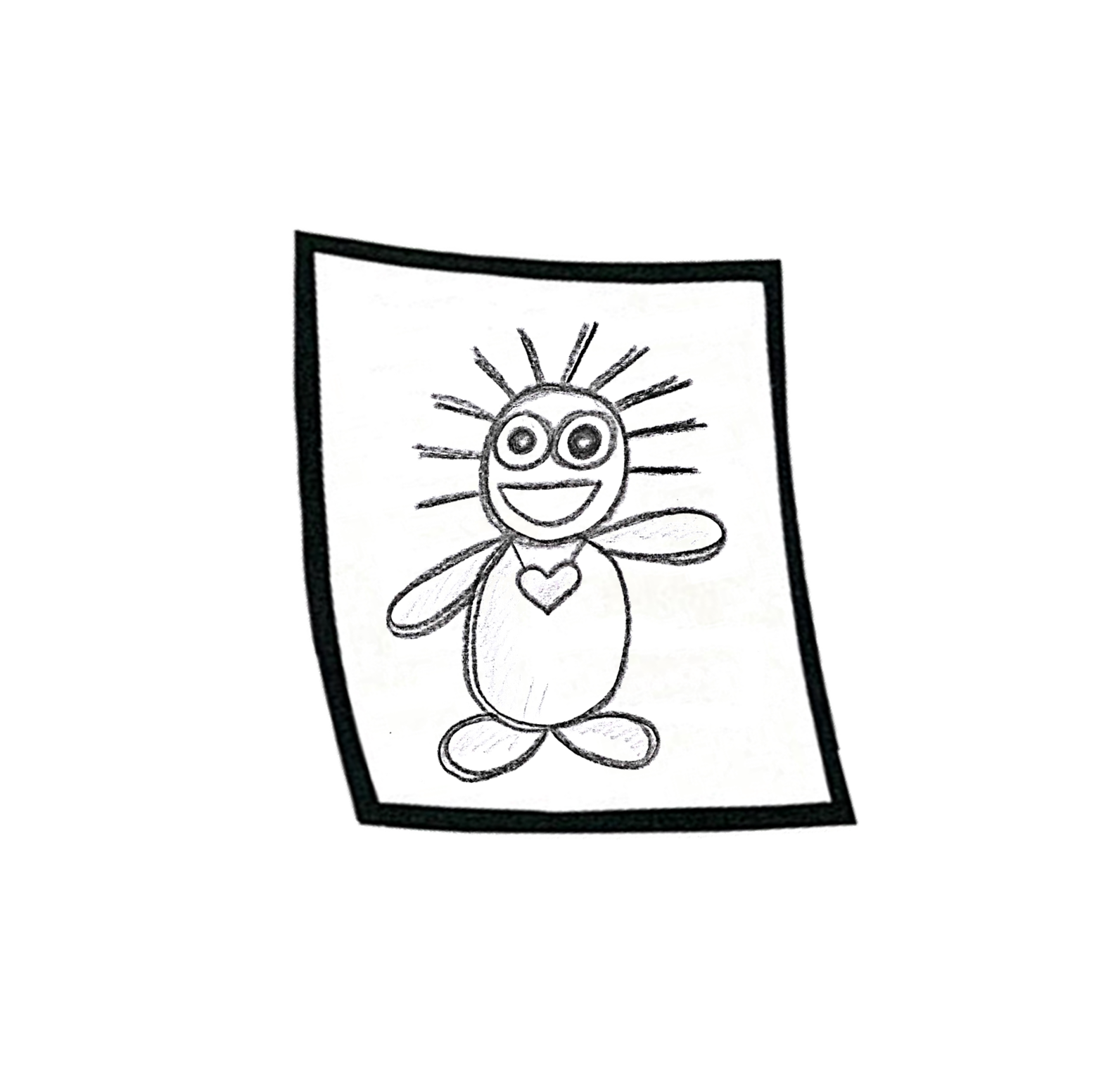 What is it?
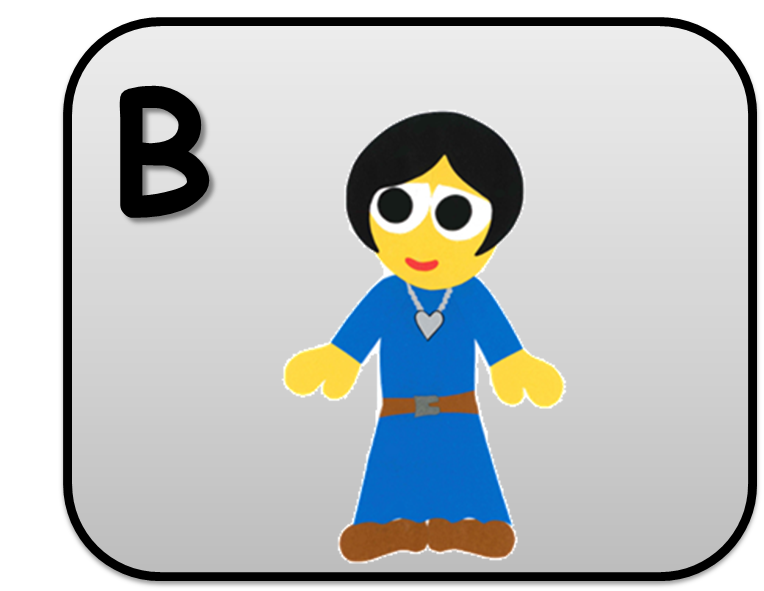 It is a mother.
Good Job!
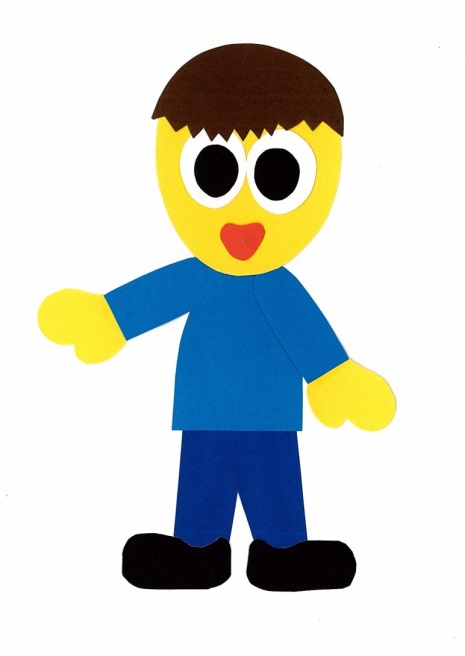 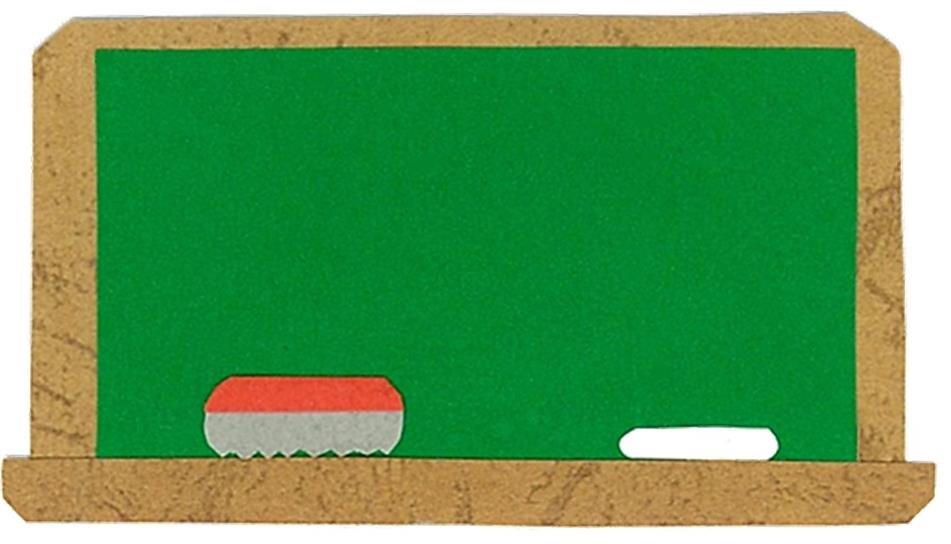 Let’s 
Connect!
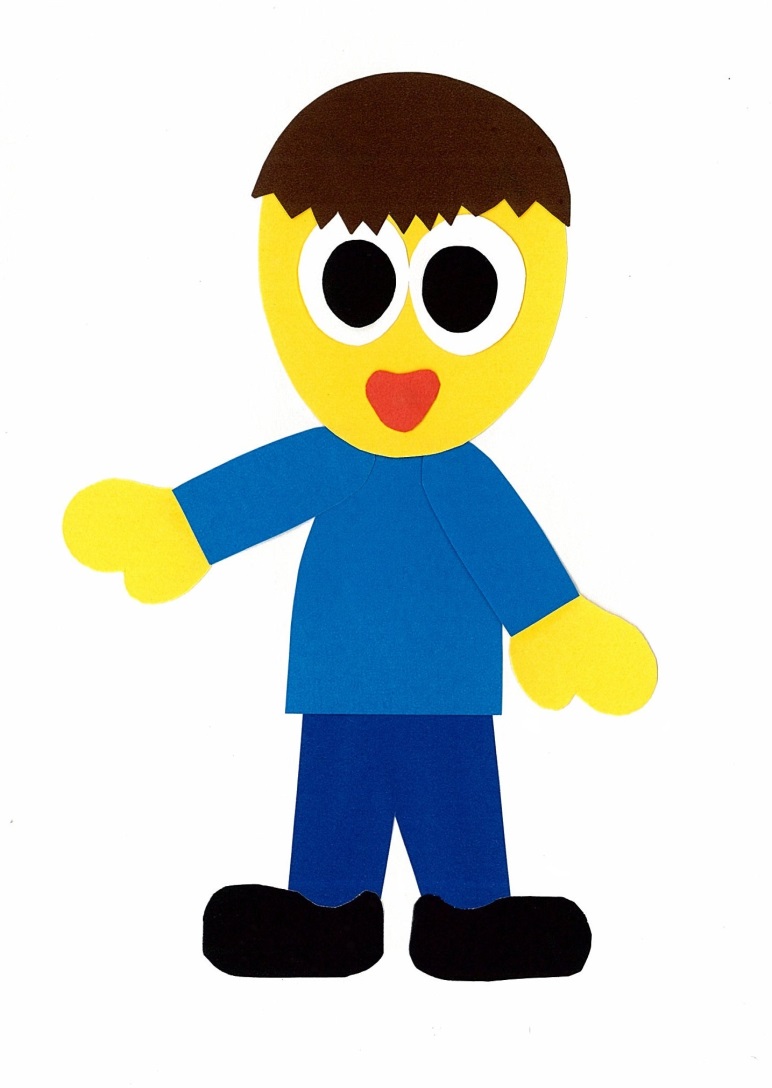 Get a pencil and paper!
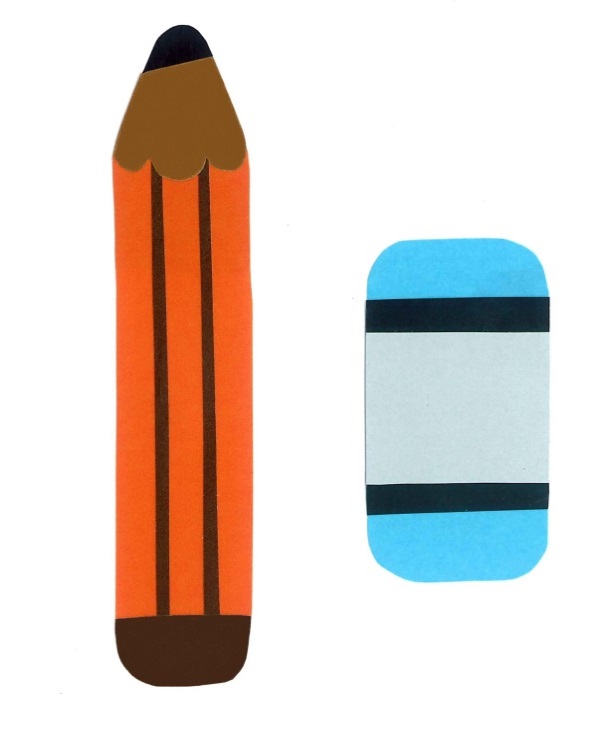 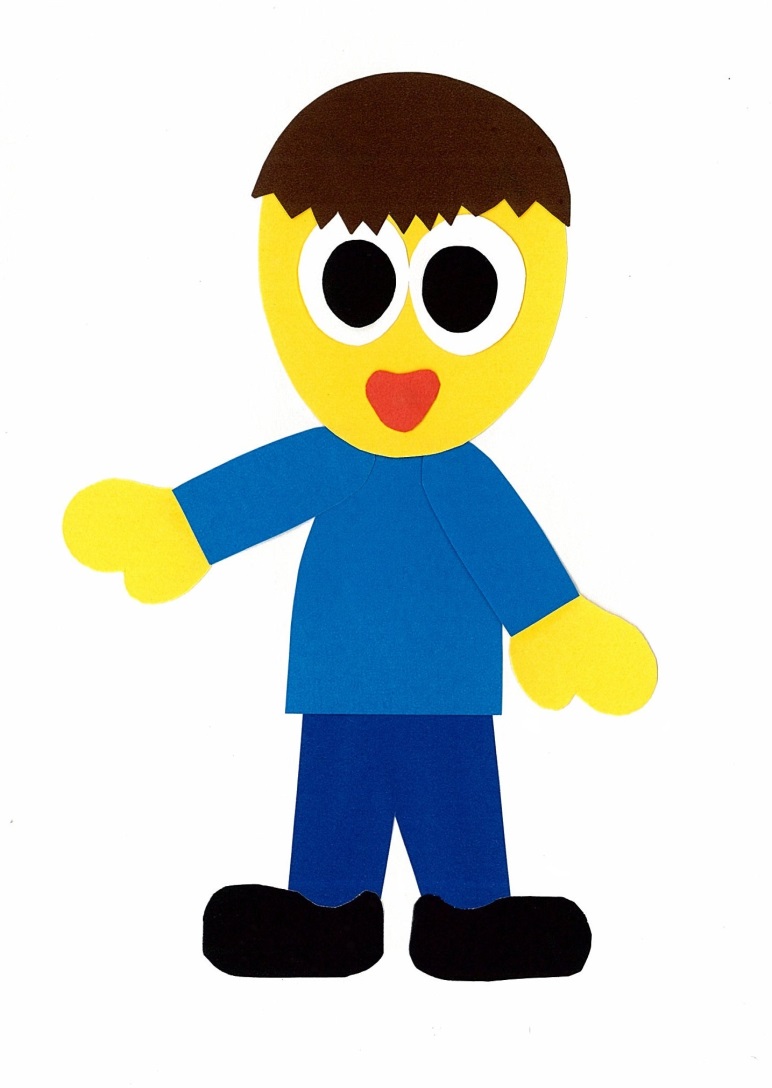 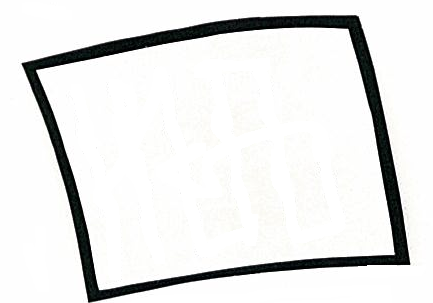 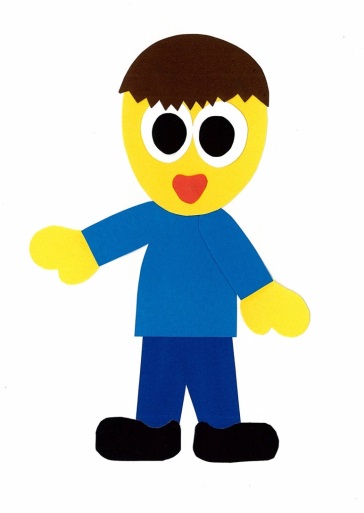 Draw a picture.
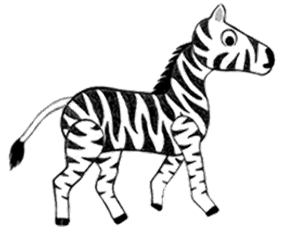 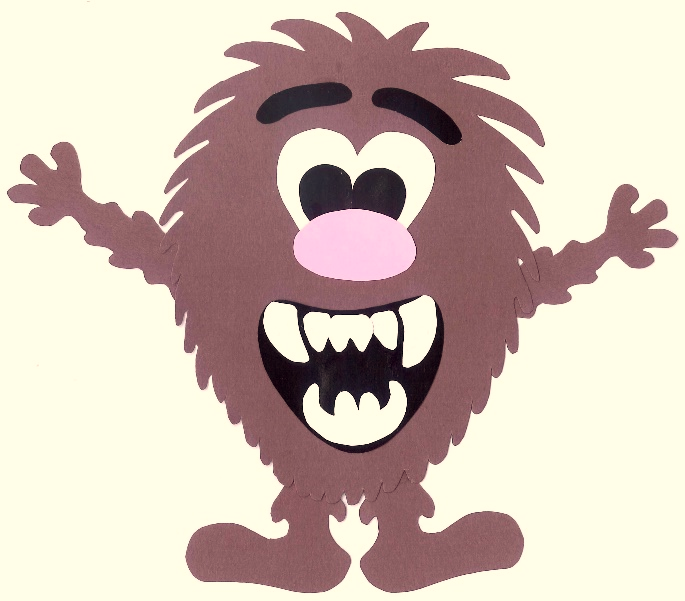 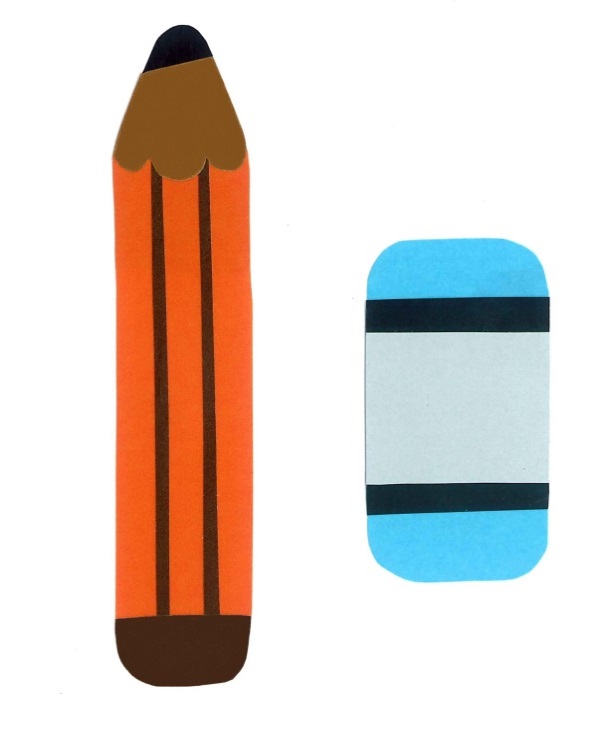 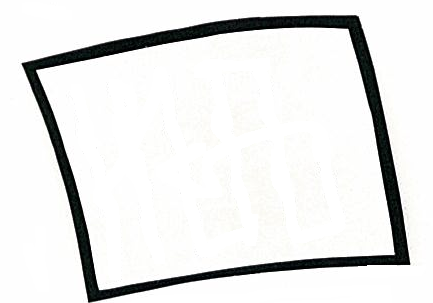 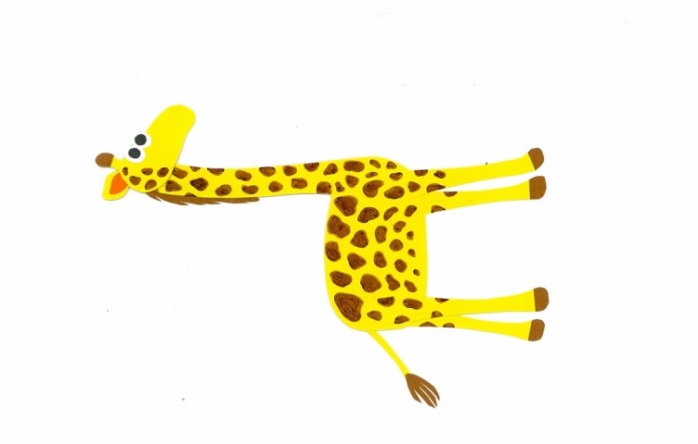 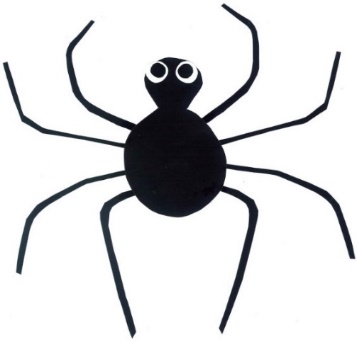 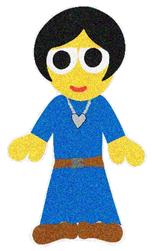 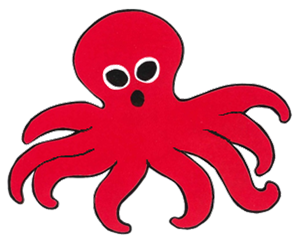 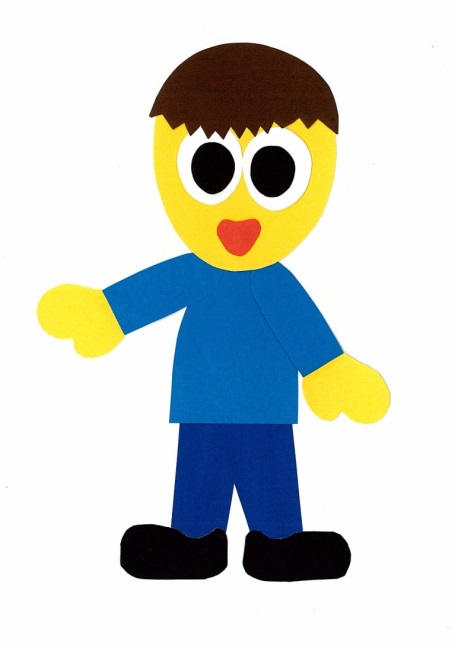 Show your friends.
What is it?
It is 
a bird.
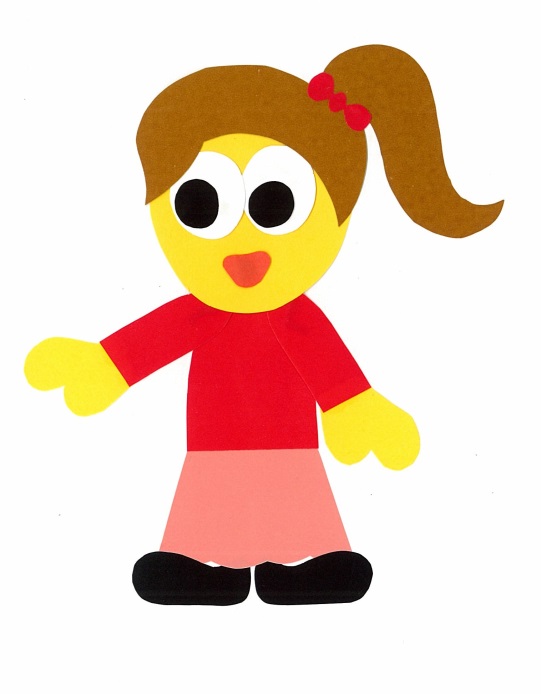 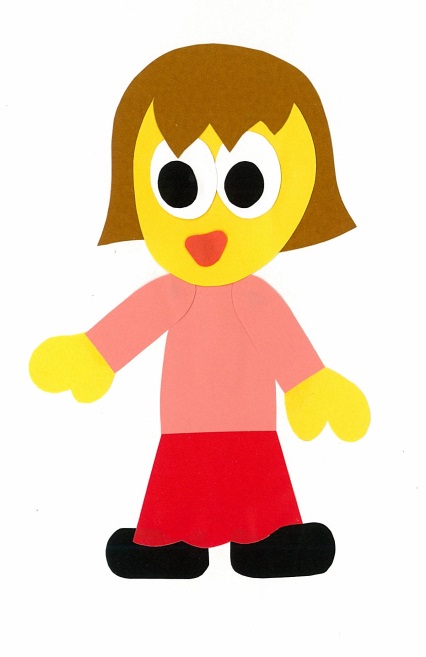 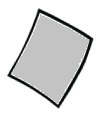 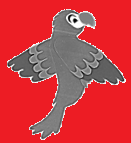 WE
CAN
READ
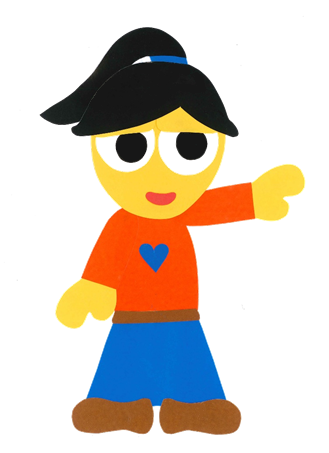 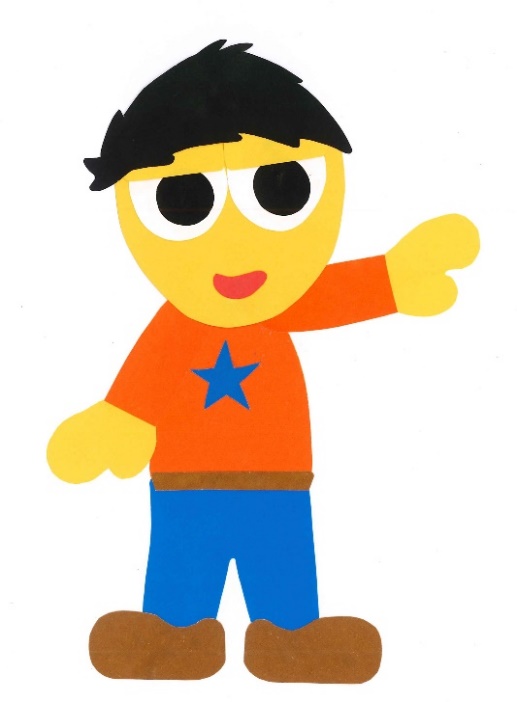 Donald Joyce  
www.teacherdonald.com